Saying how many and describing things
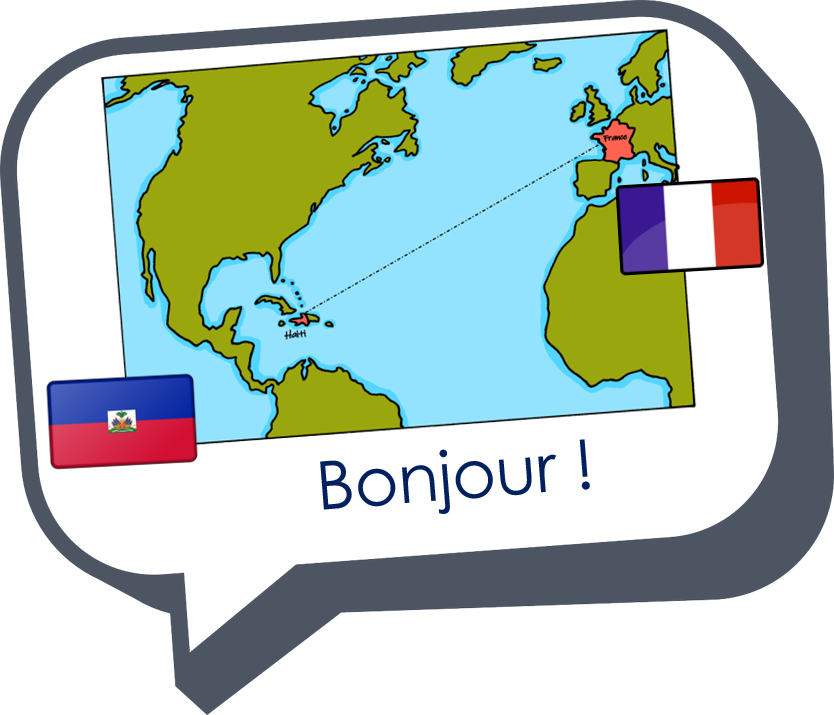 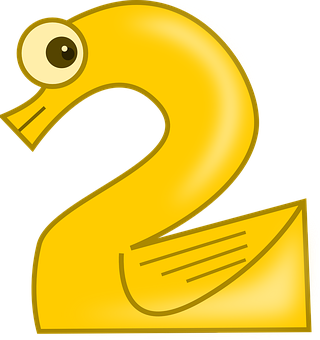 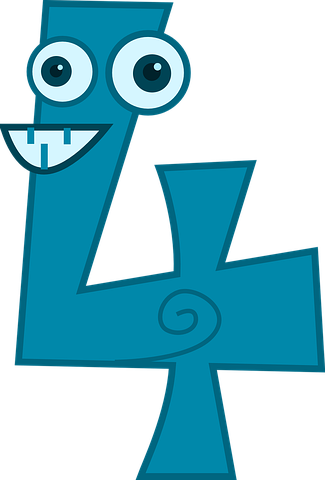 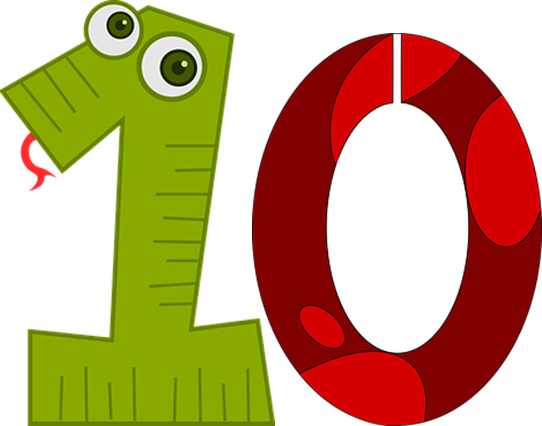 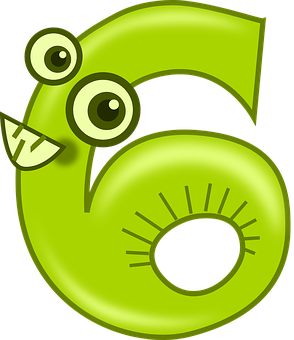 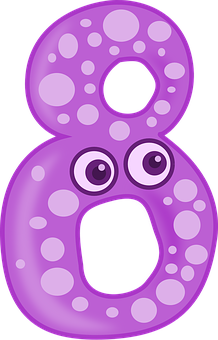 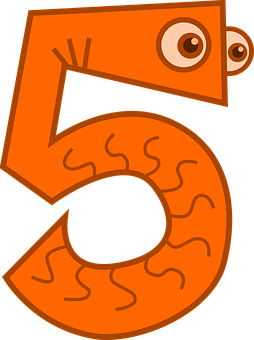 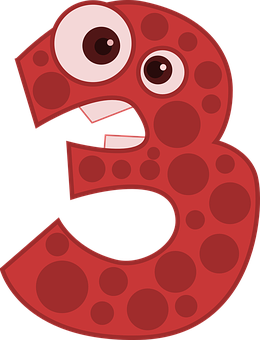 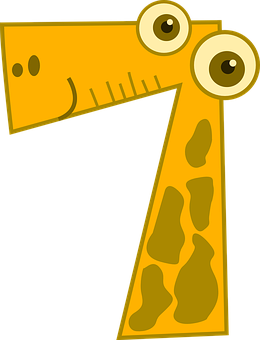 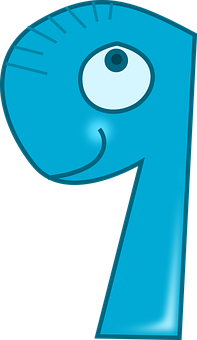 rouge
Follow ups 1-5
[Speaker Notes: Artwork by Steve Clarke. Pronoun pictures from NCELP (www.ncelp.org). All additional pictures selected from Pixabay and are available under a Creative Commons license, no attribution required.

Phonics: introduce liaison after x- and s-: deux enfants,  trois oranges

Vocabulary (new words in bold):  il y a [n/a] un [3] deux [41] trois [115] quatre [253] cinq [288] six [450] sept [905] huit [877] neuf [787] dix [372] onze [2447] douze [1664] Revisit 1: aider [413] aimer [232] habiter [1186] école [477] aussi [44]  à (meaning ‘in’) [4]
Revisit 2: --

Londsale, D., & Le Bras, Y.  (2009). A Frequency Dictionary of French: Core vocabulary for learners London: Routledge.

The frequency rankings for words that occur in this PowerPoint which have been previously introduced in these resources are given in the SOW and in the resources that first introduced and formally re-visited those words.  For any other words that occur incidentally in this PowerPoint, frequency rankings will be provided in the notes field wherever possible.]
Follow up 1
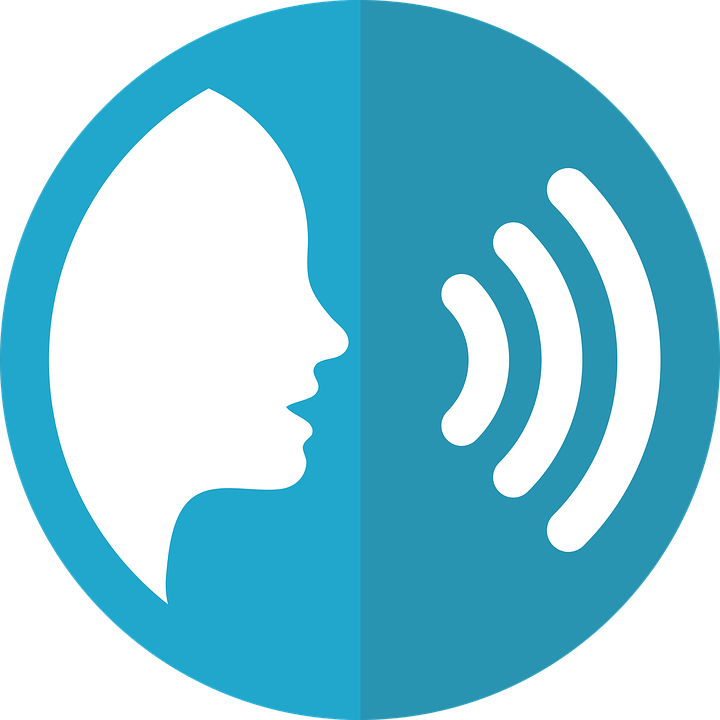 cocher – to tick
Écoute. C’est ‘(a)in’ ou ‘a’ ?
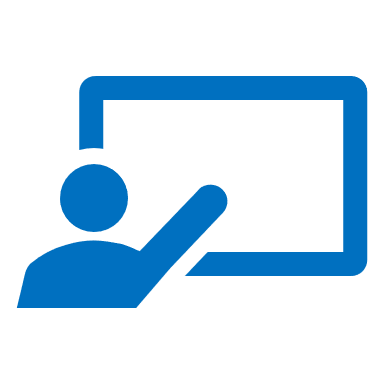 prononcer
Coche*.
(a)in
a
(a)in
a
(a)in
a
africain
animal
va
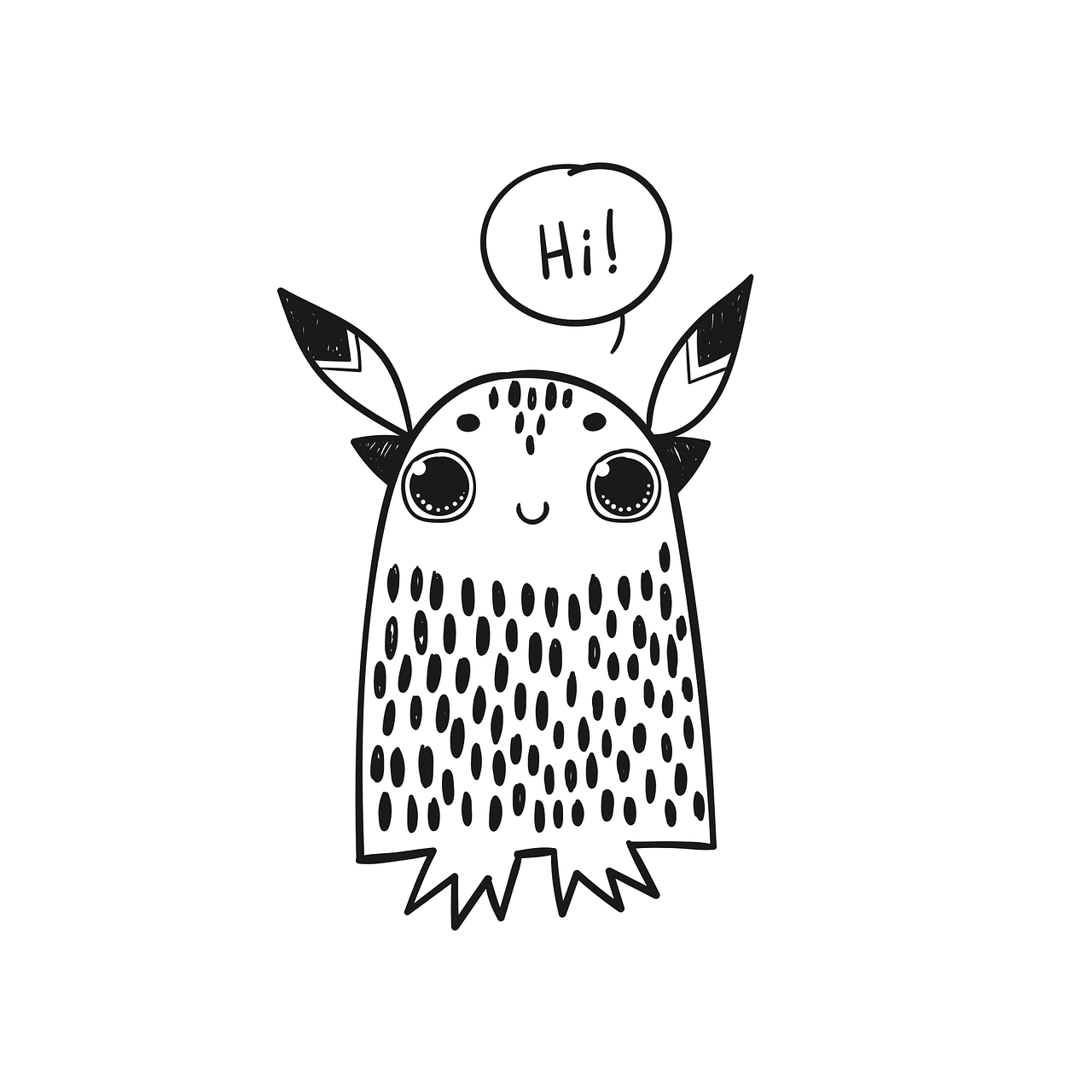 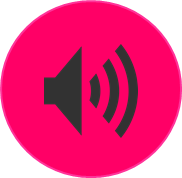 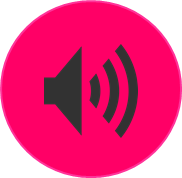 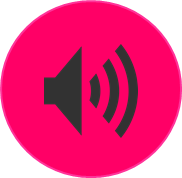 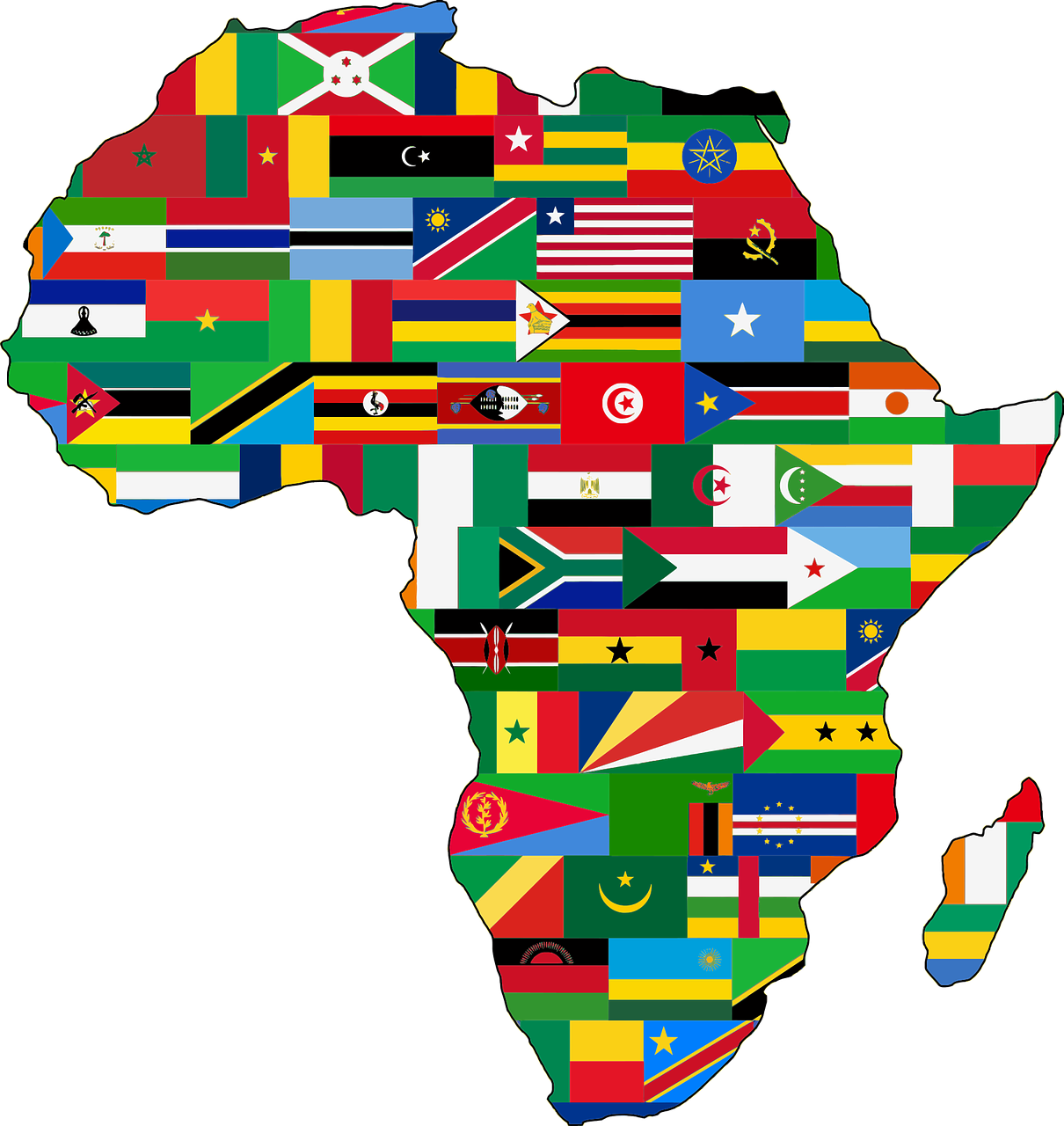 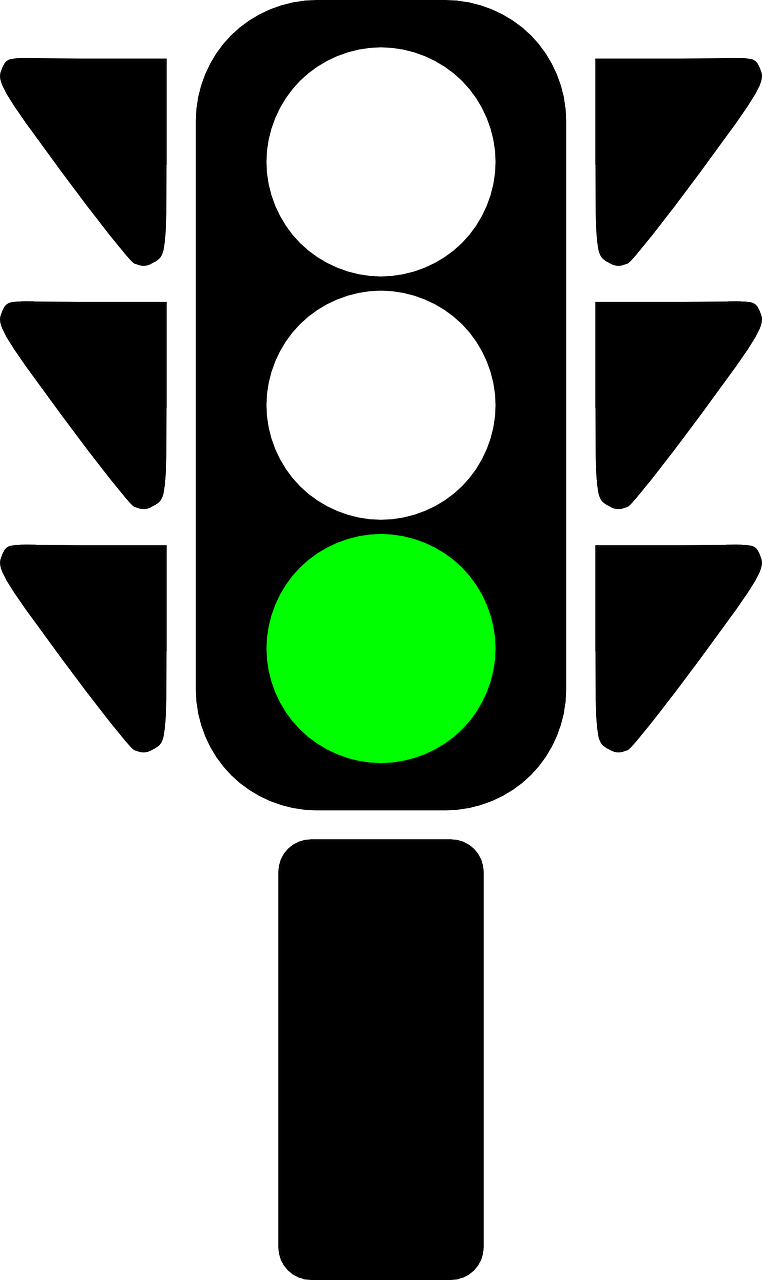 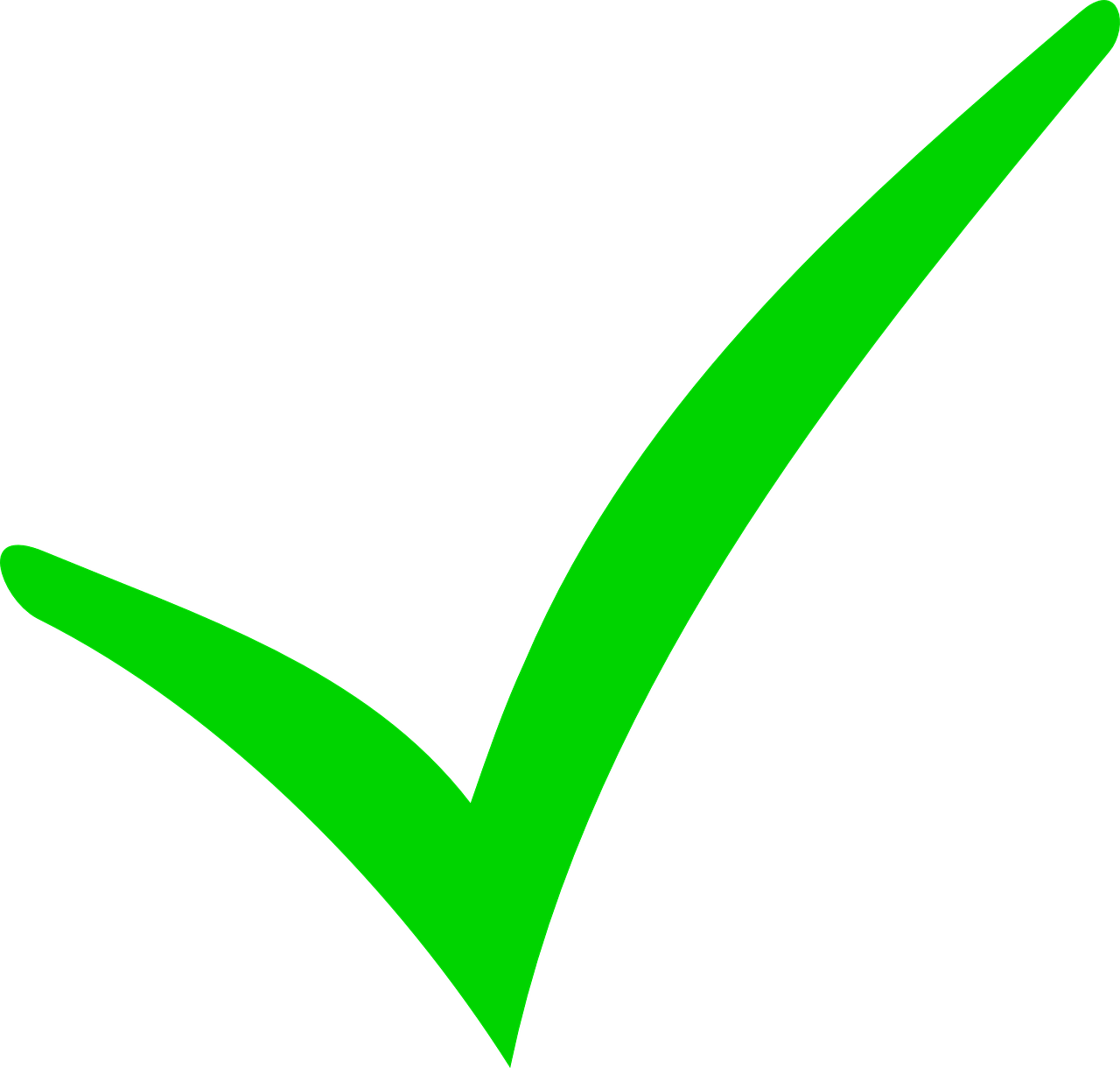 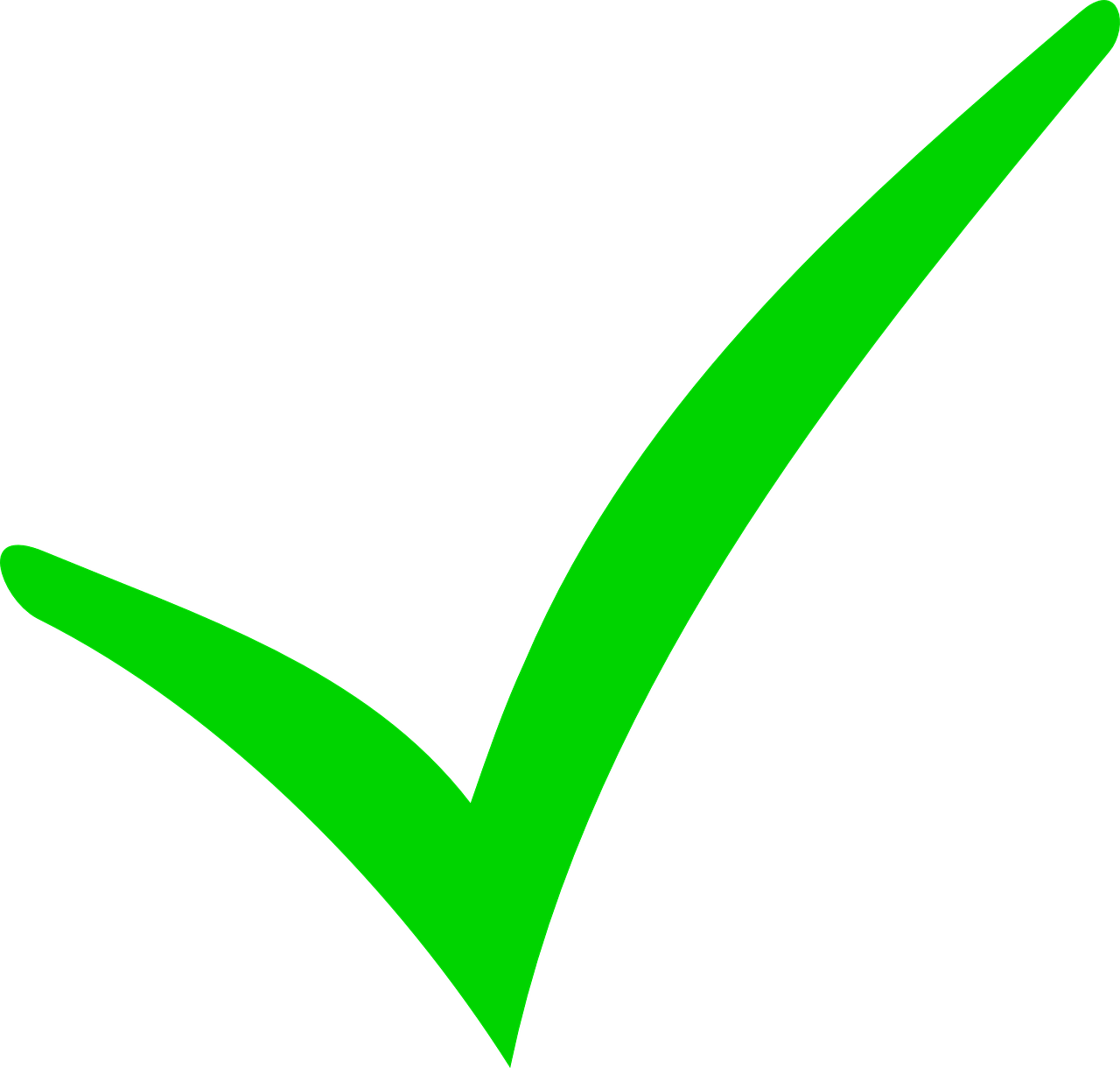 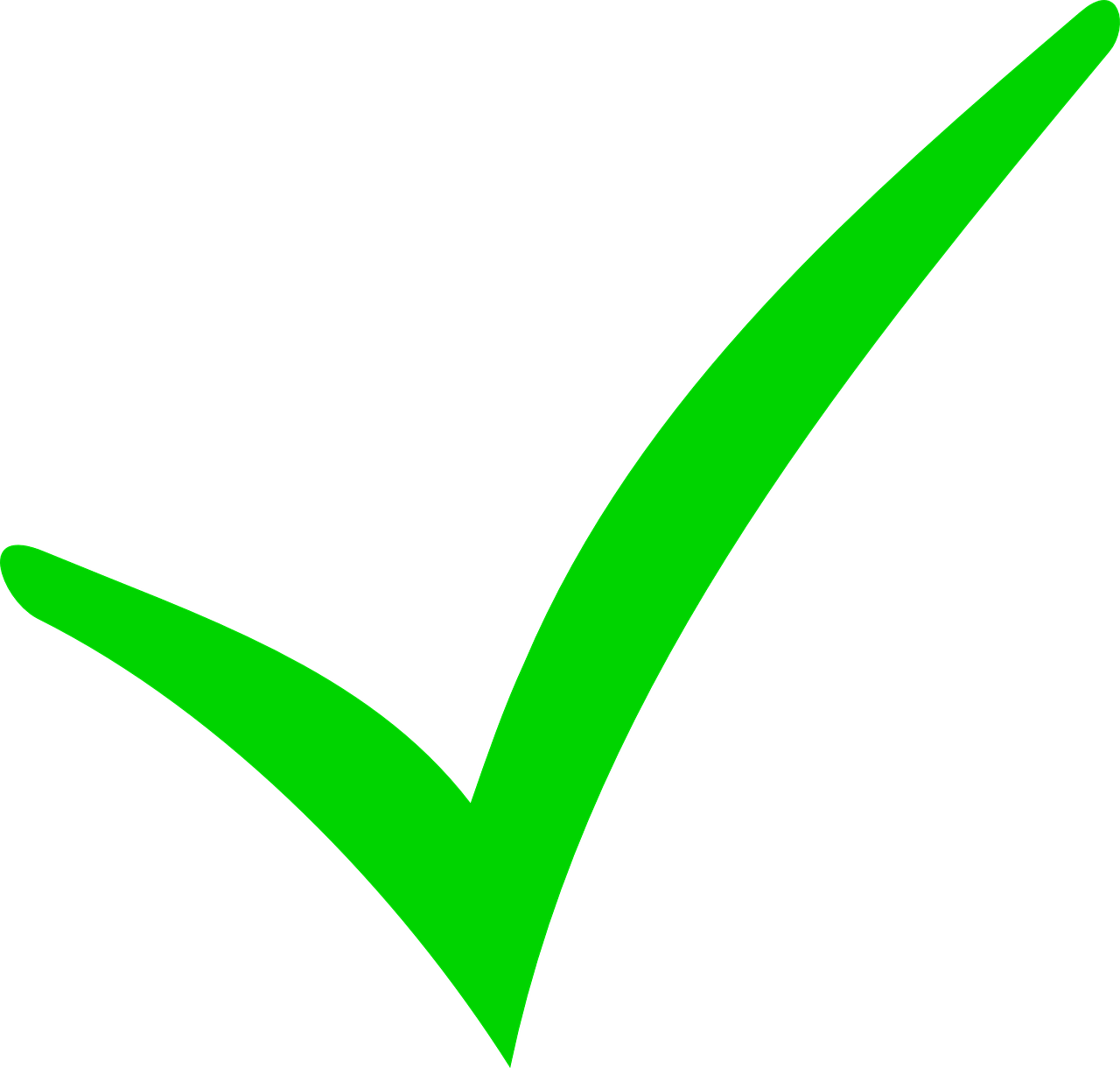 [goes]
ami
plat
main
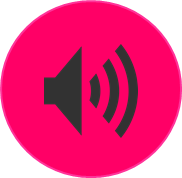 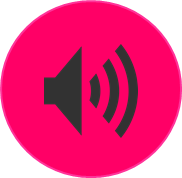 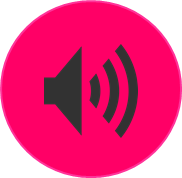 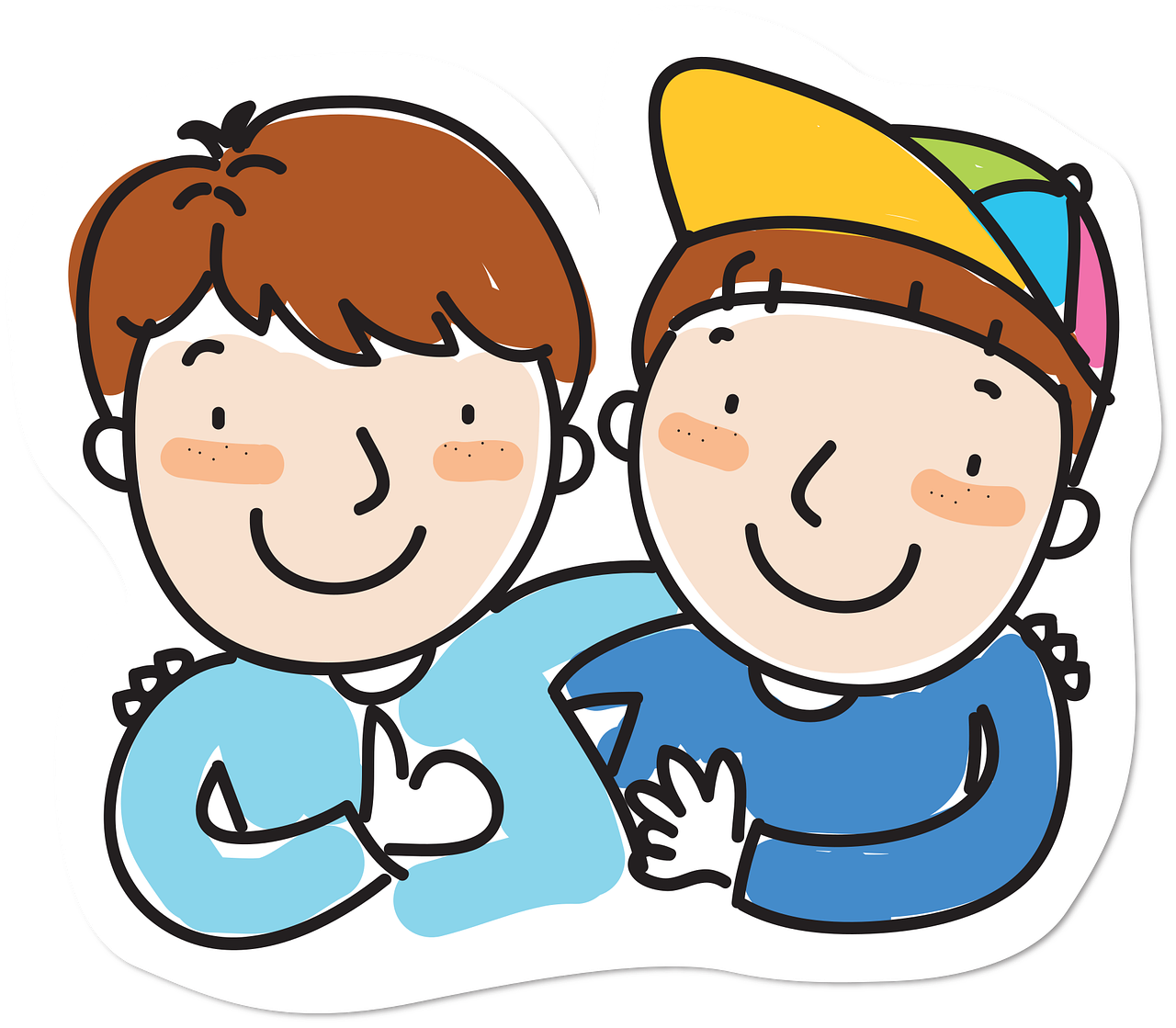 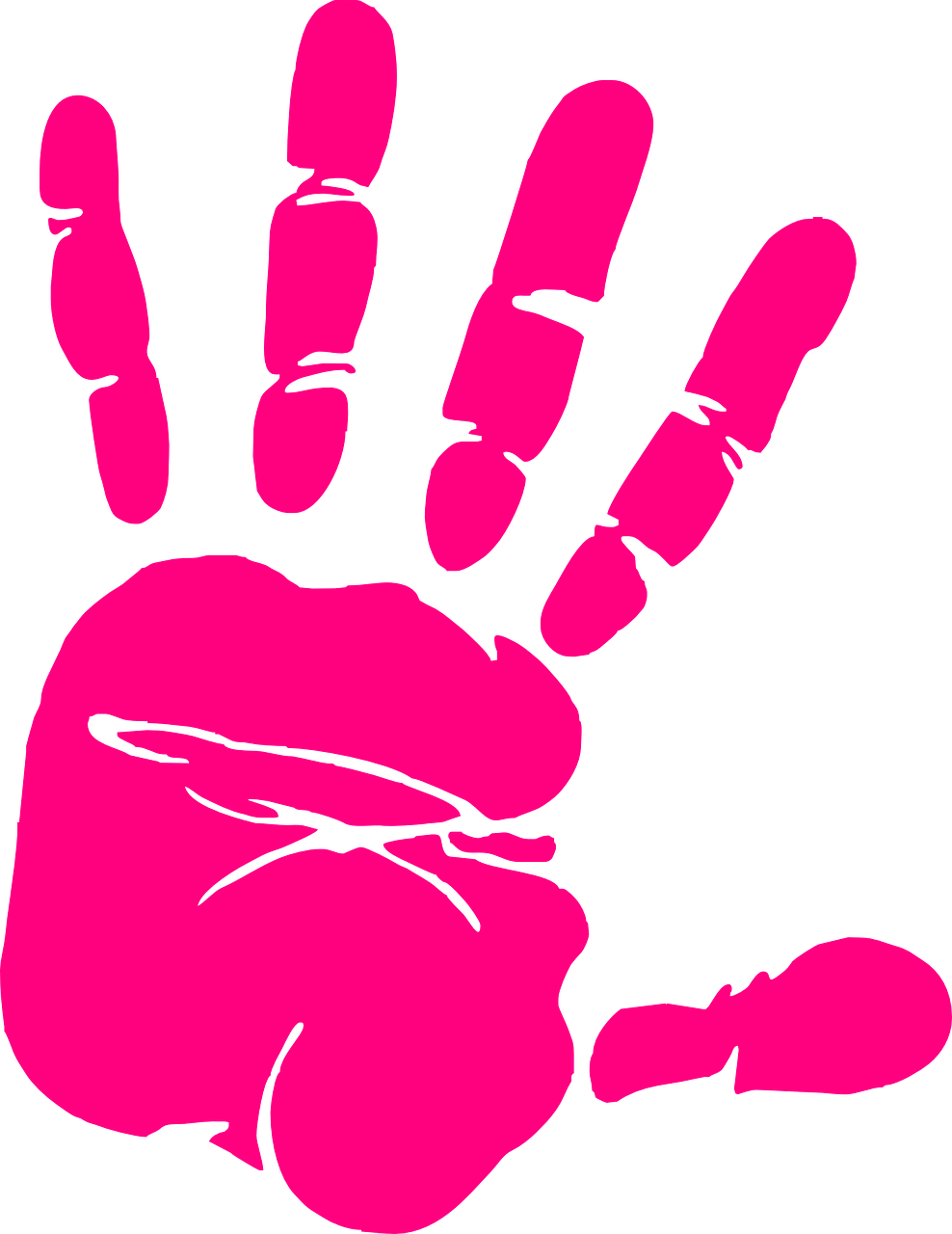 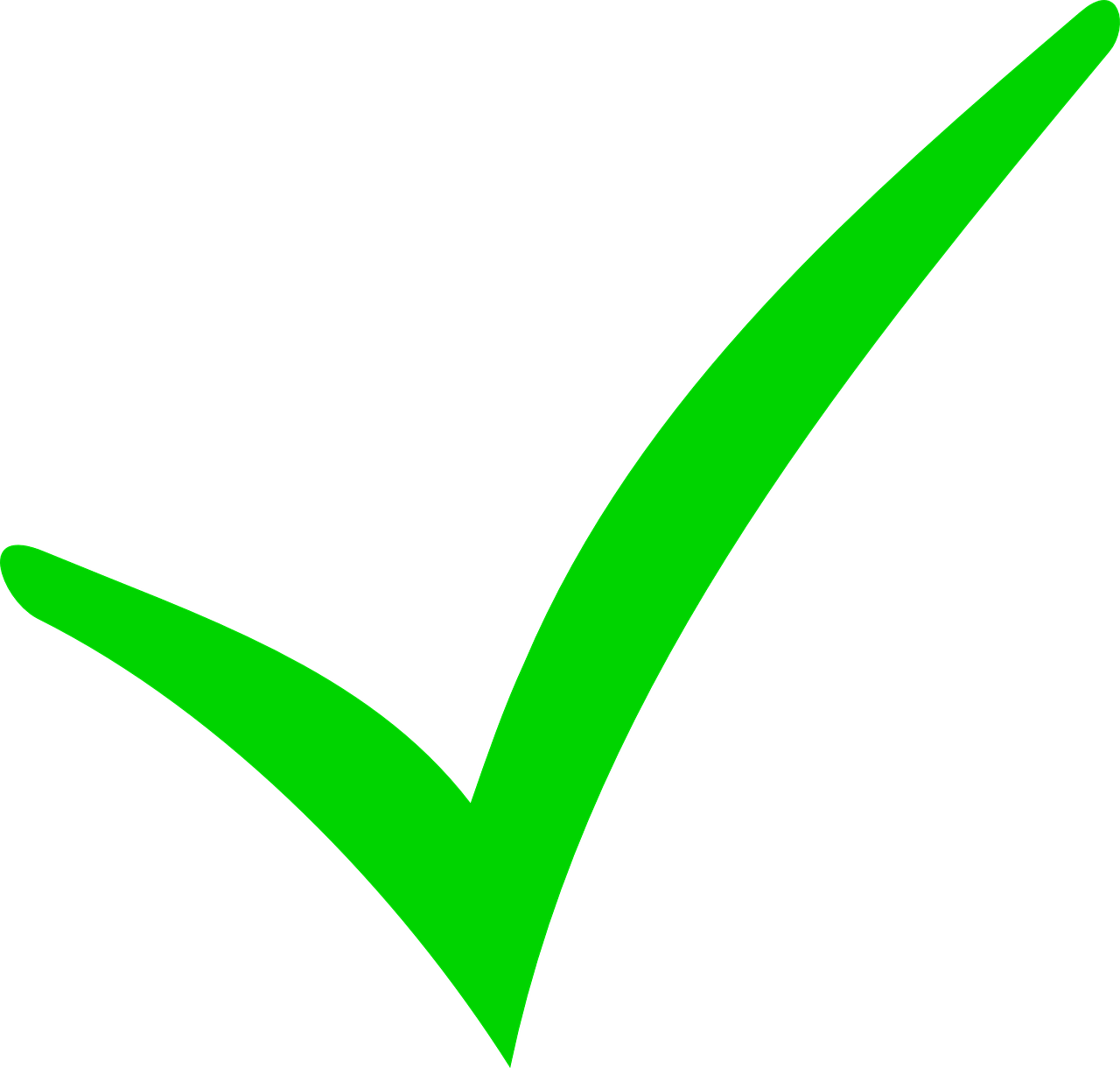 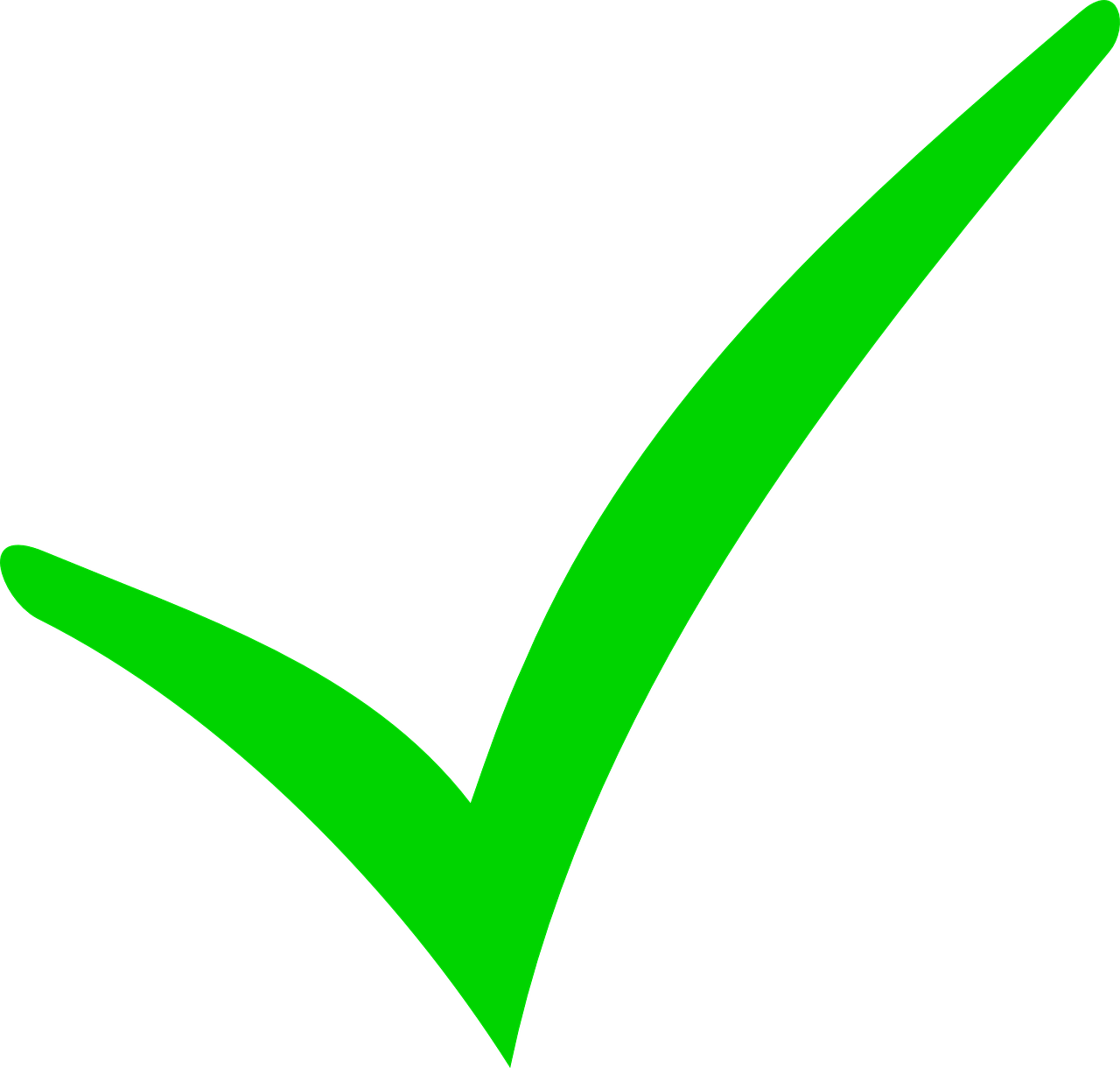 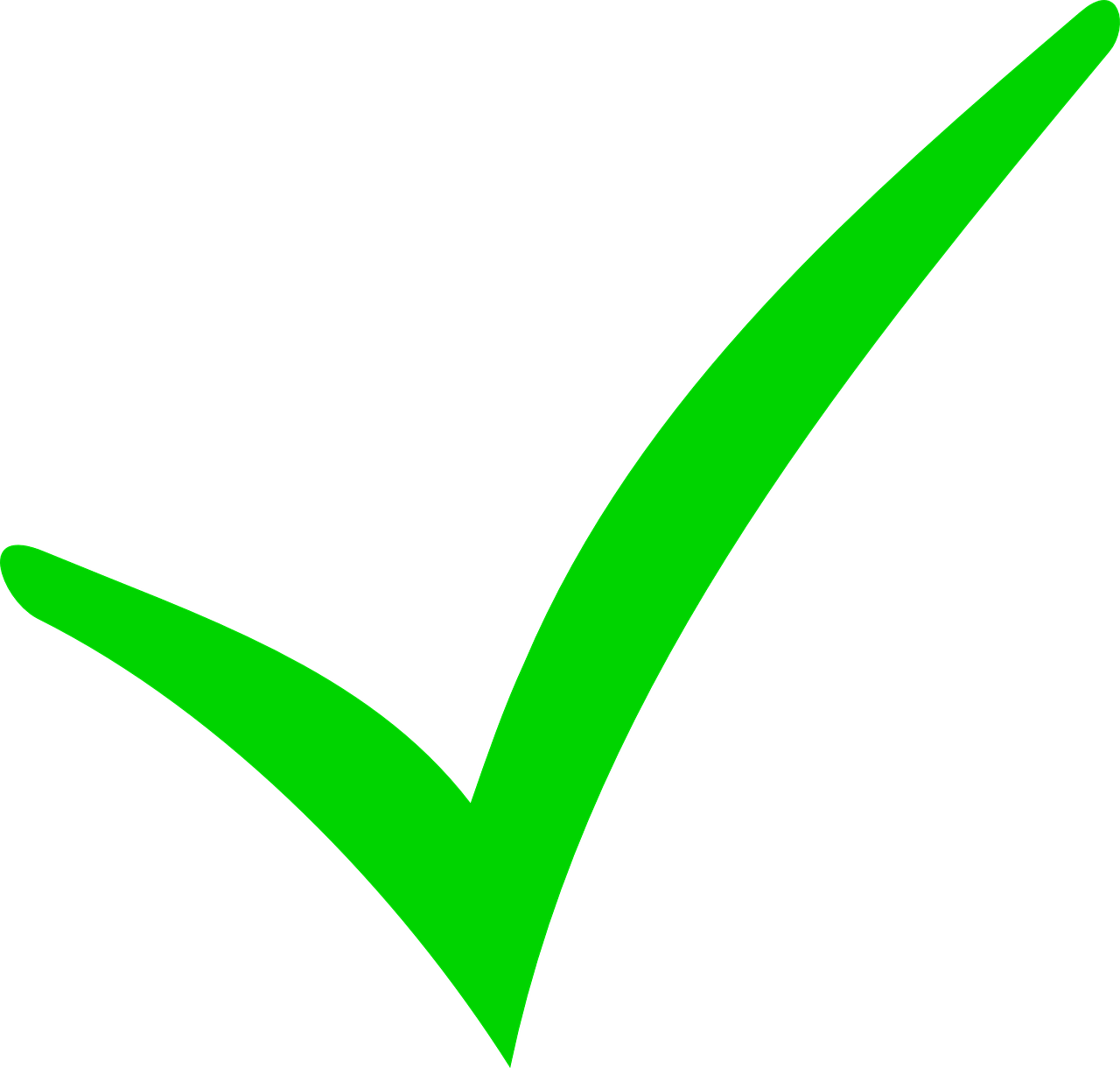 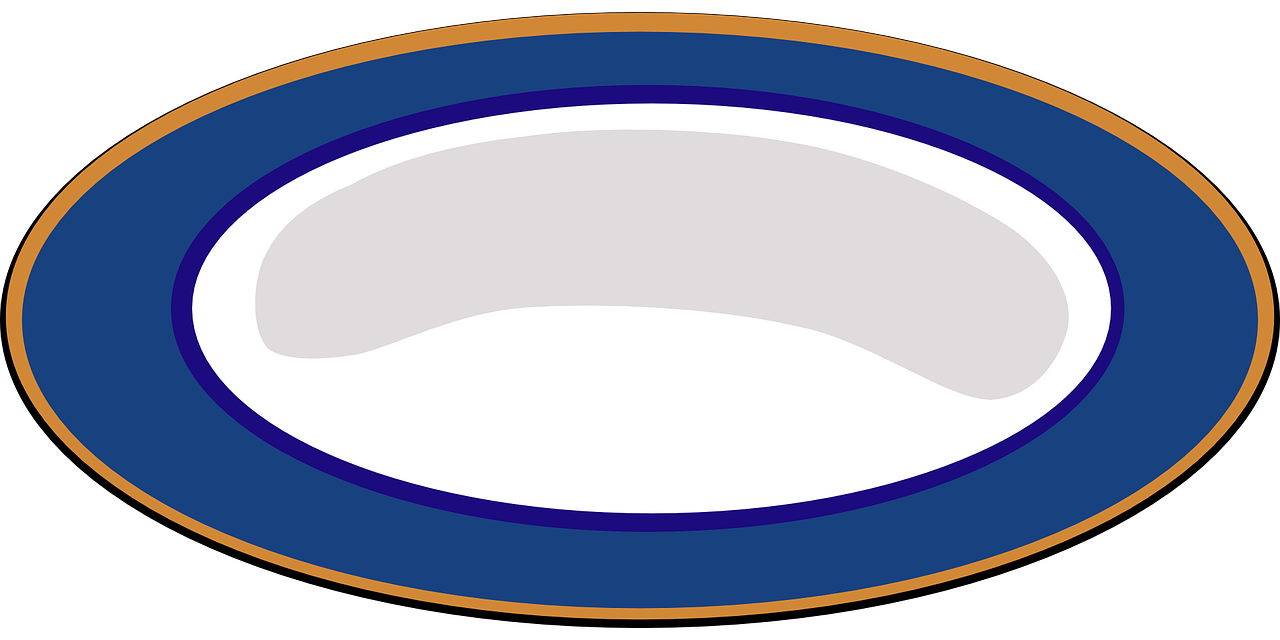 américain
vingt
industrie
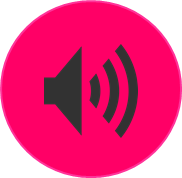 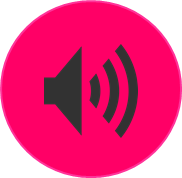 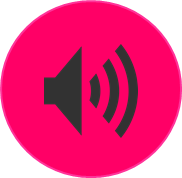 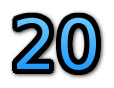 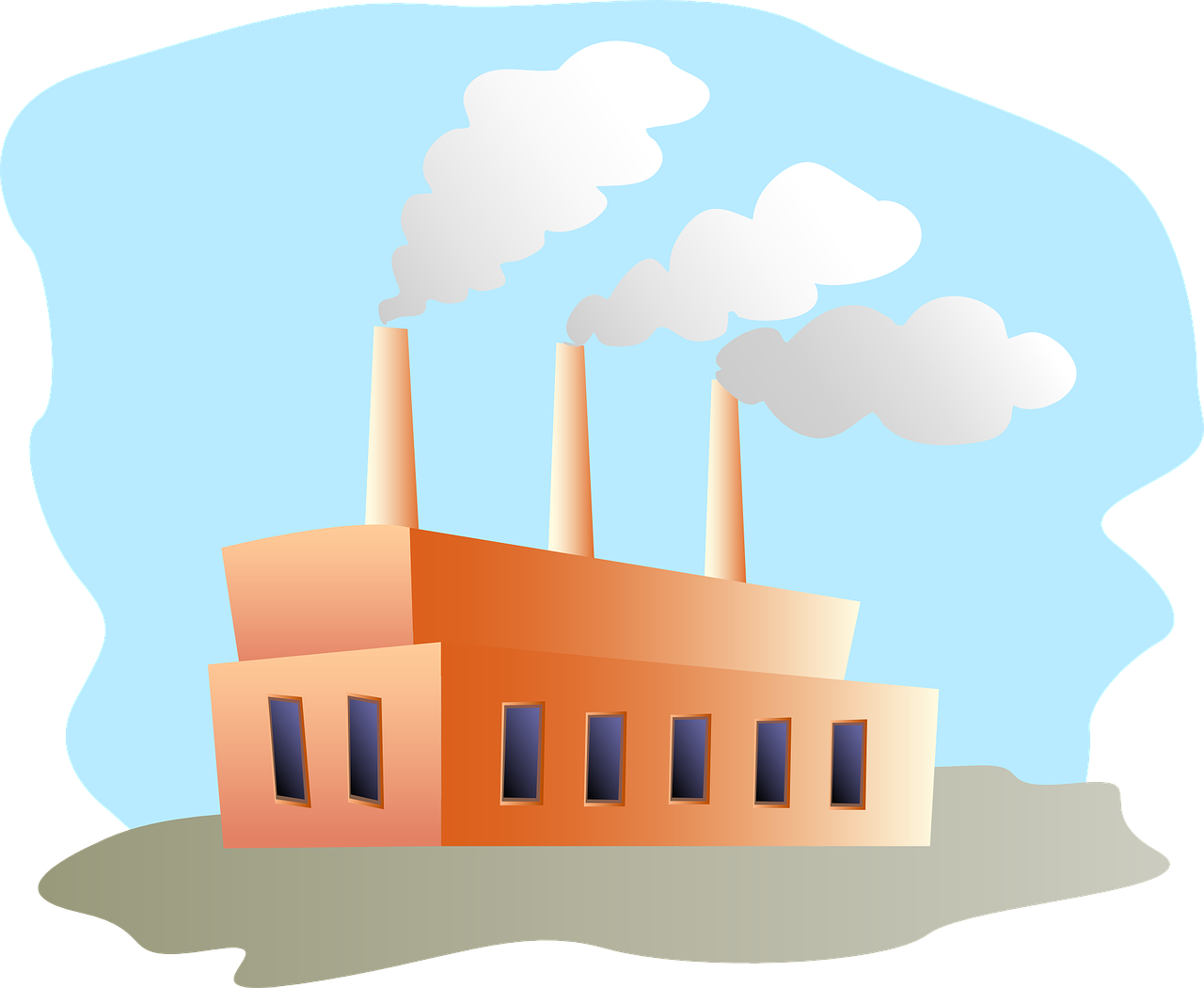 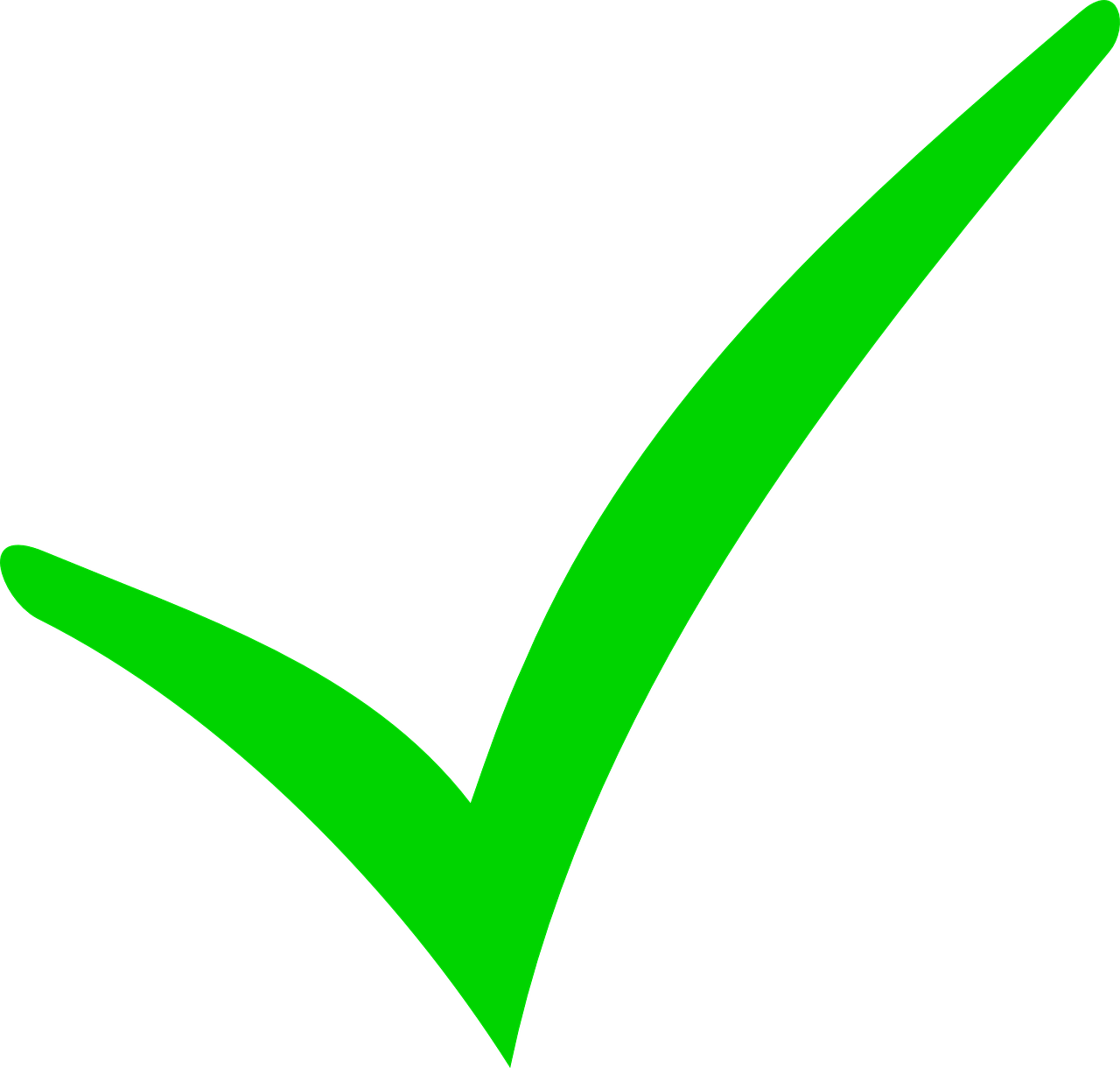 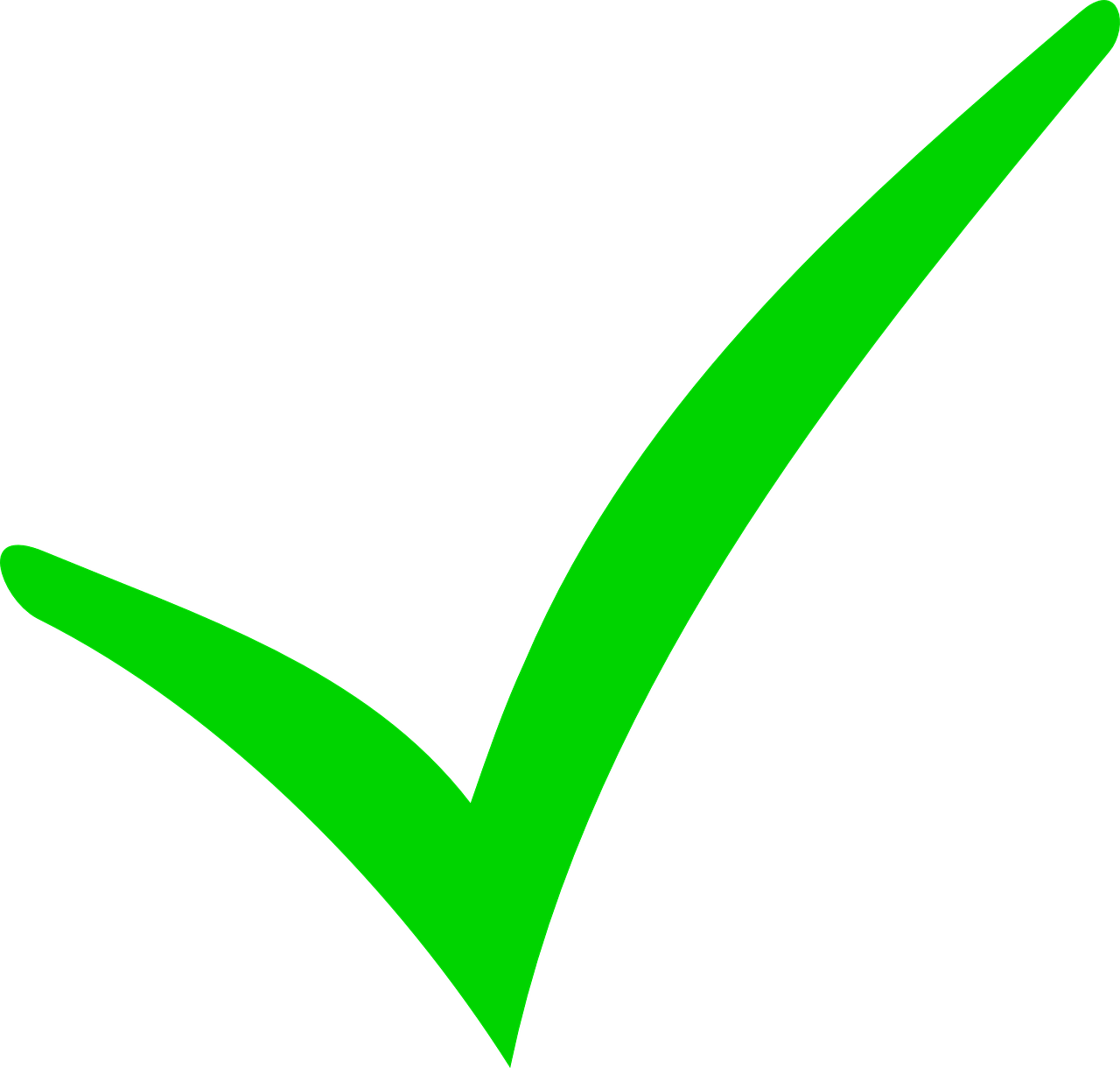 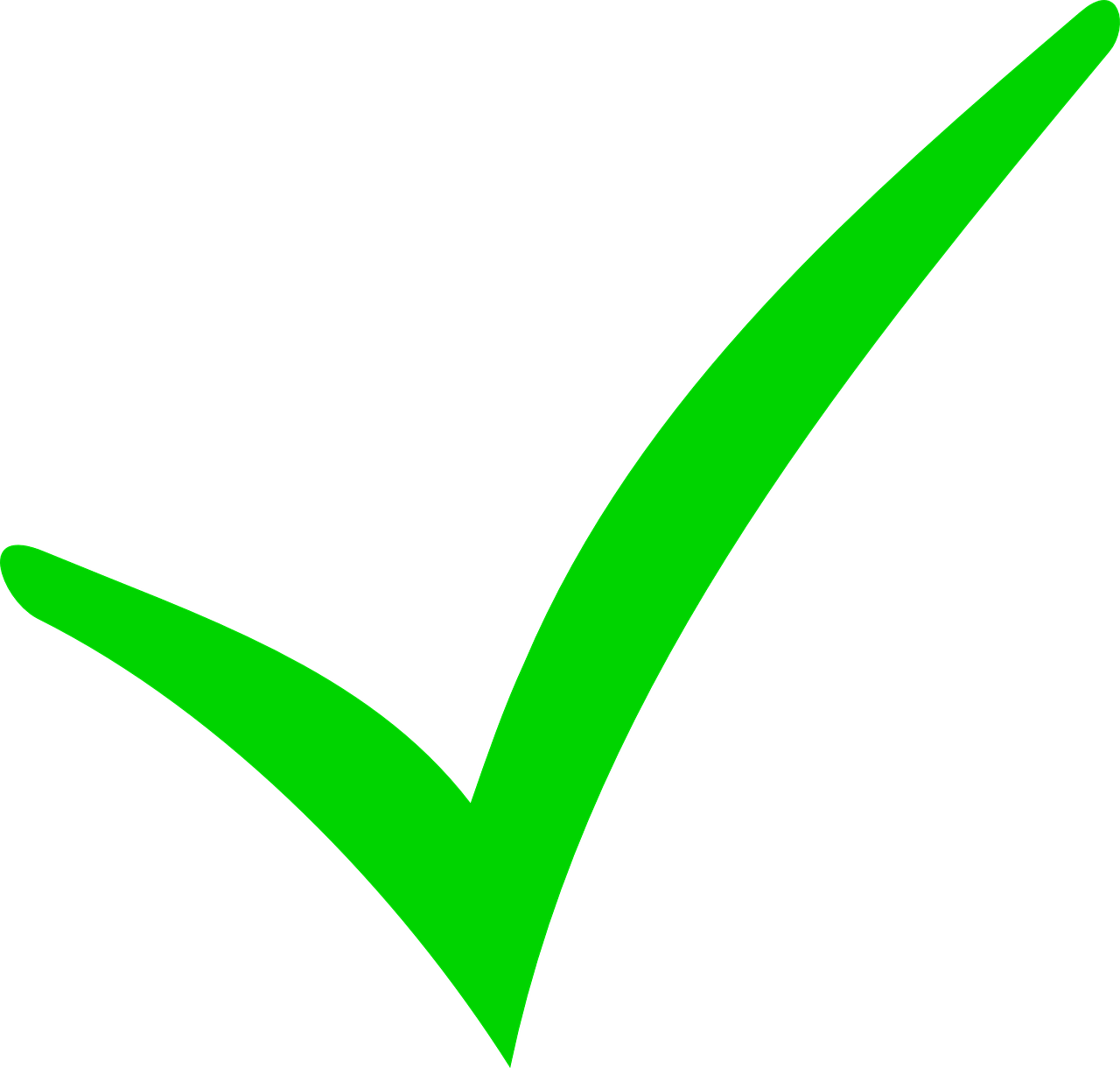 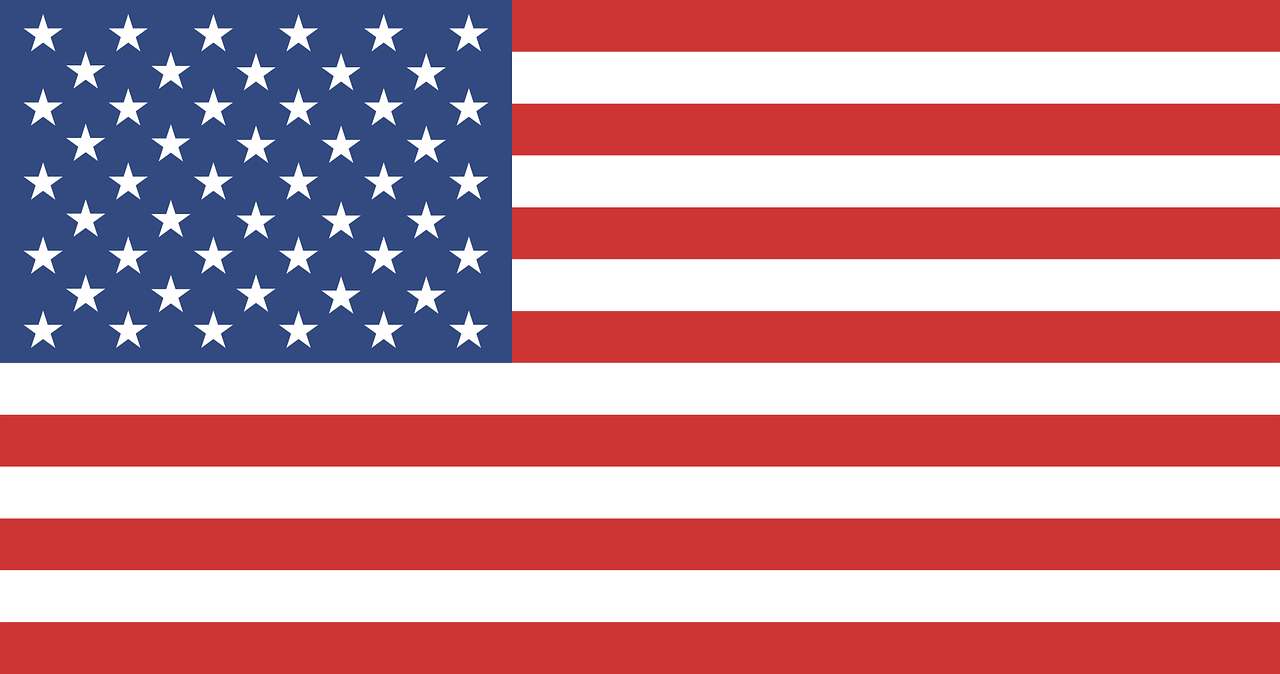 [Speaker Notes: Timing: 3 minutes

Aim: to practise aural distinction between [(a)in] and [a].

Procedure:
Read the instruction.
Do the first one with pupils.
They can write down the correct SSC or tick if they have a printout.
Some can be encouraged to write the full word.
Elicit responses chorally, and click to reveal the ticks, and the words/pictures.

Transcript:
animalmainvingtvaplatindustrieafricainamiaméricain]
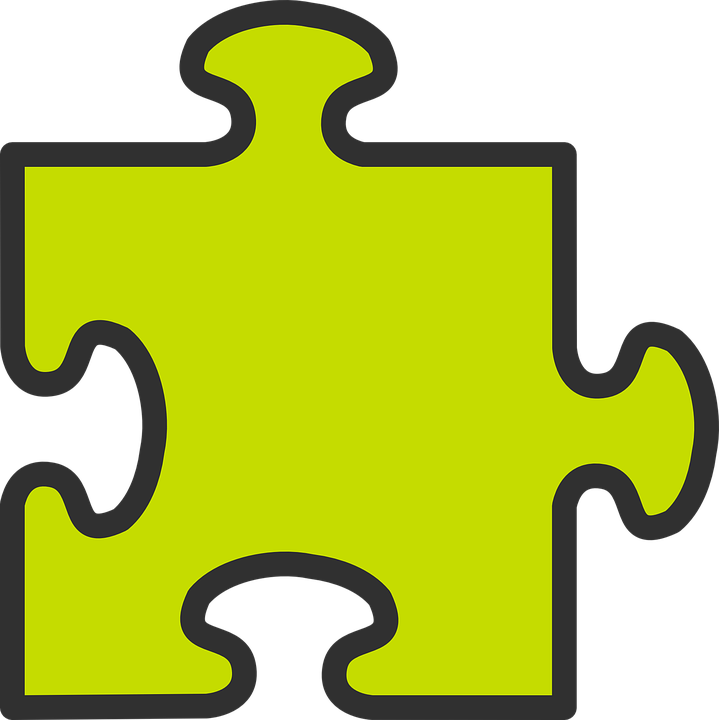 Combien ? (how many)
Remember! To say how many of something there are, use
 ‘il y a’ + number or des (some):
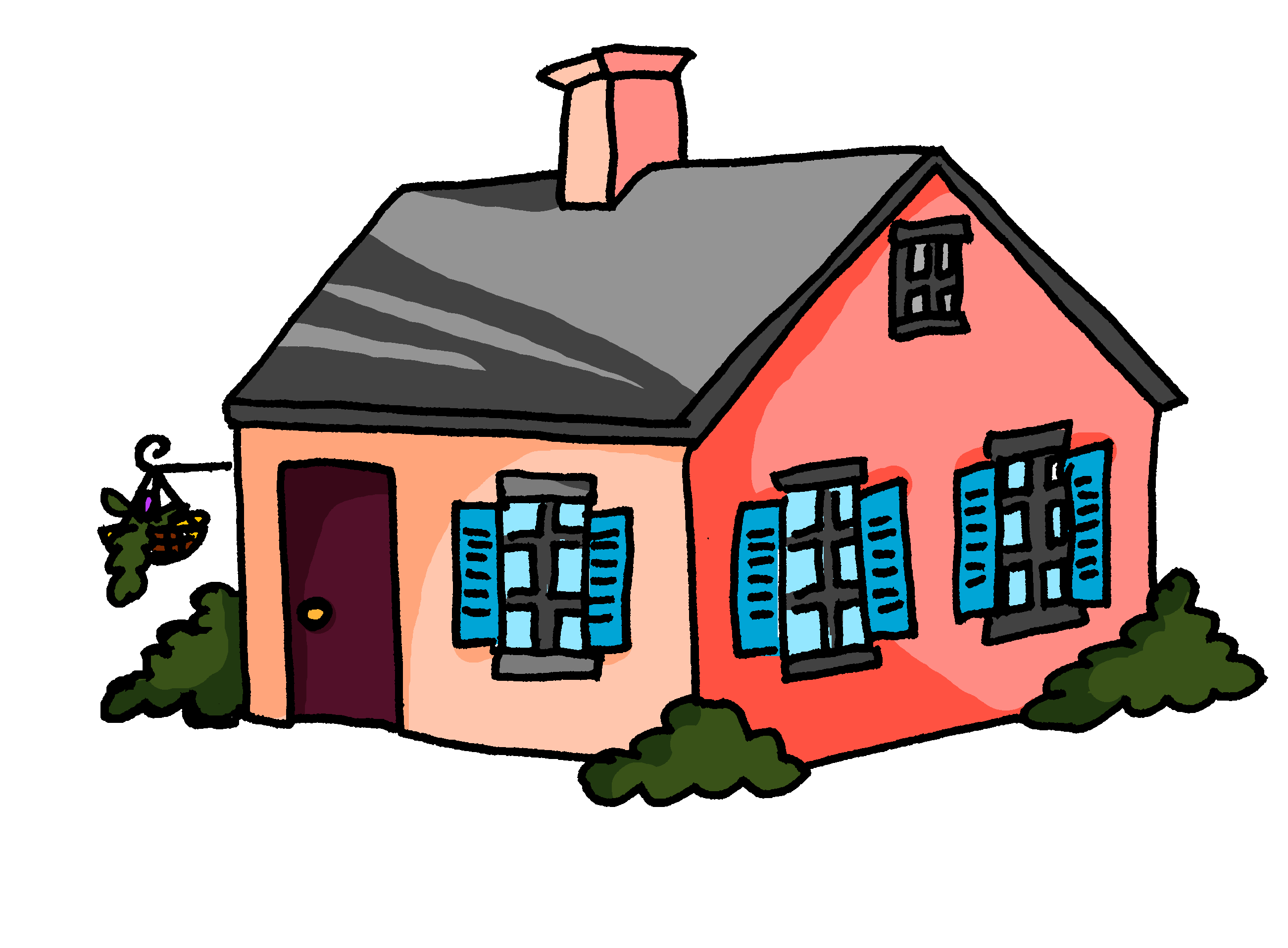 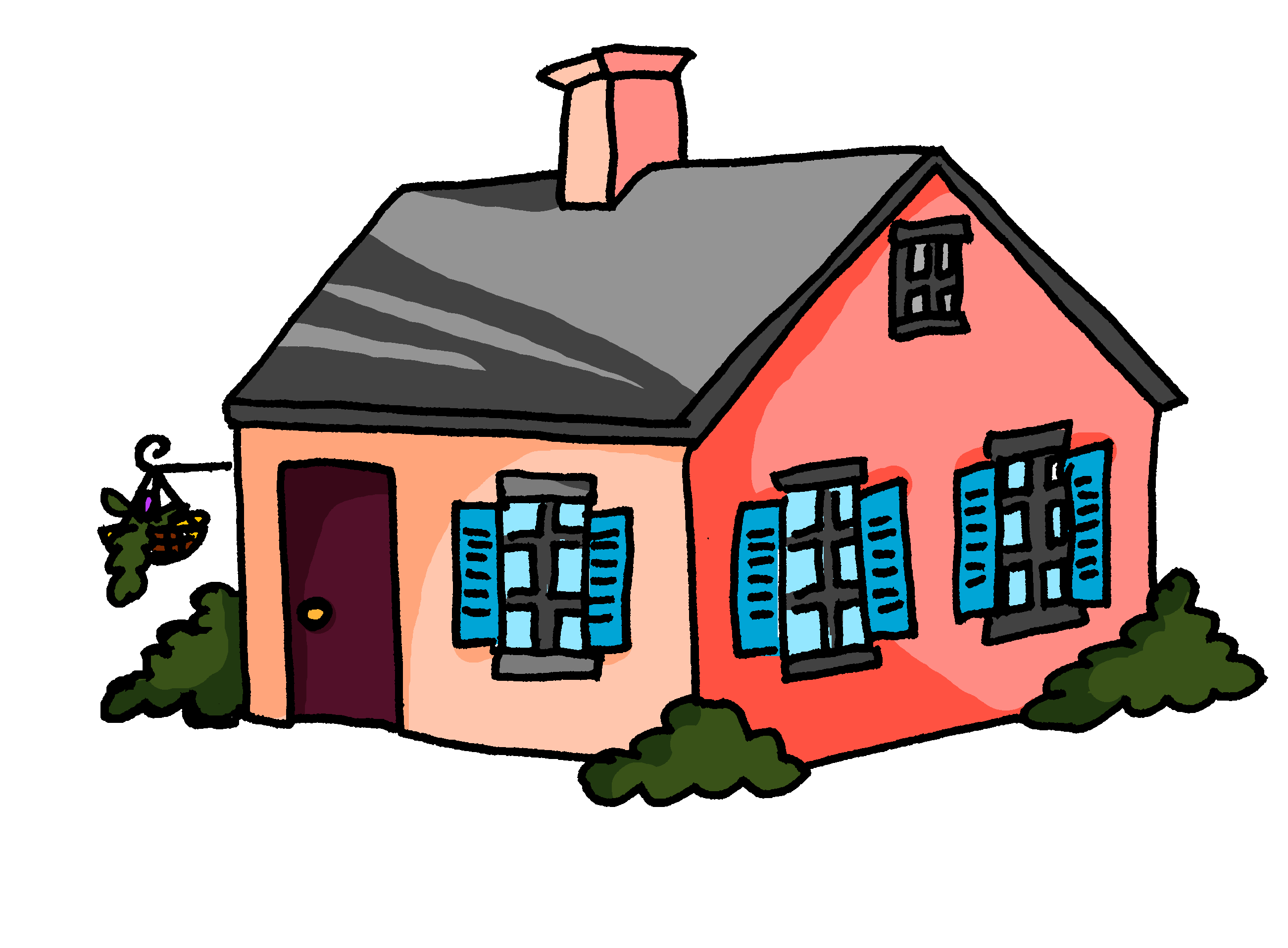 Il y a deux maisons.
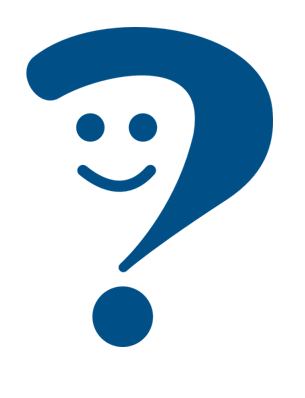 There are two houses.
Il y a trois familles.
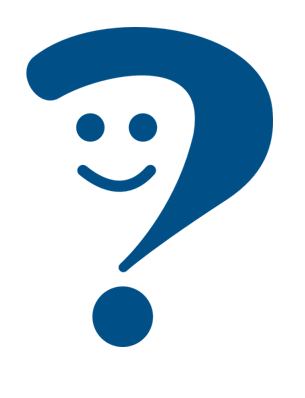 There are three families.
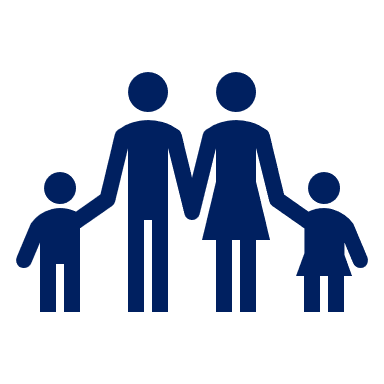 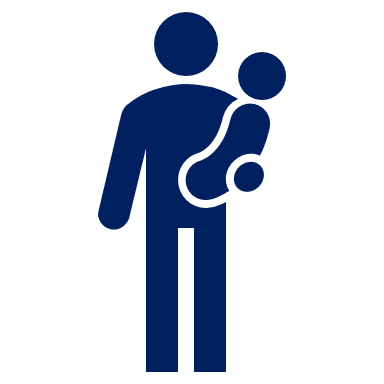 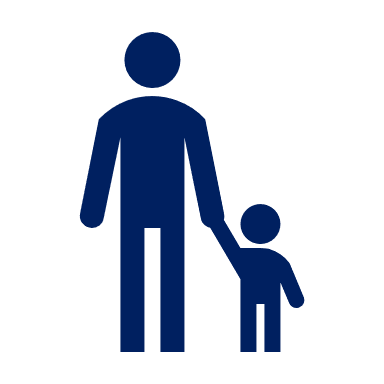 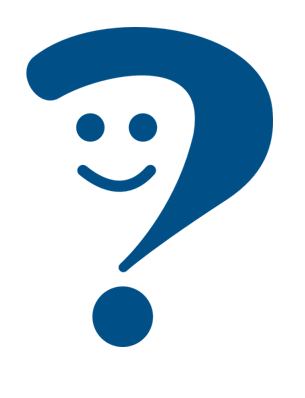 There are some children.
Il y a des enfants.
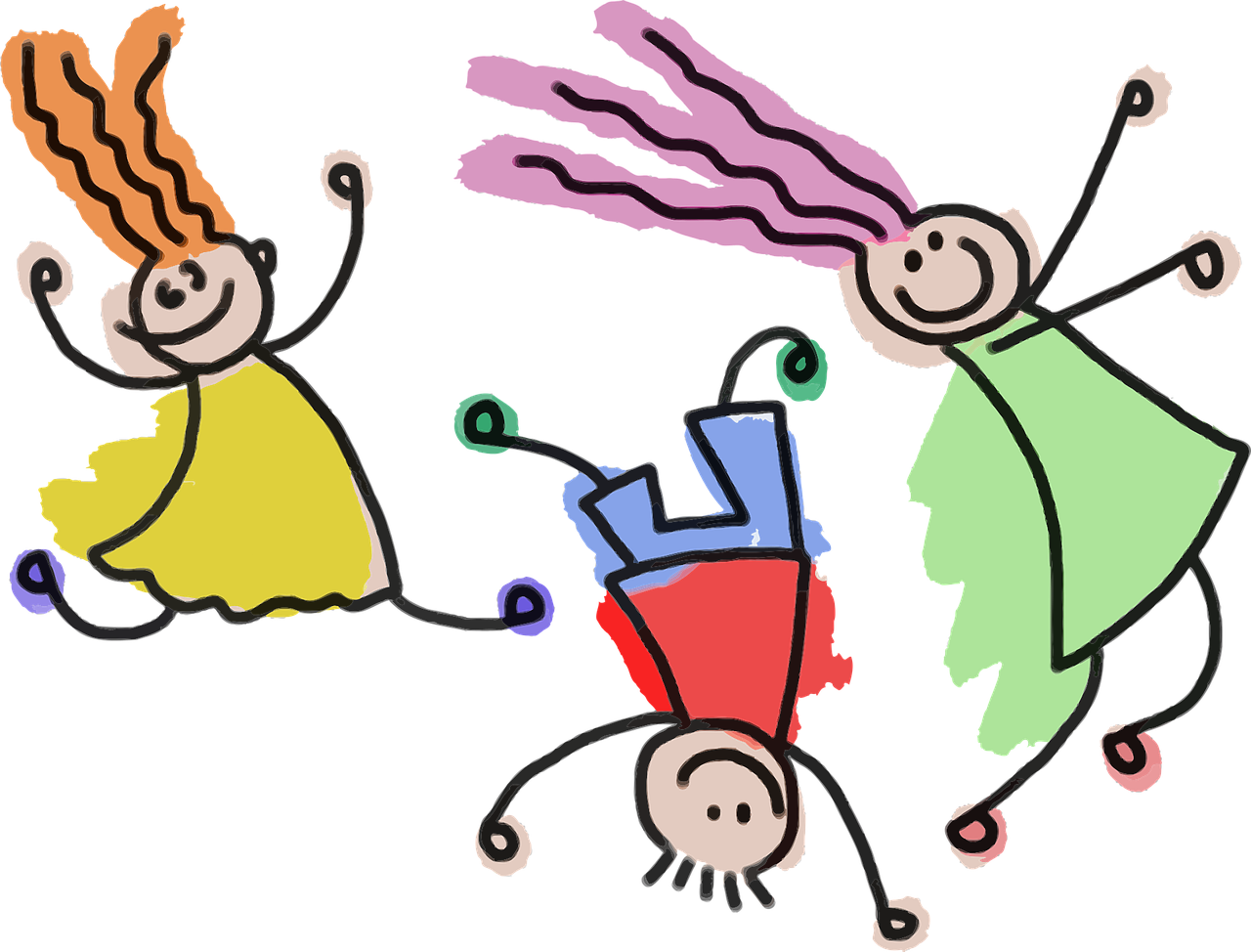 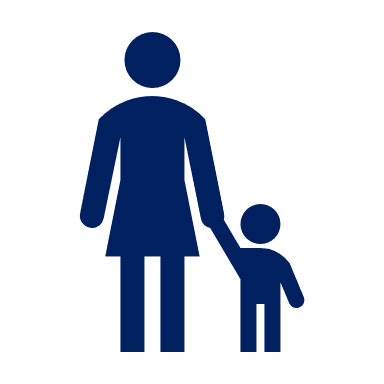 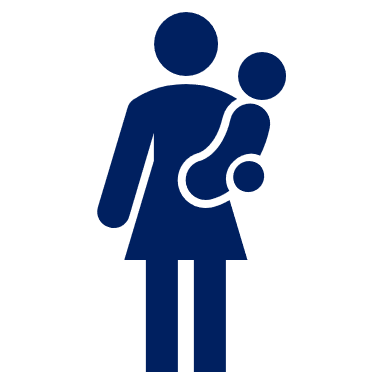 ⚠ Remember the liaison, here.
[Speaker Notes: Do before Follow up 2.
Timing: 2 minutes

Aim: to revisit how to say how many using ‘il y a’ + number or des (some); to remember the liaison when the article des (or number ending is –s or –x) comes before a noun beginning with a vowel.

Procedure:
Present the information, using the animated sequence.
Elicit English translation for the French examples provided.]
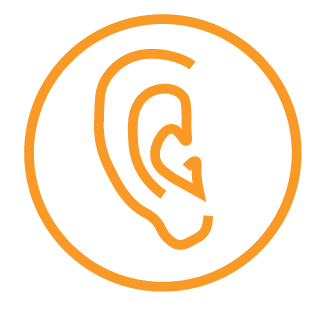 Follow up 2
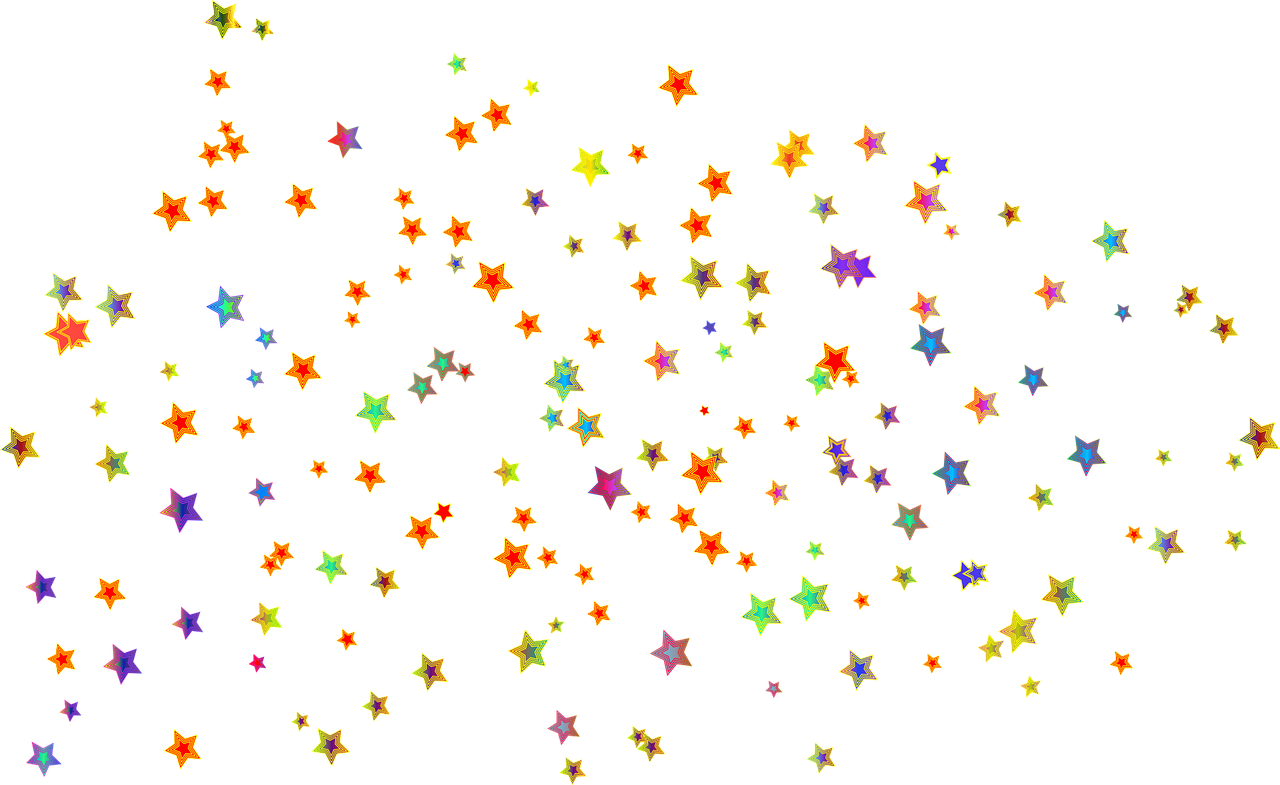 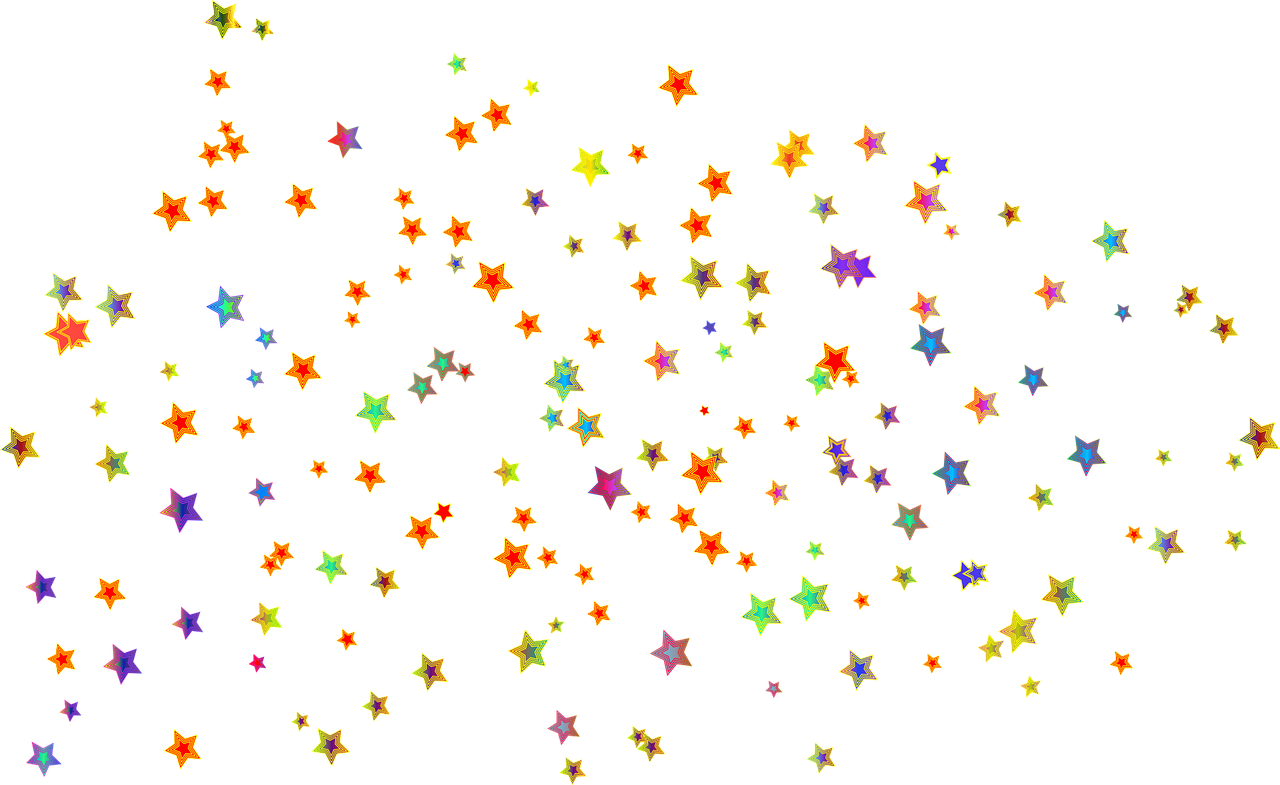 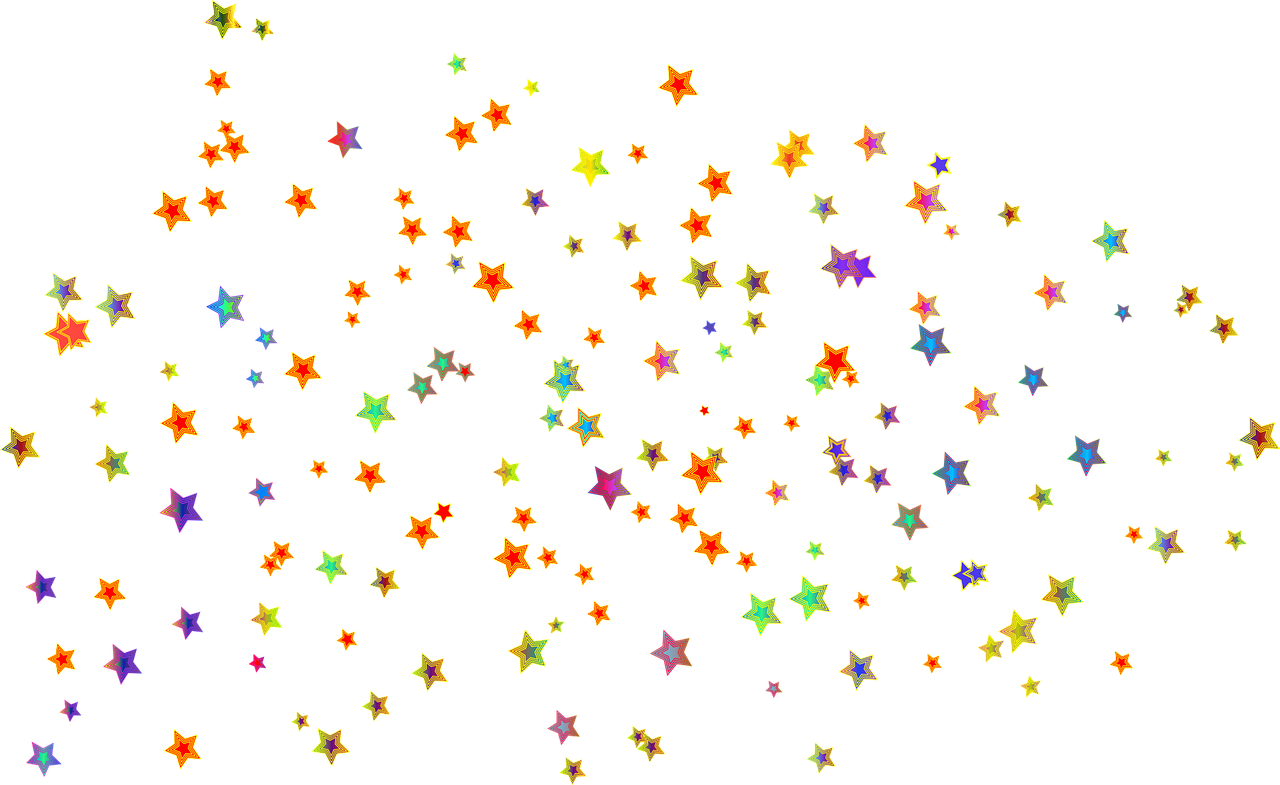 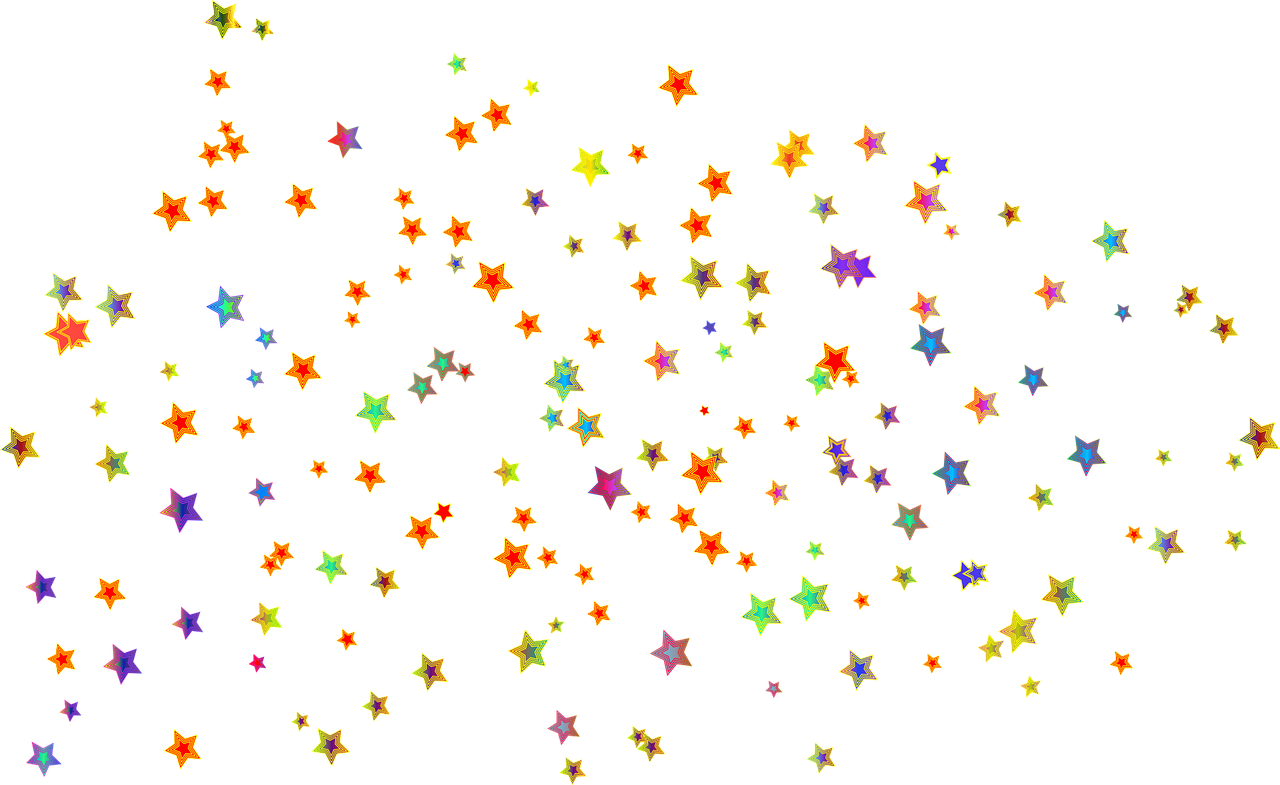 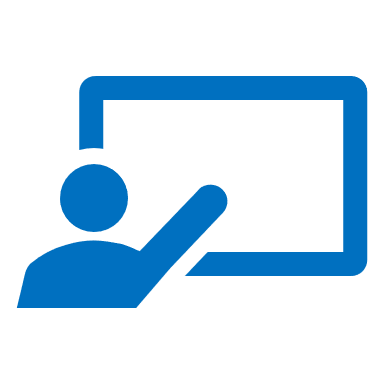 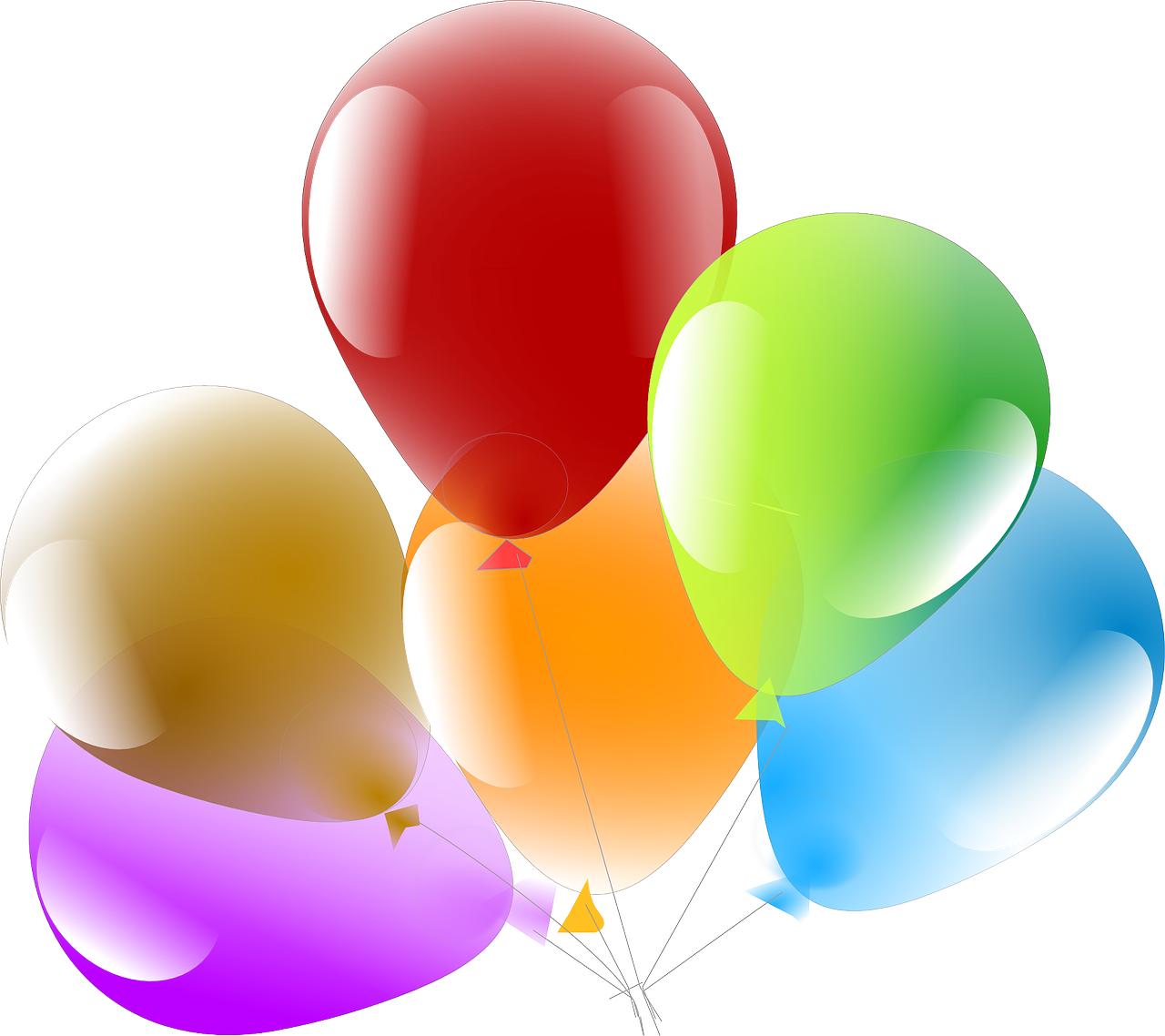 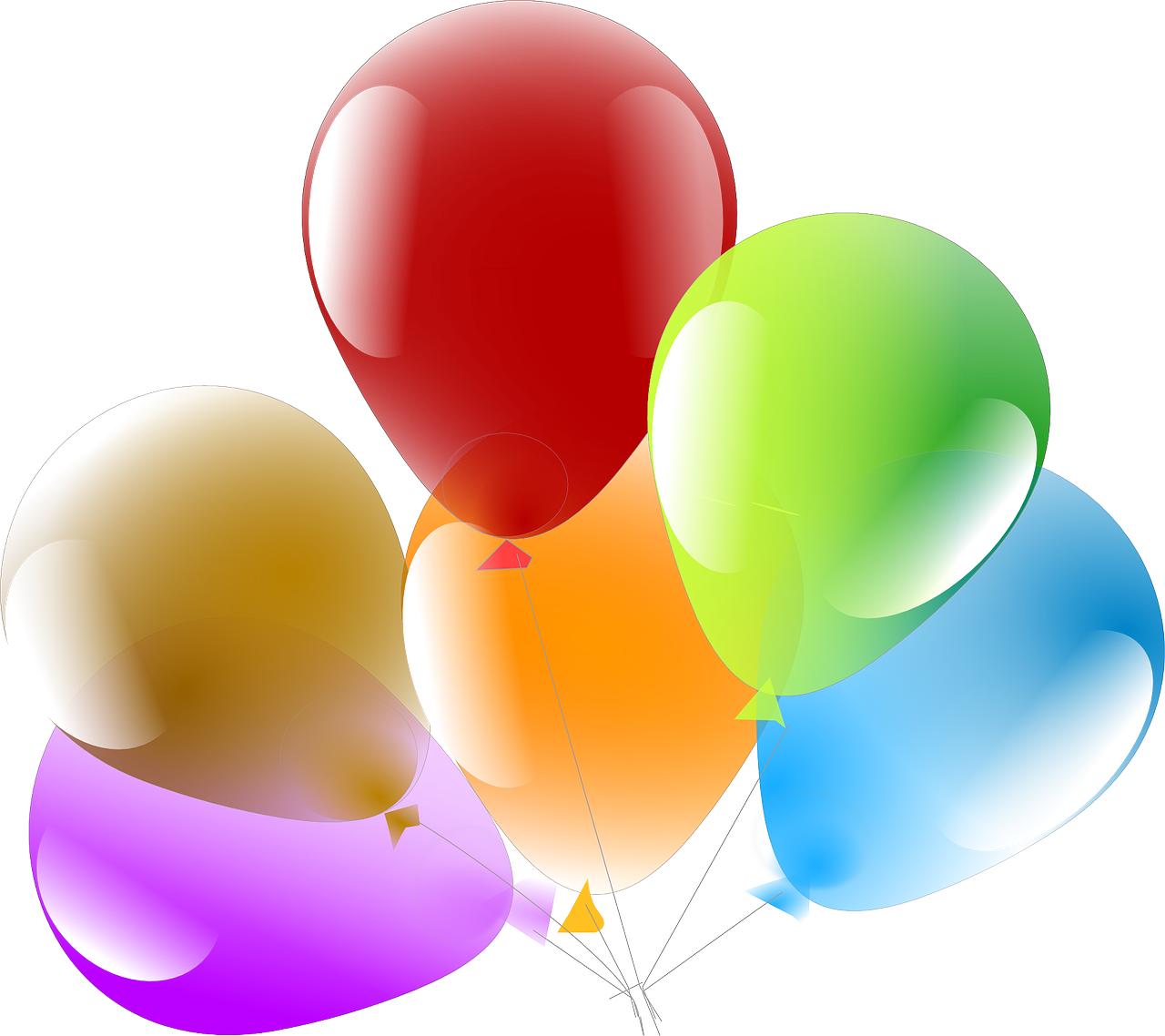 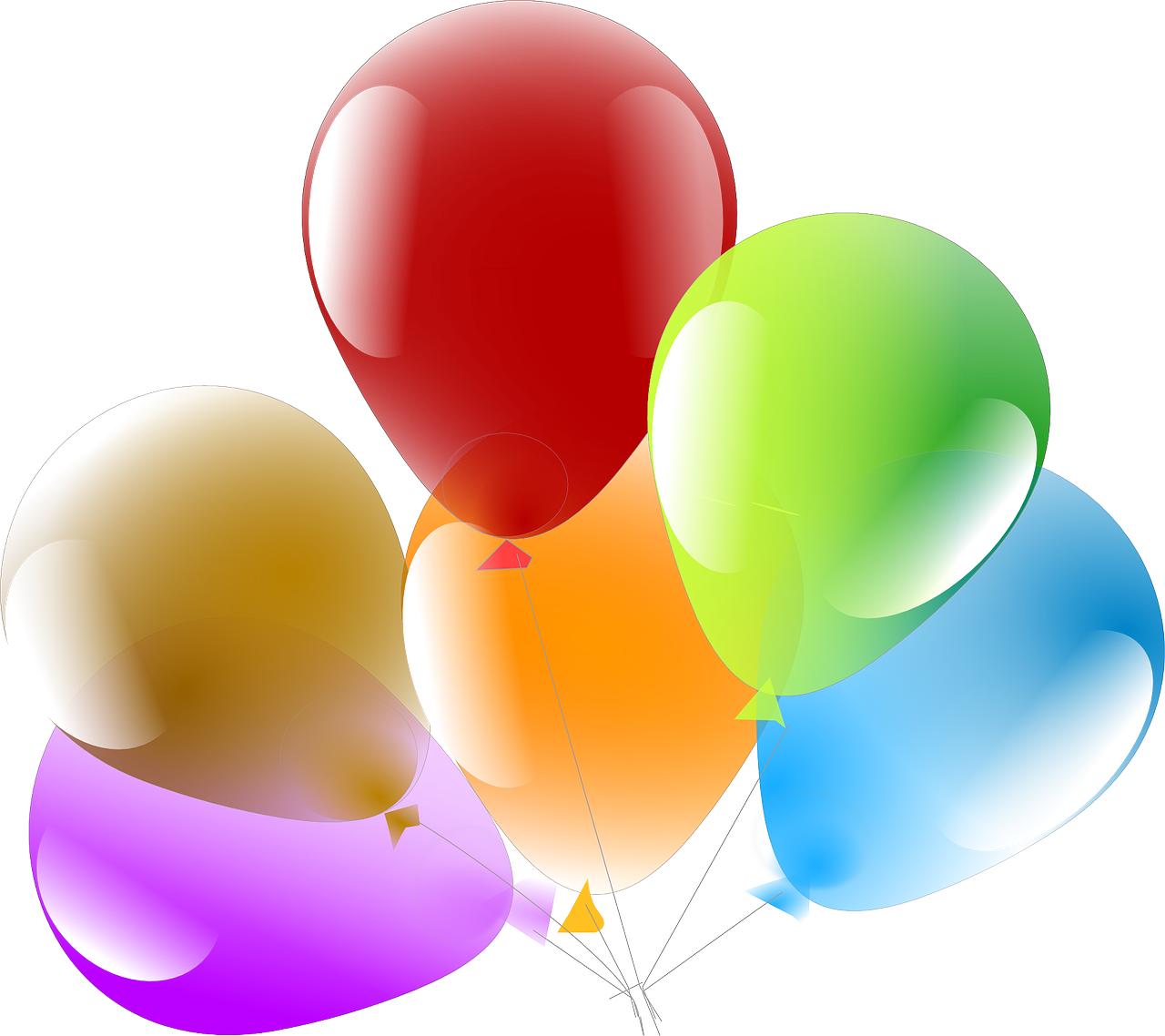 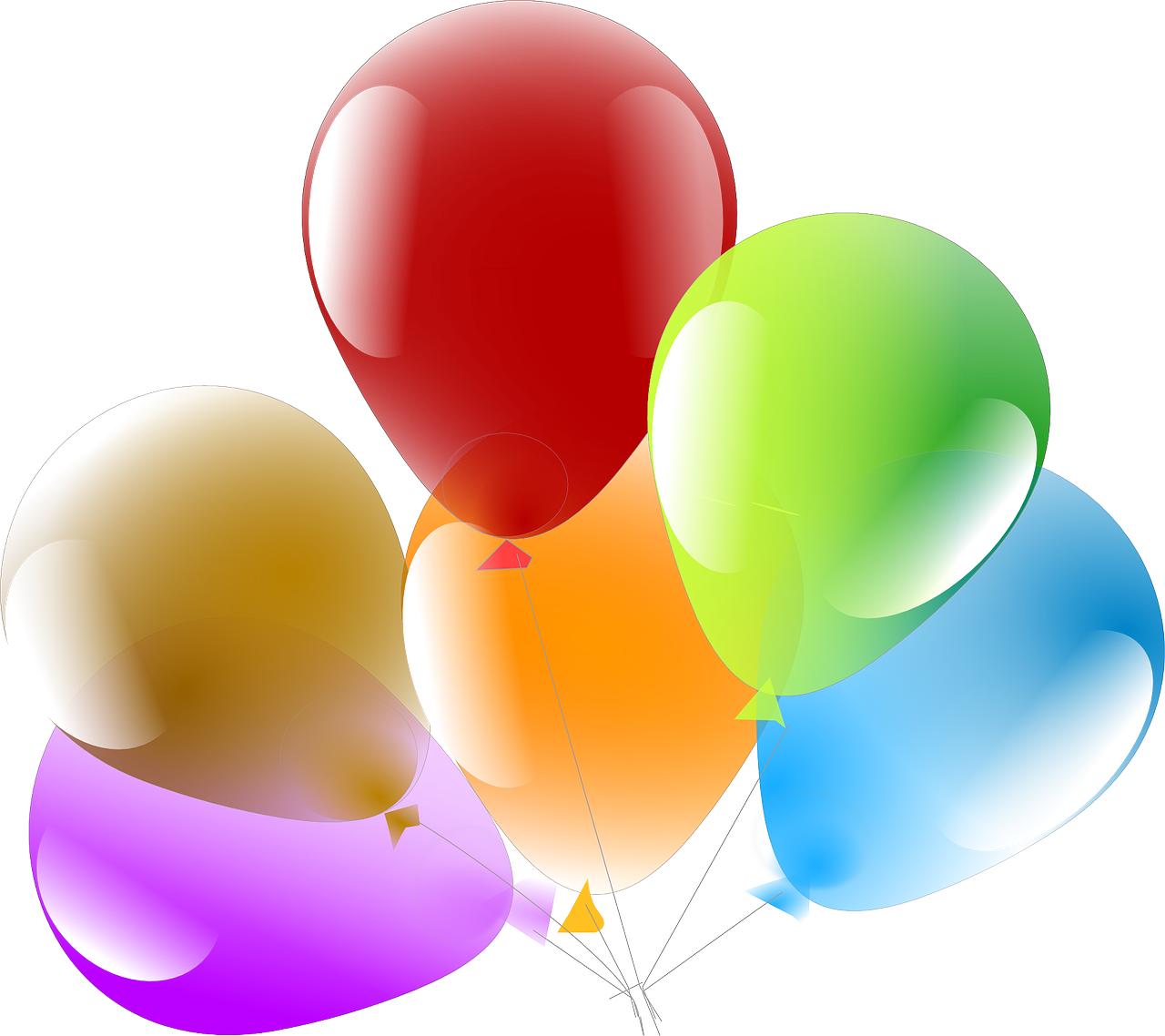 A
Écoute. C’est A ou B ?
écouter
A
B
en anglais
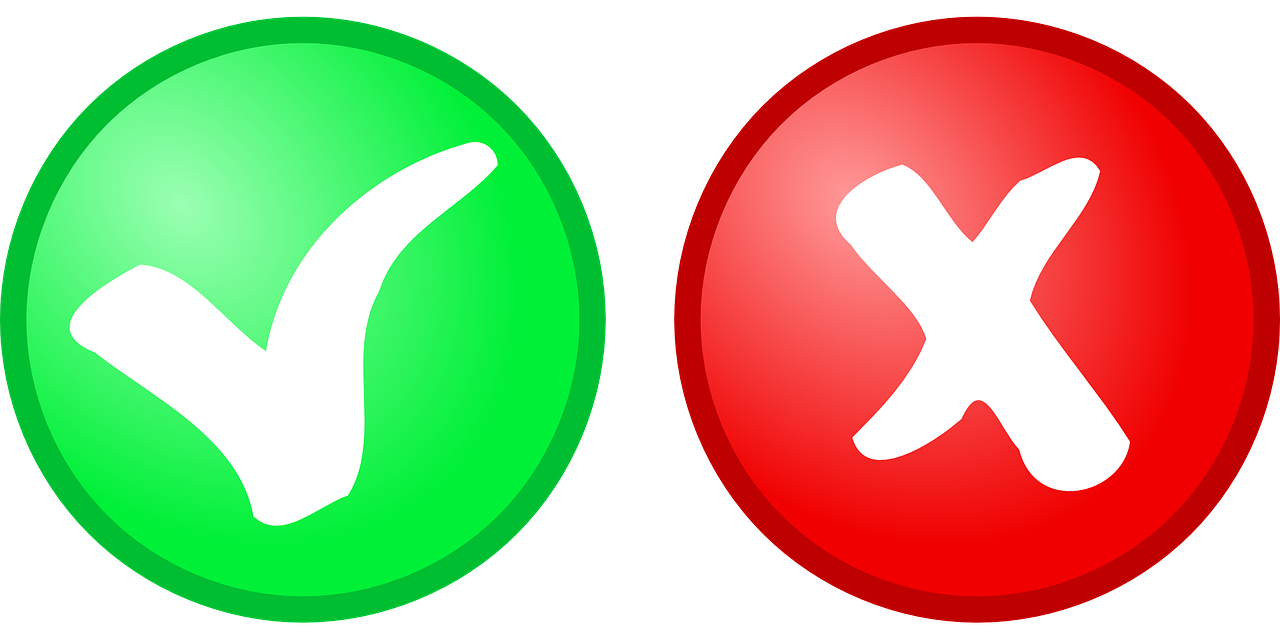 some parties/celebrations
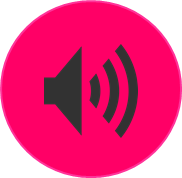 1
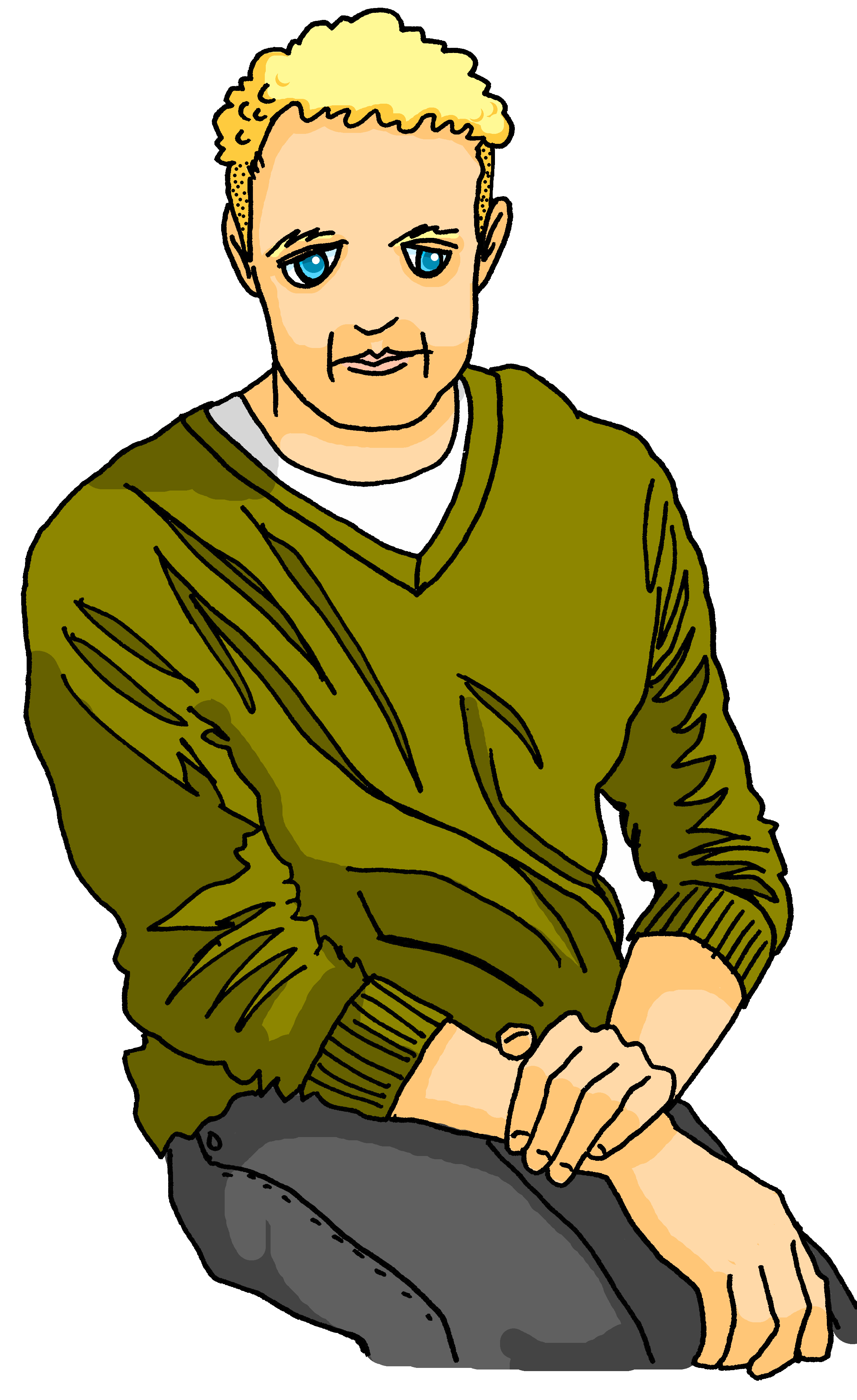 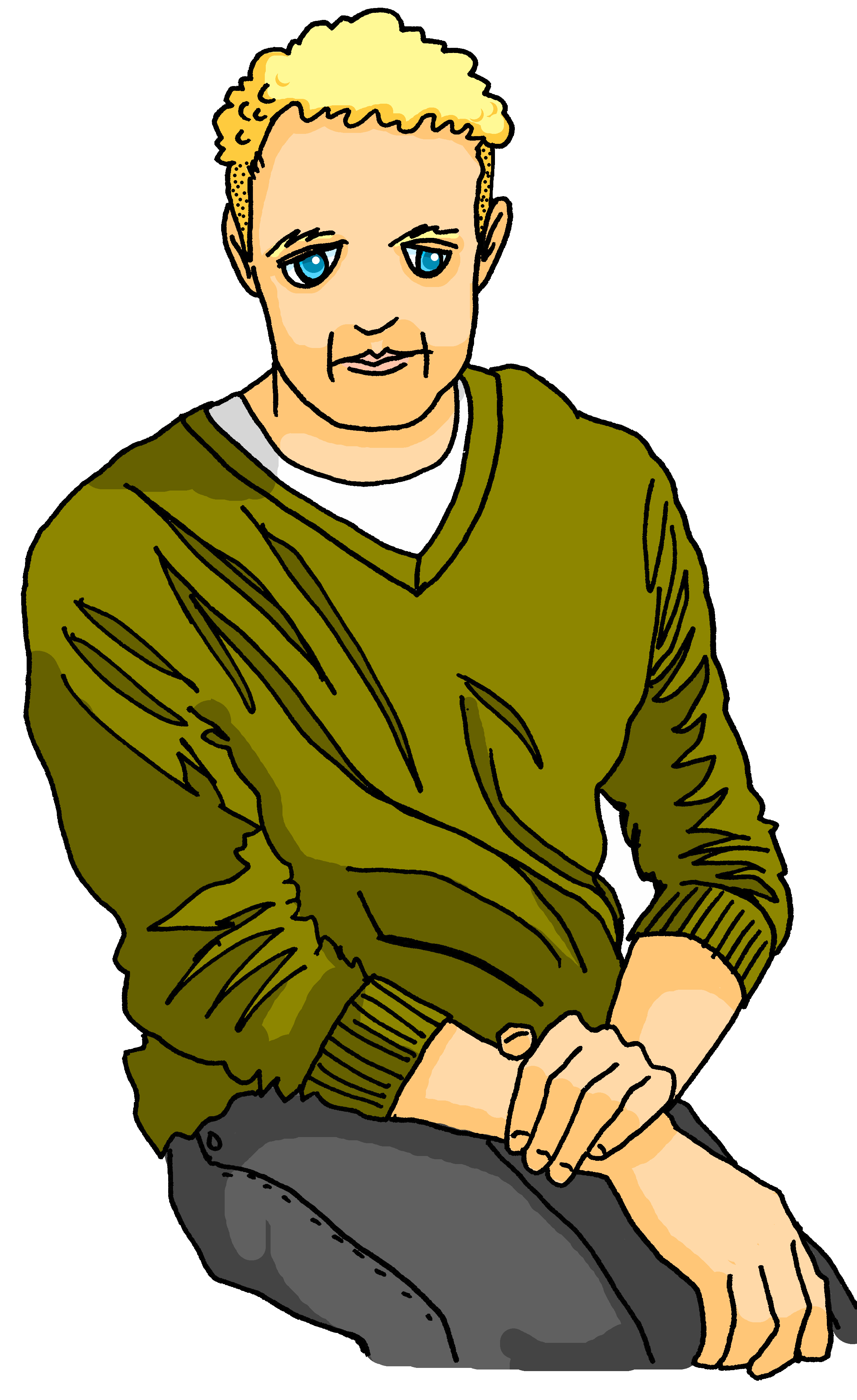 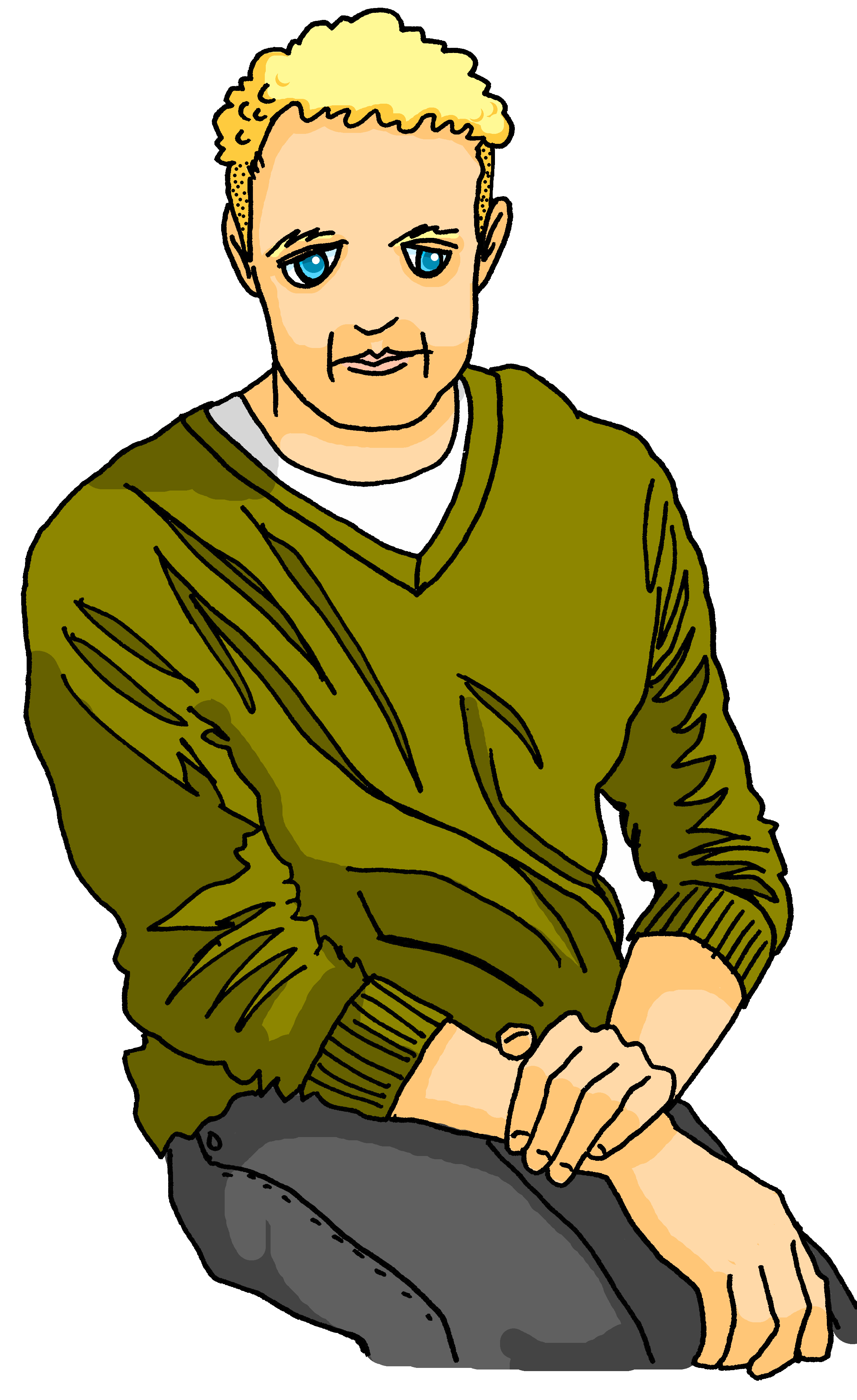 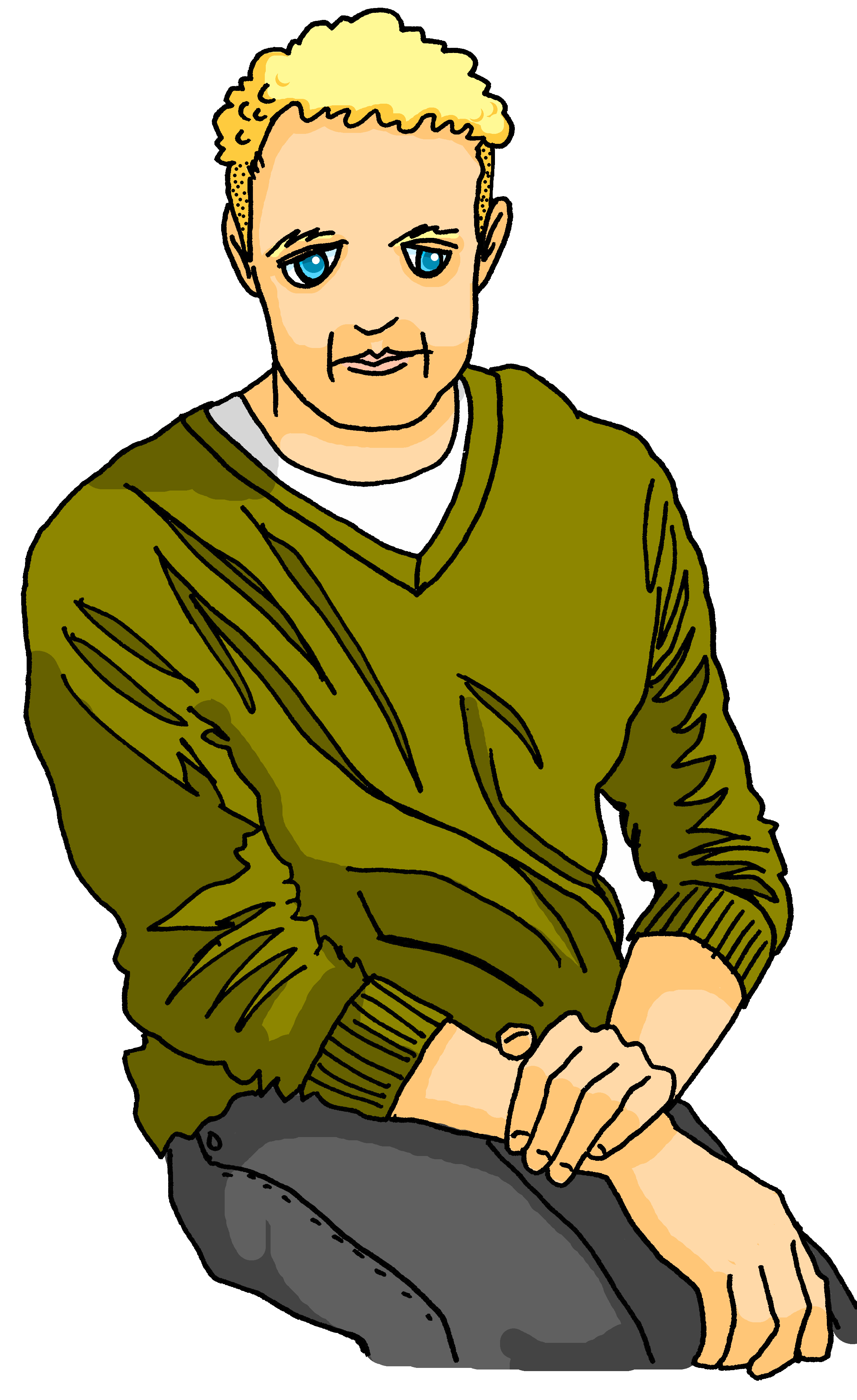 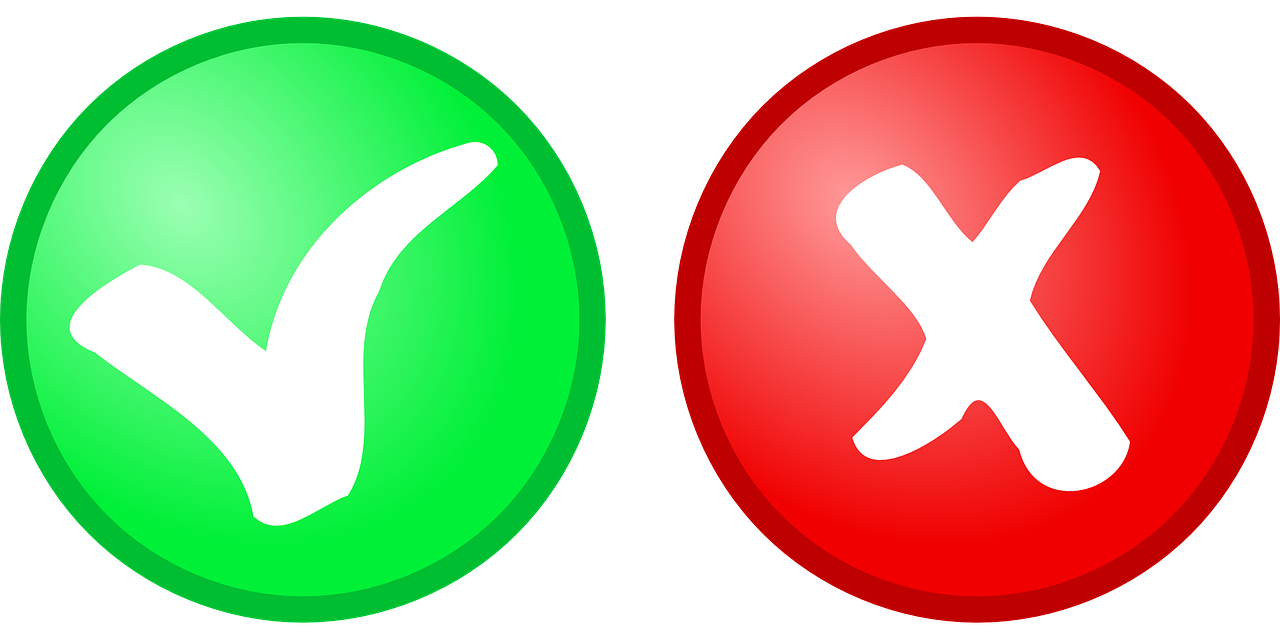 some dads/fathers
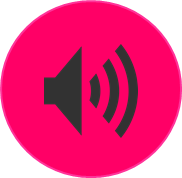 2
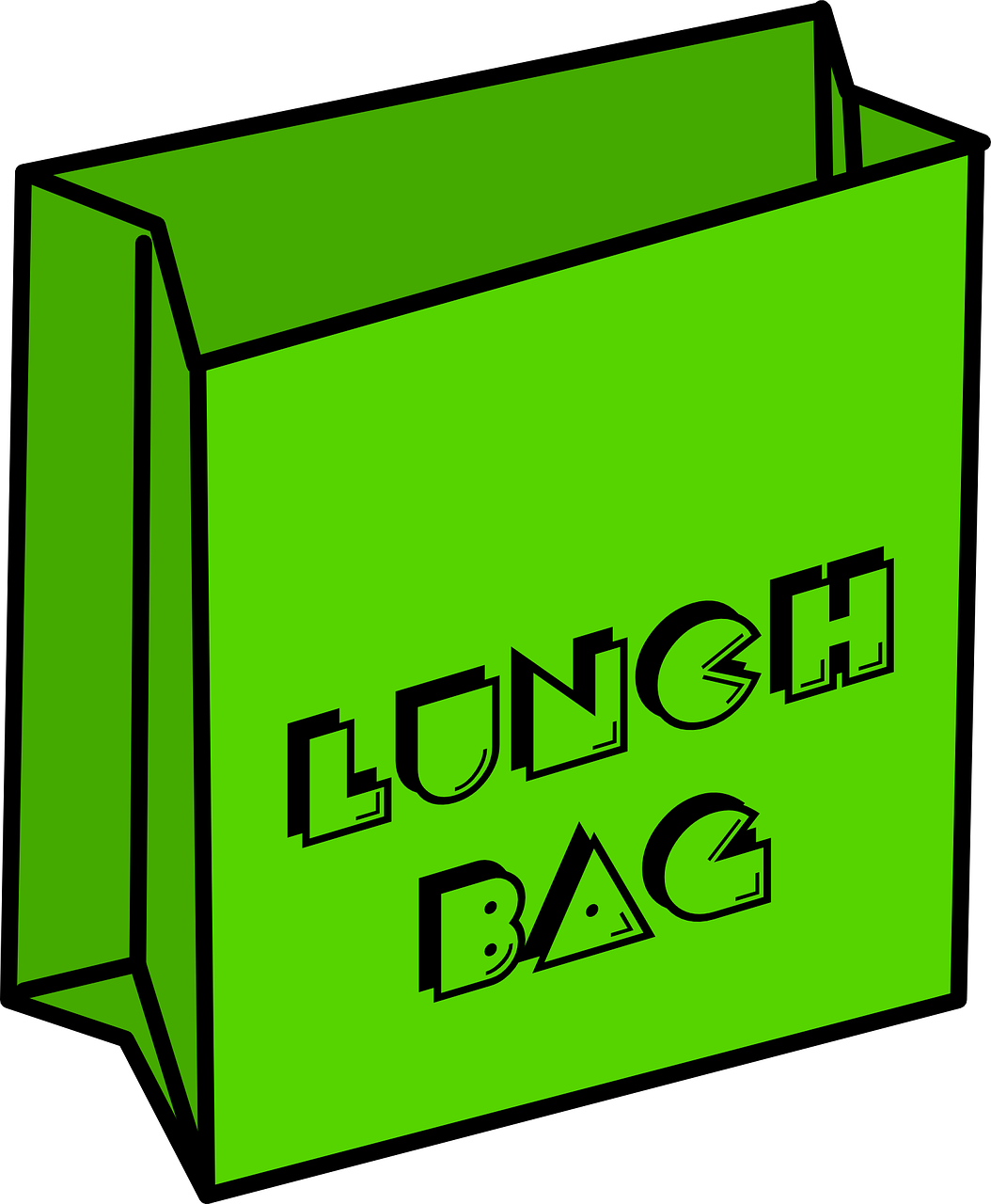 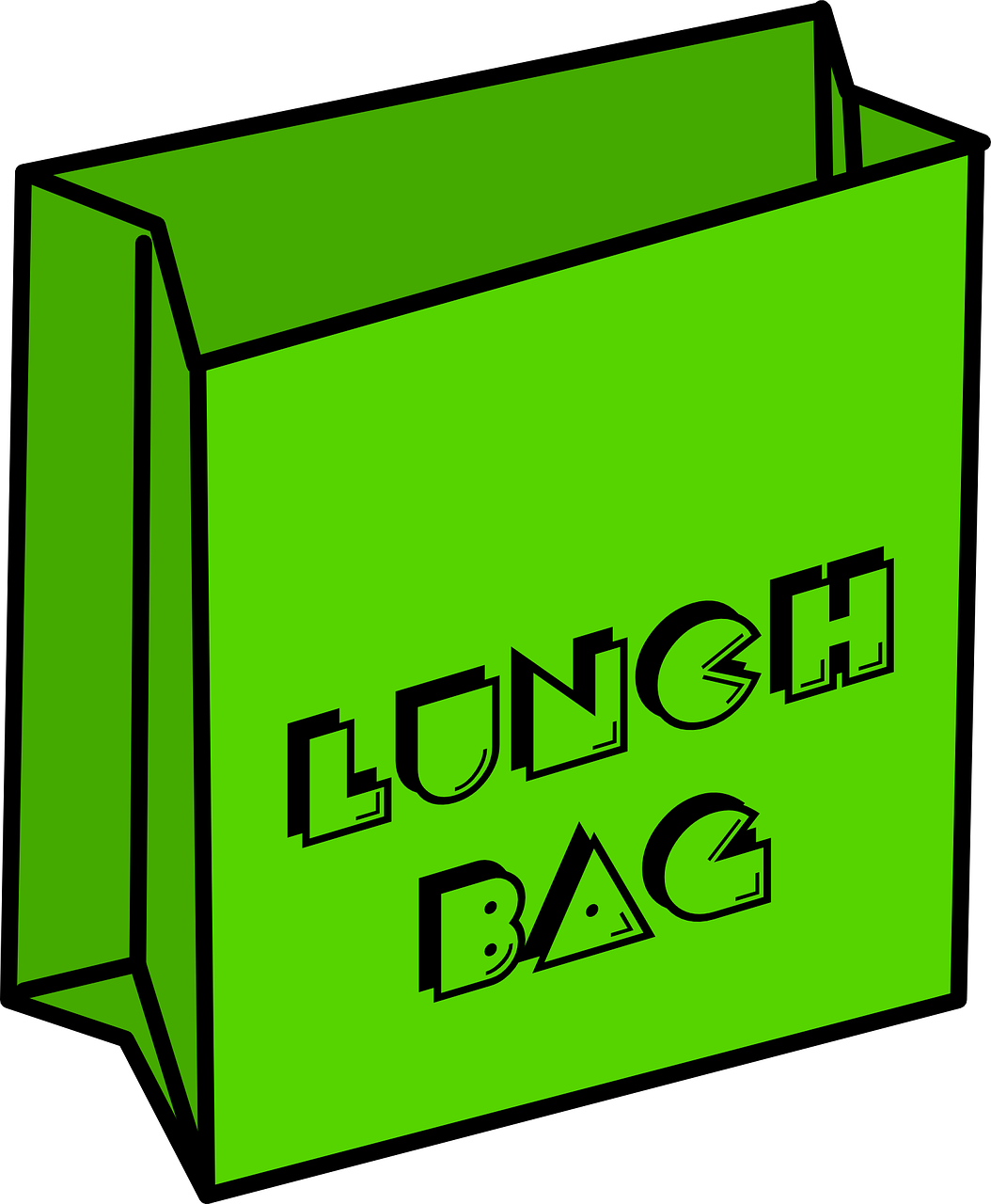 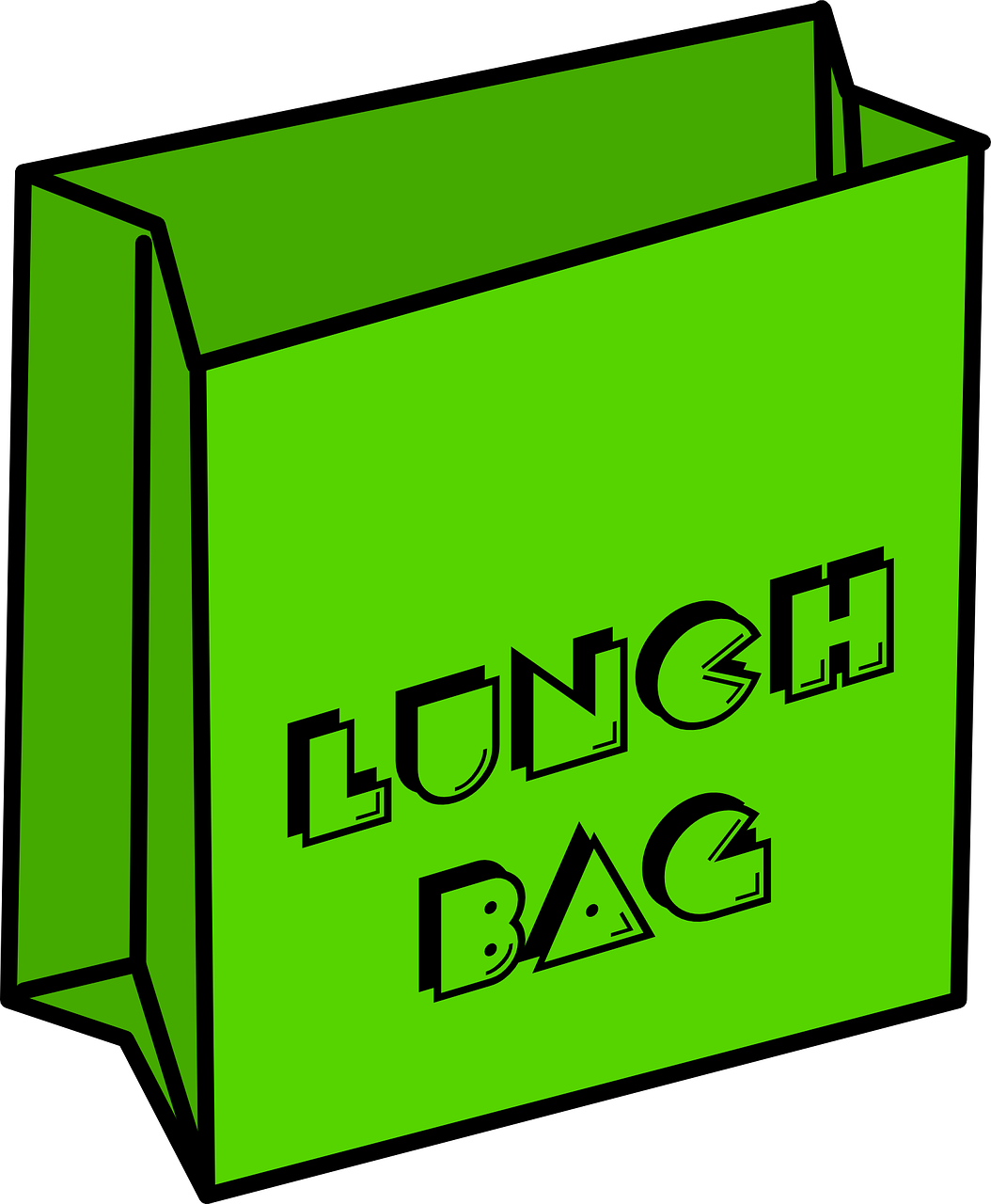 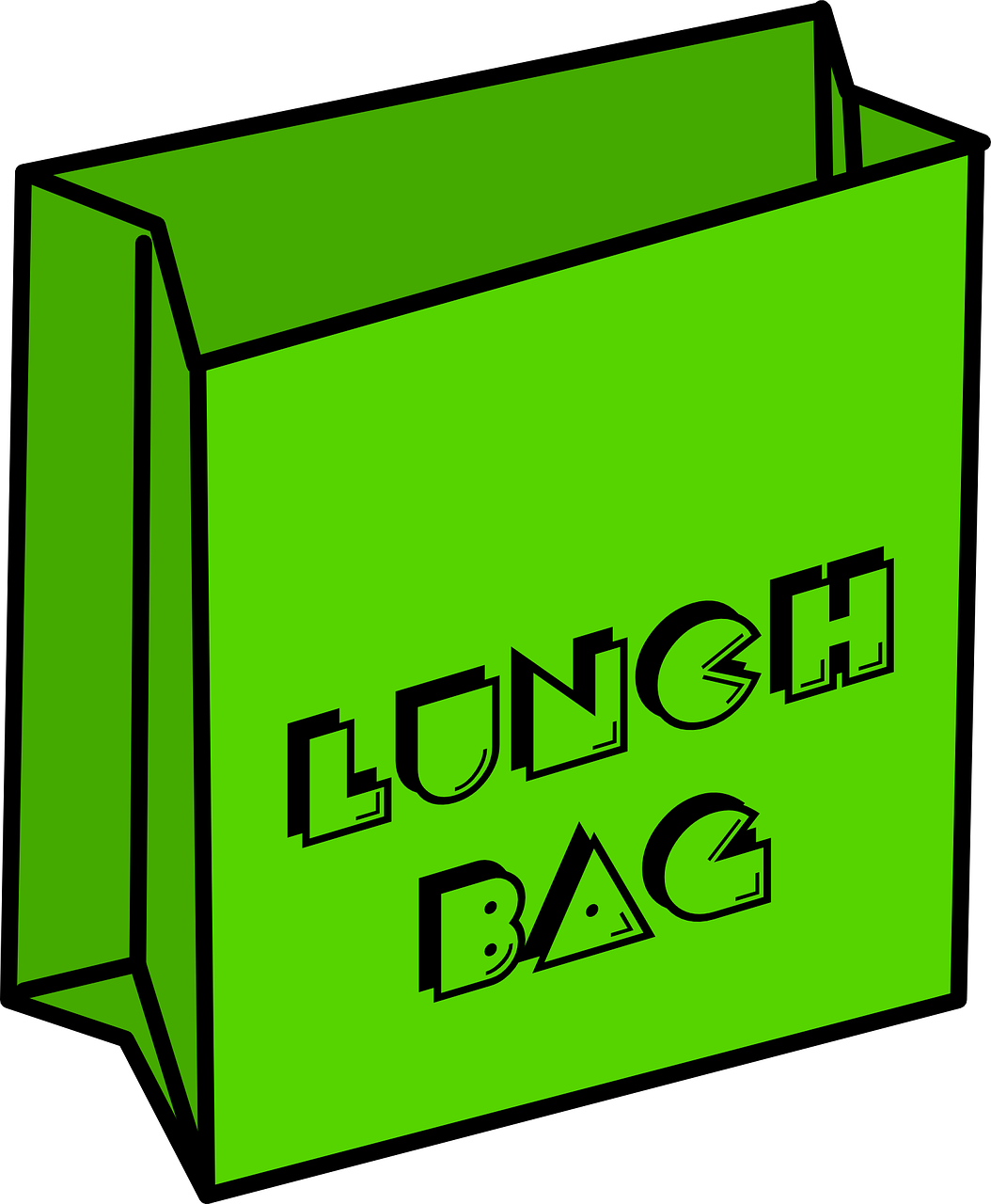 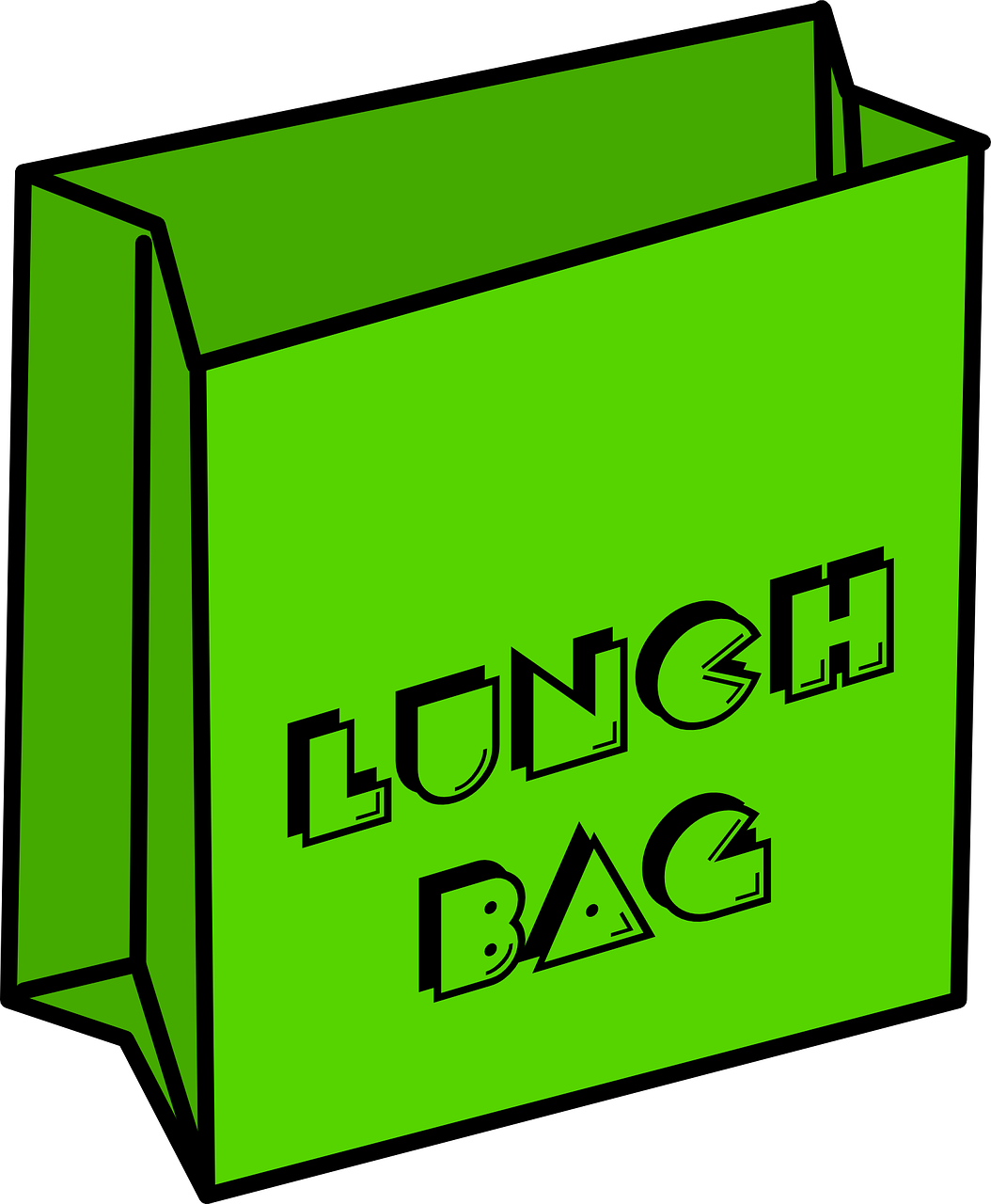 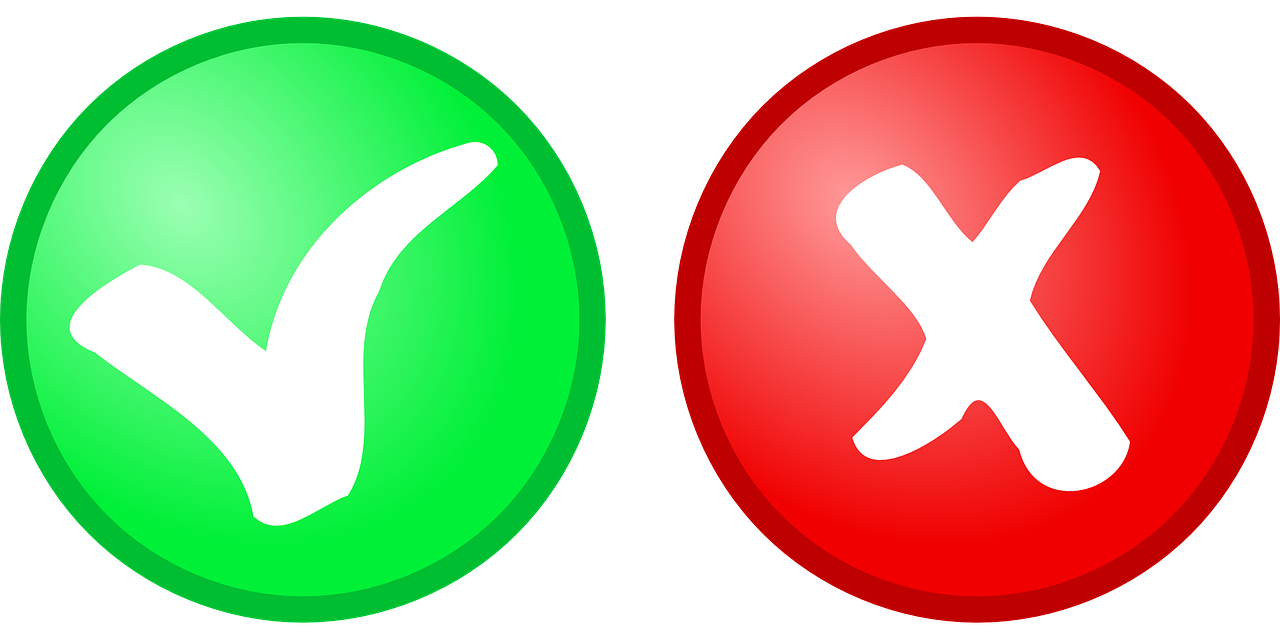 a/one lunch
3
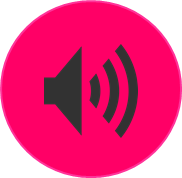 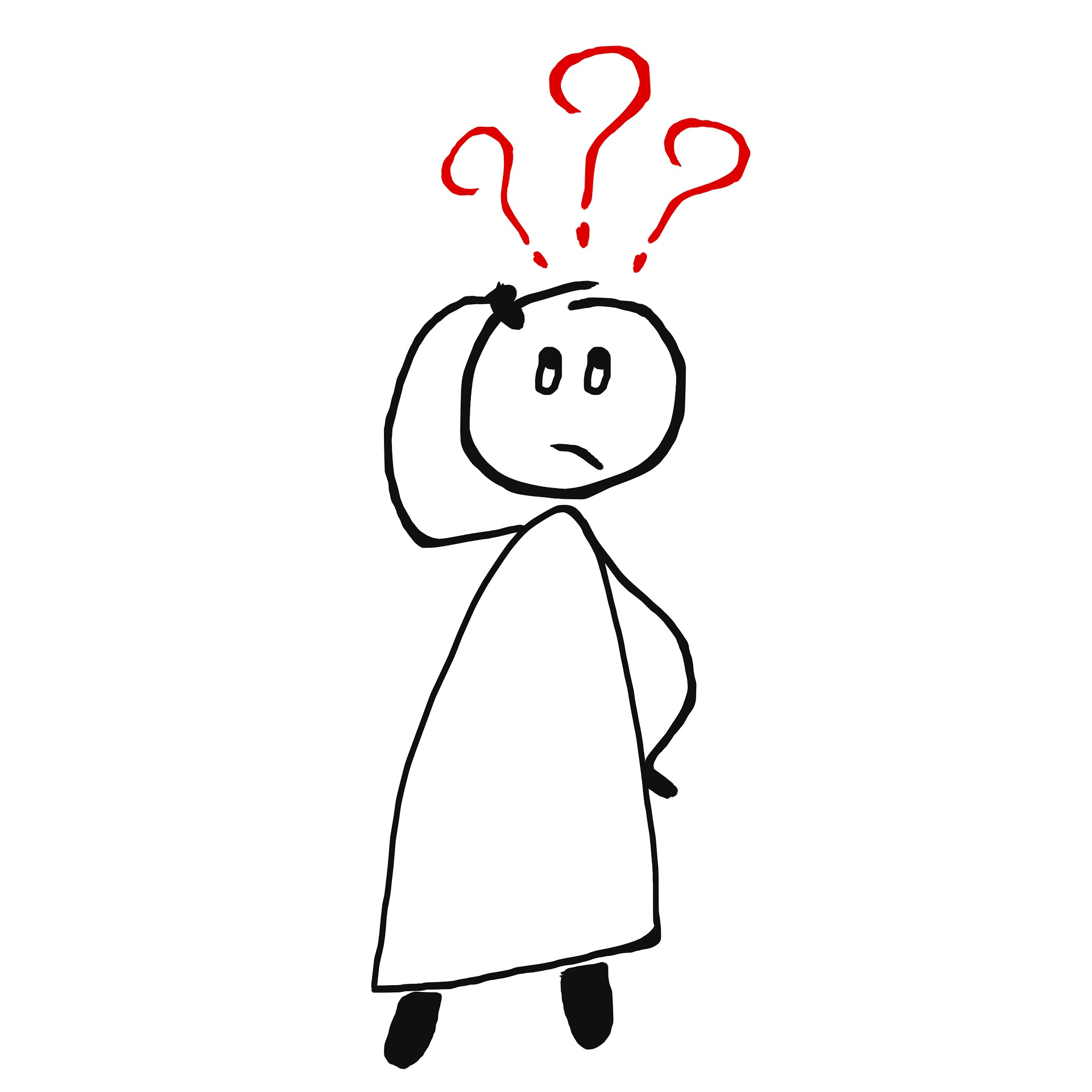 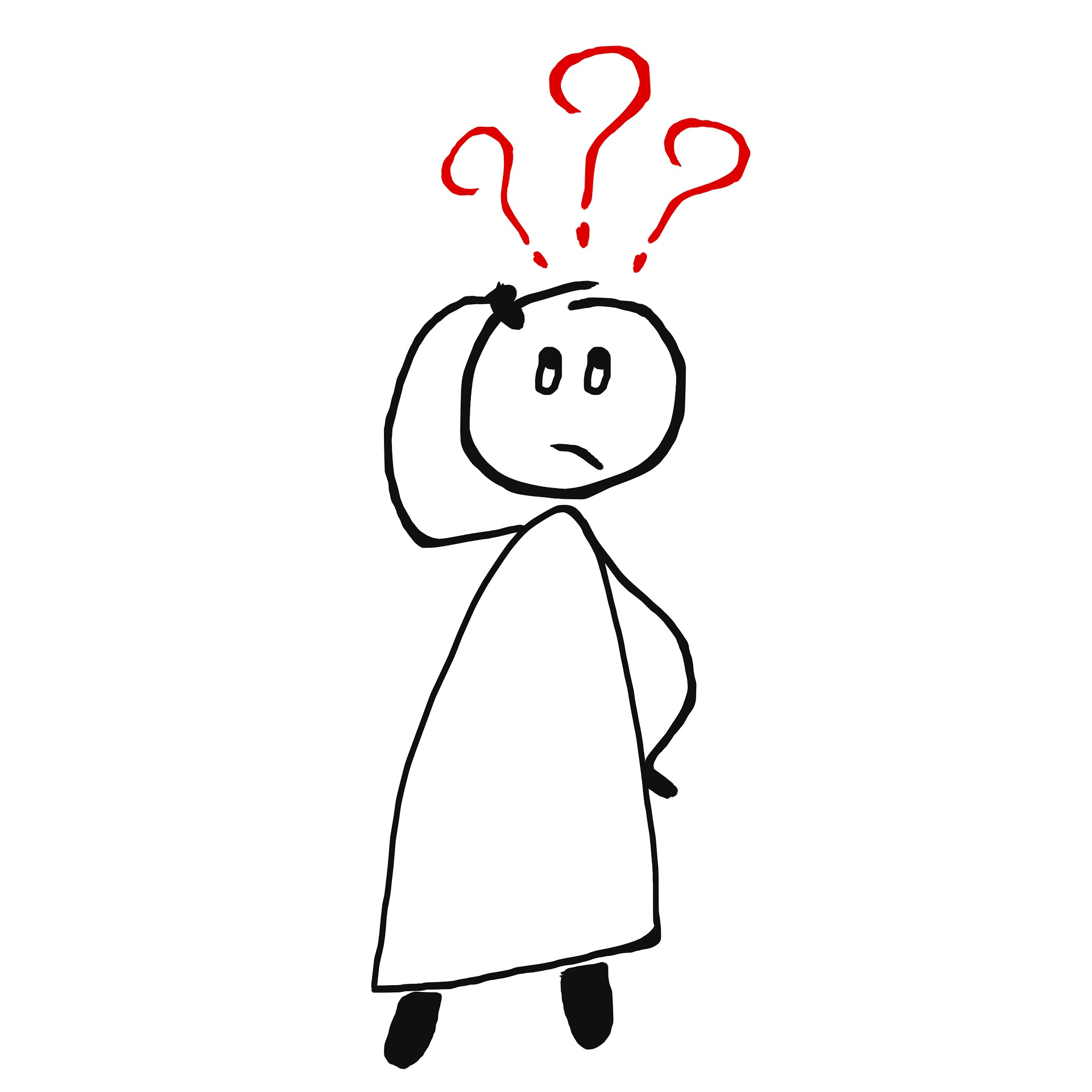 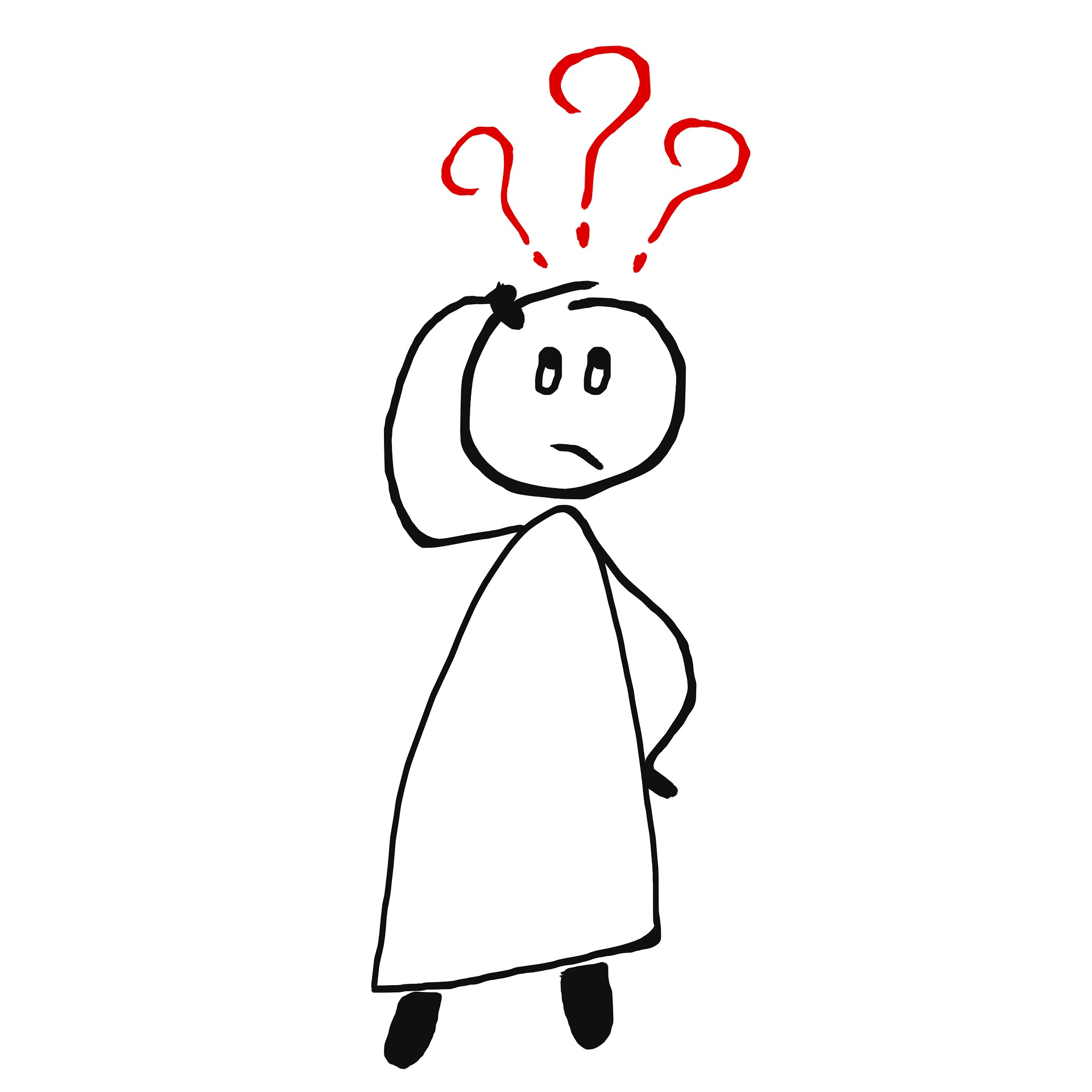 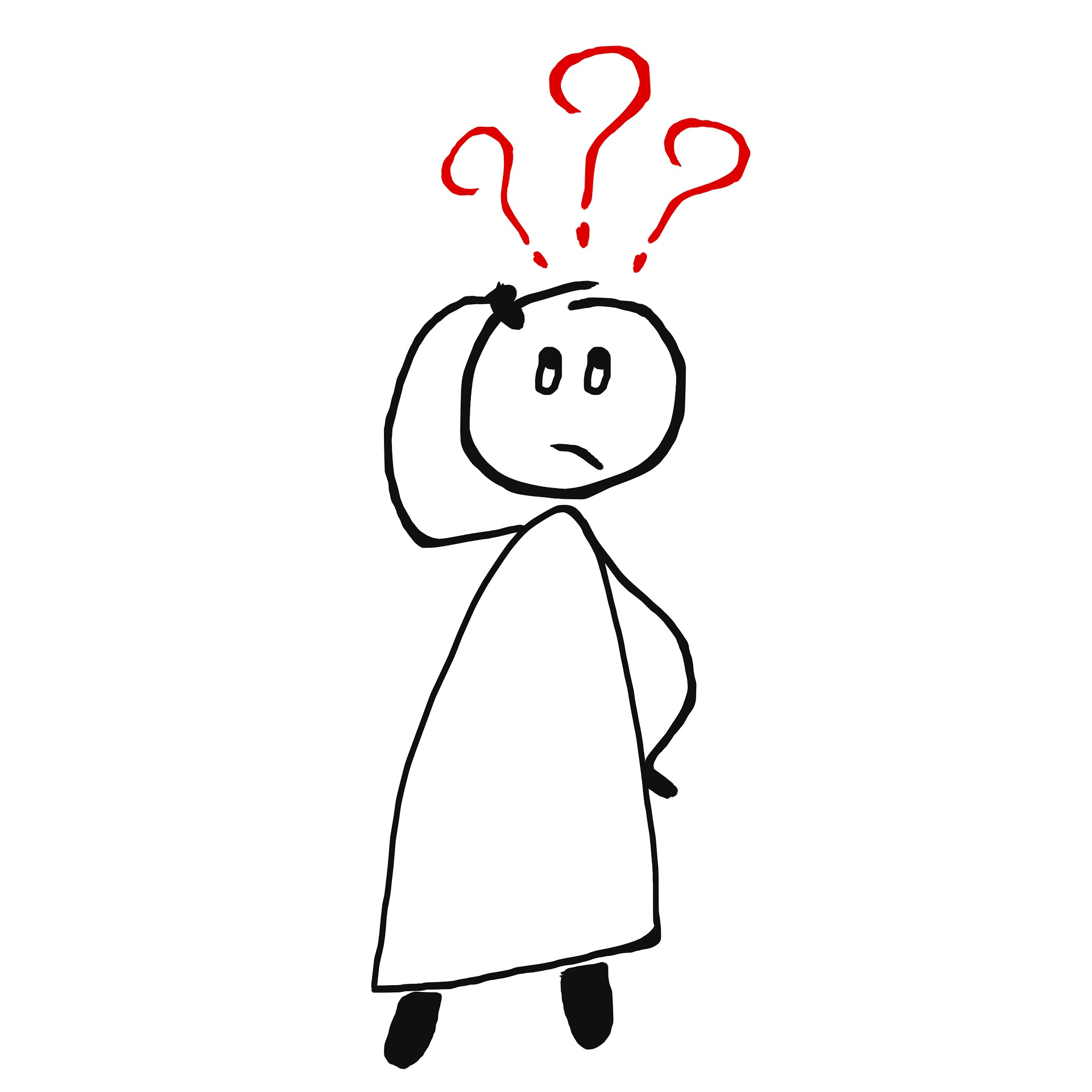 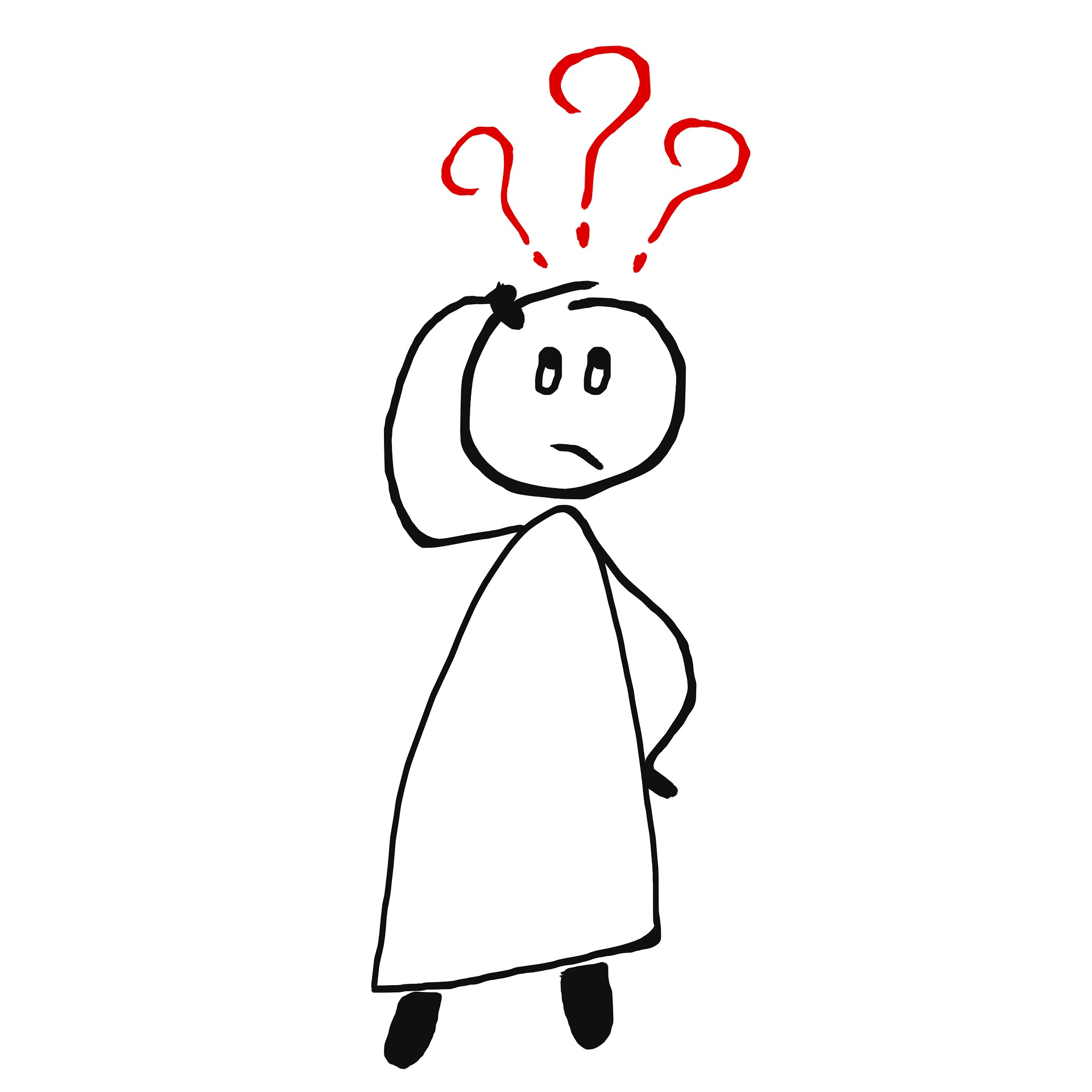 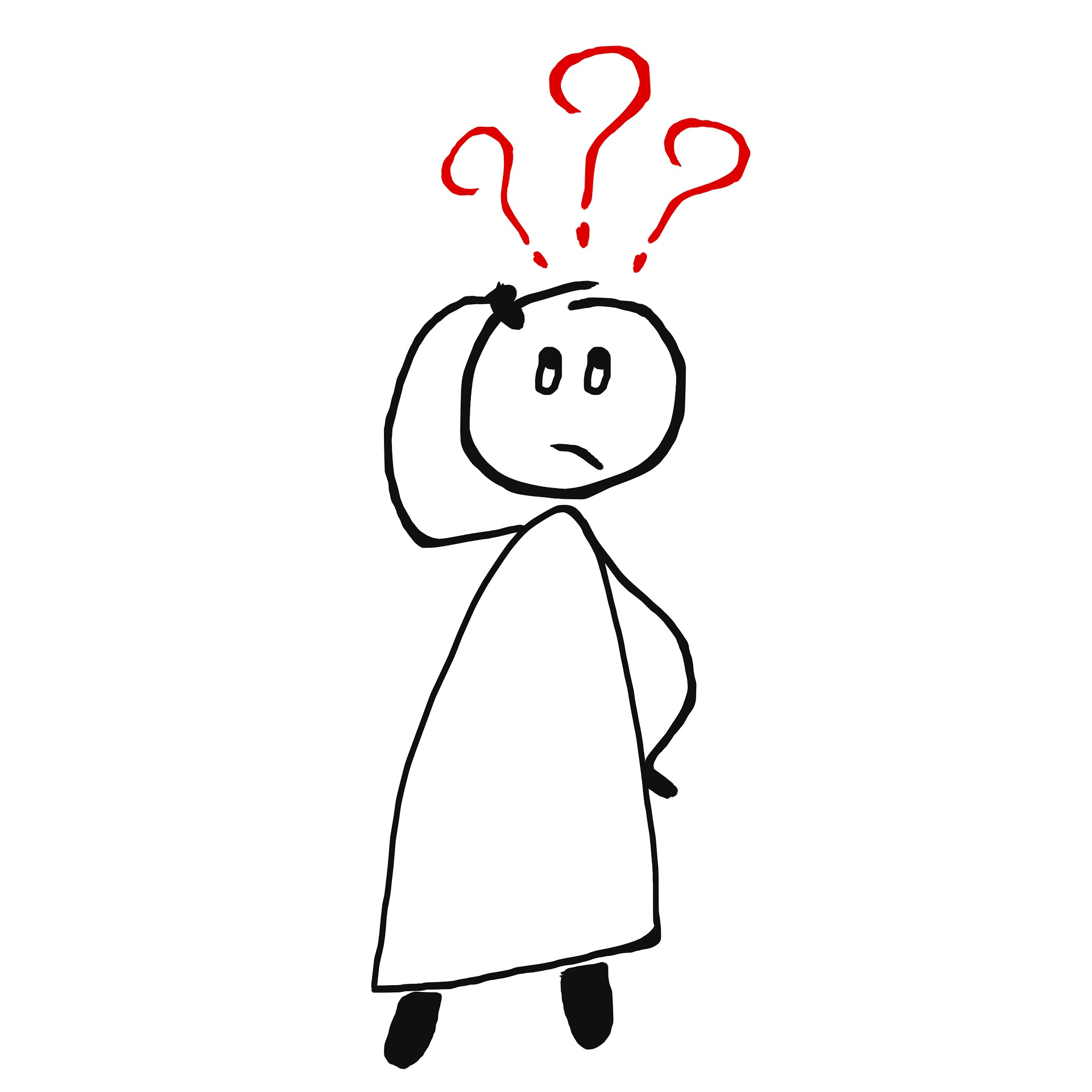 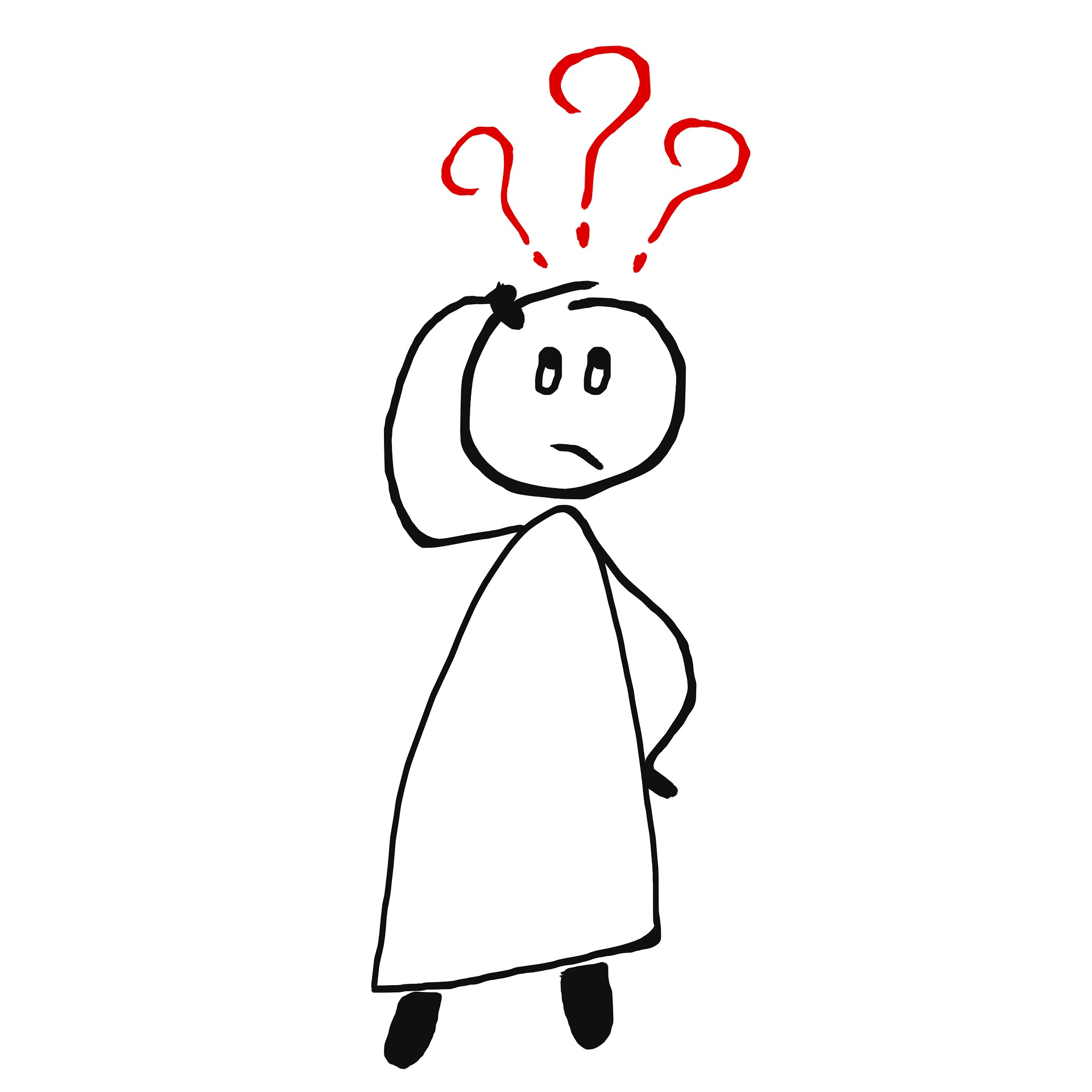 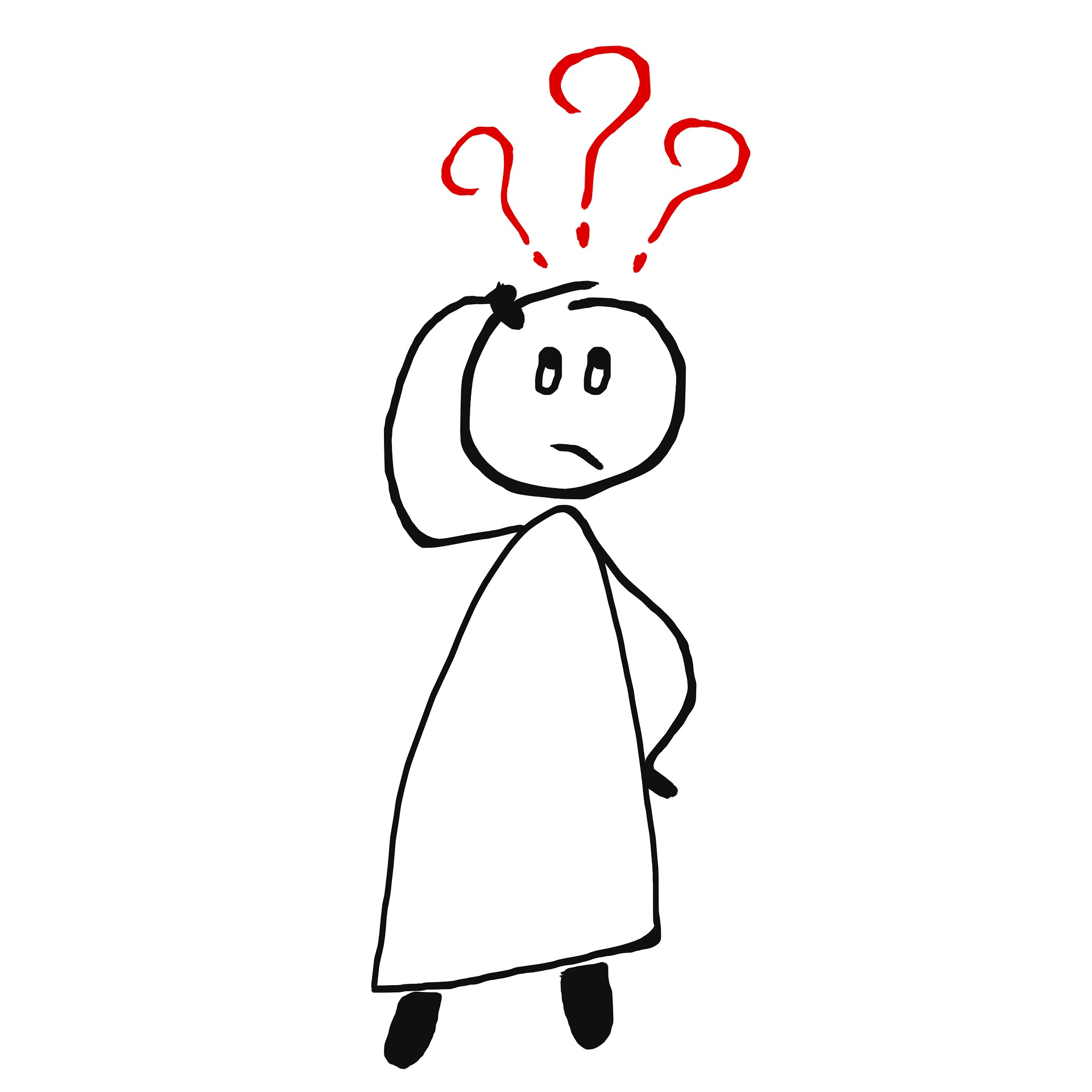 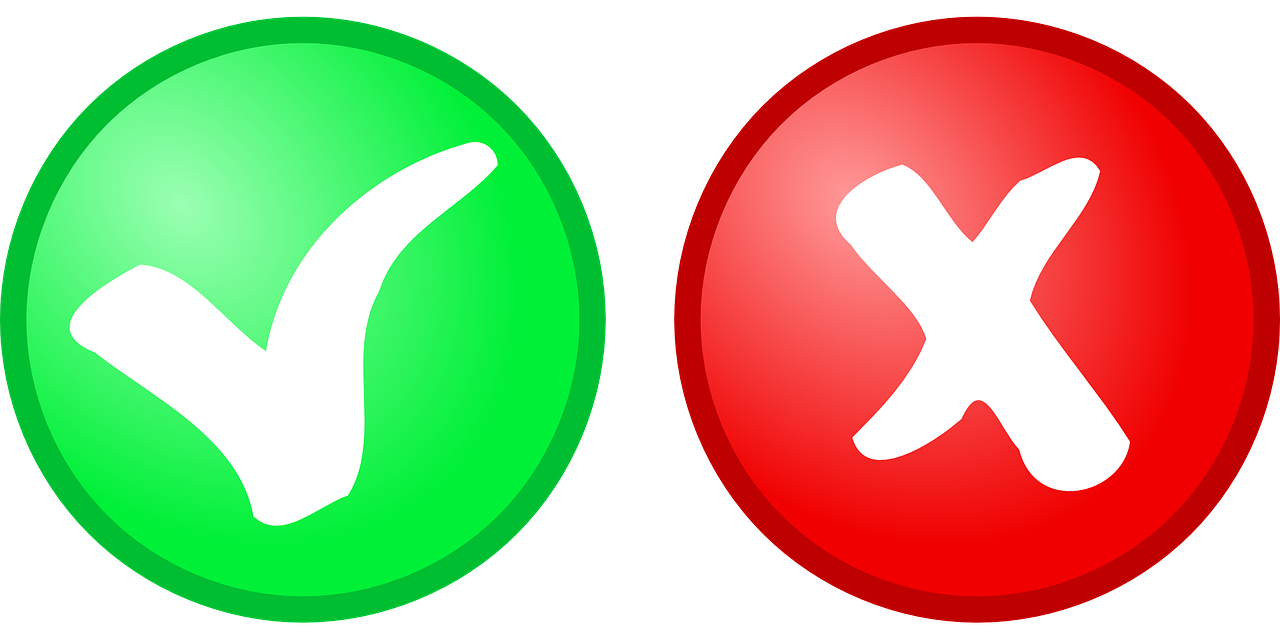 some problems
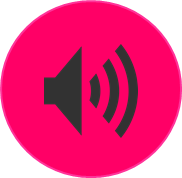 4
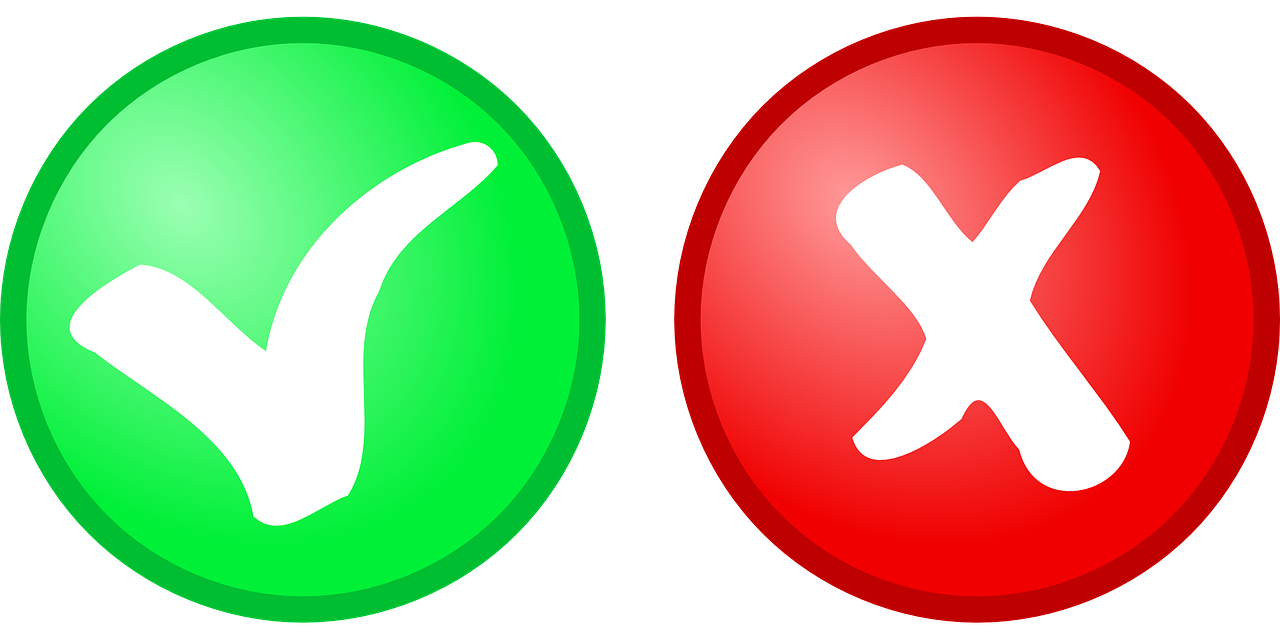 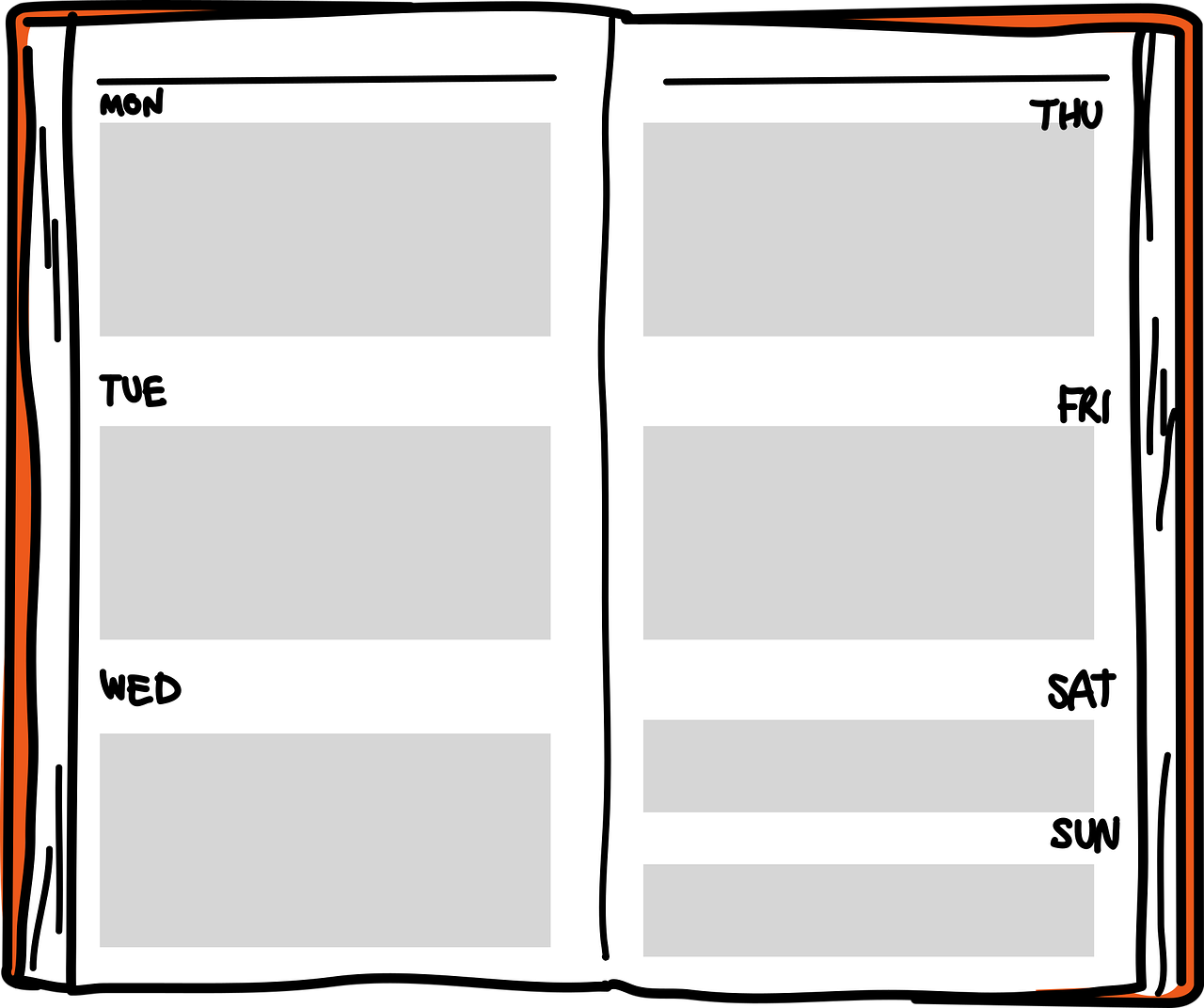 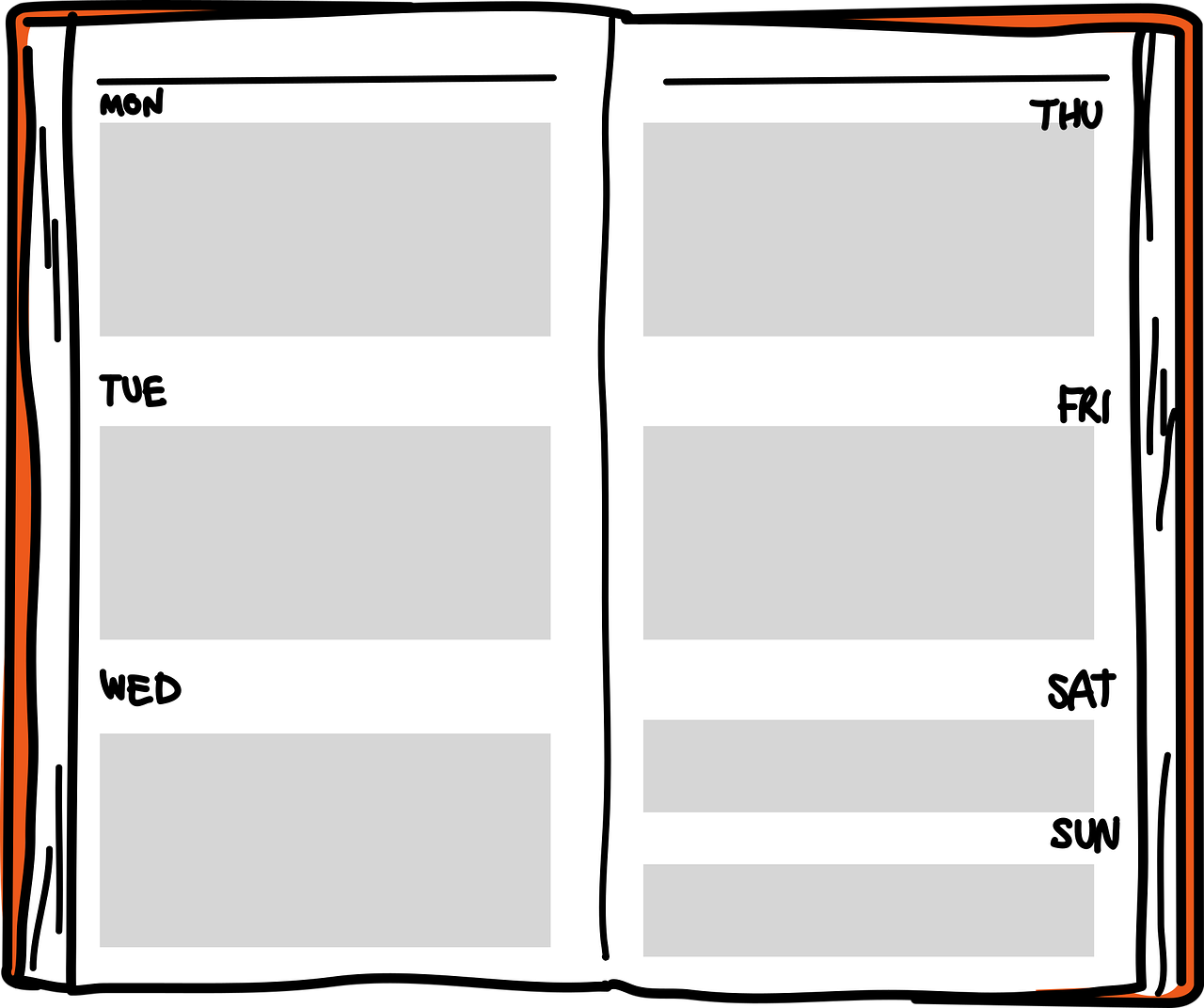 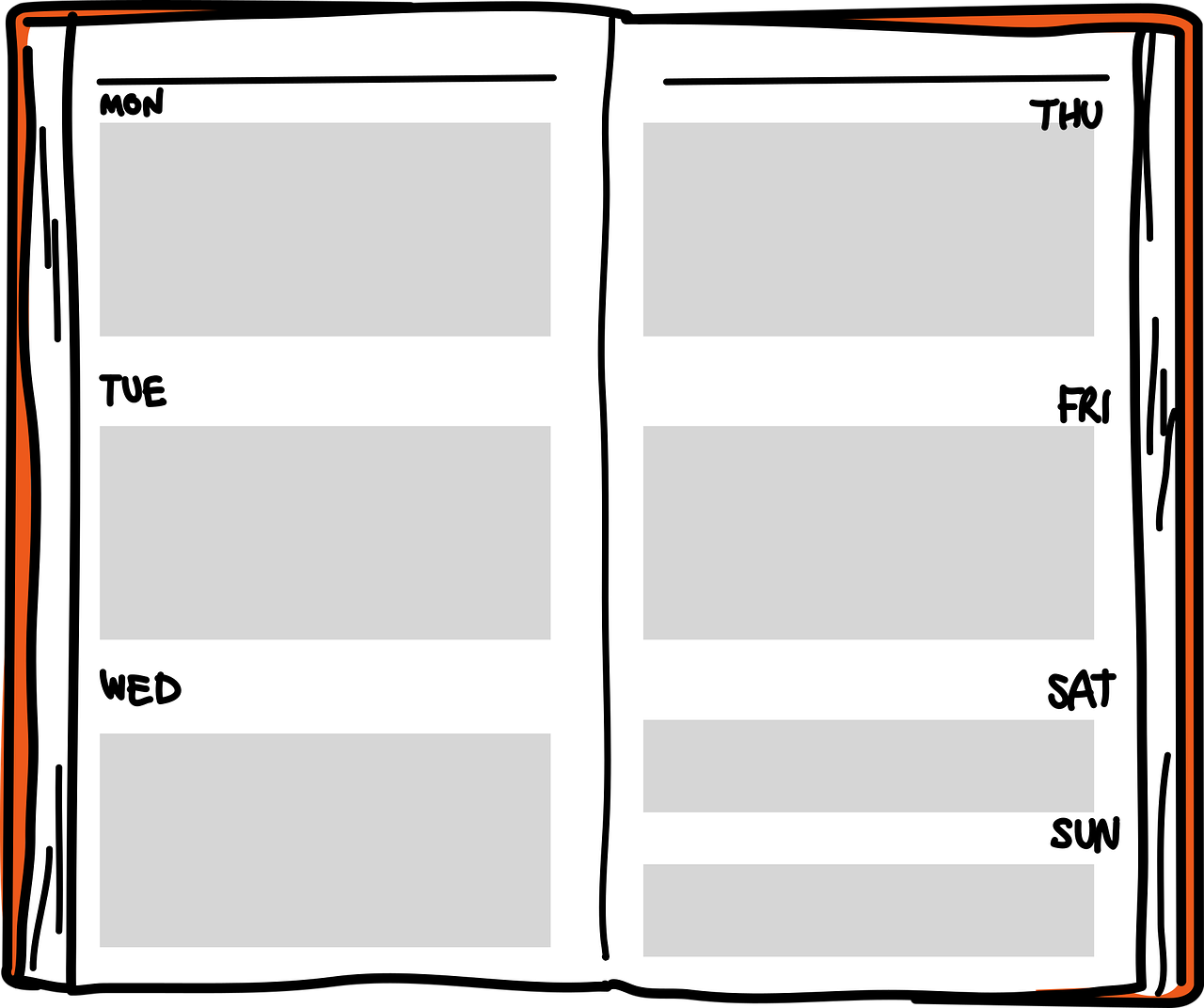 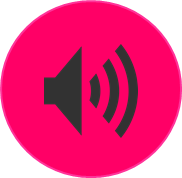 5
a/one weekend
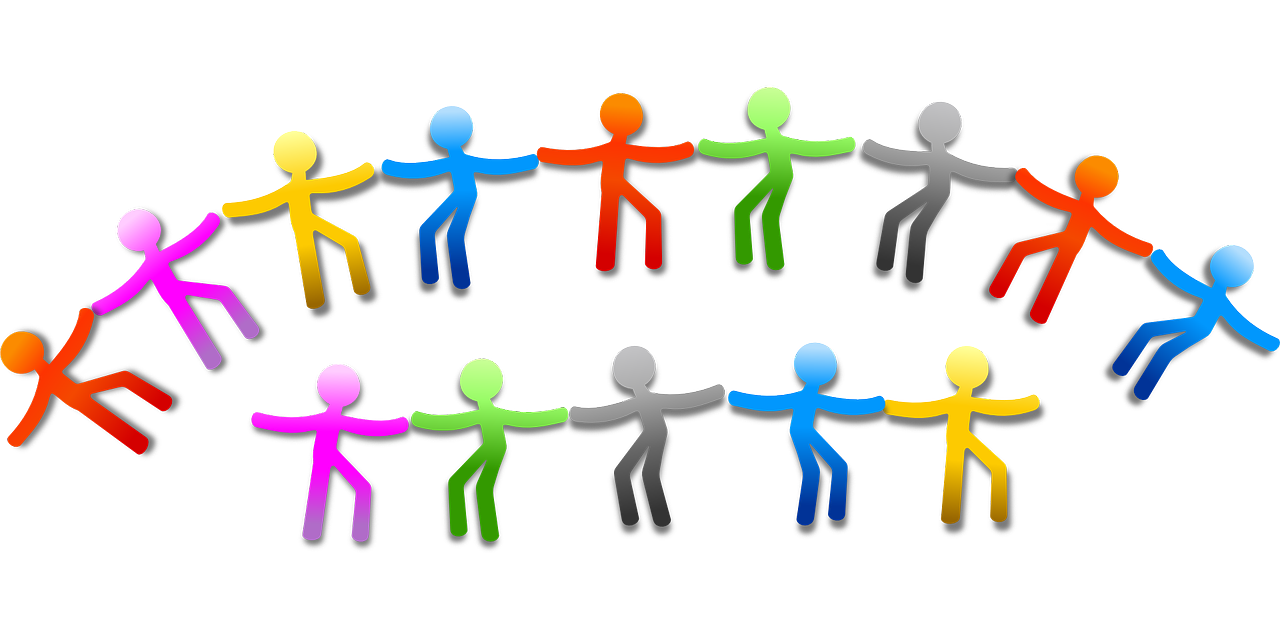 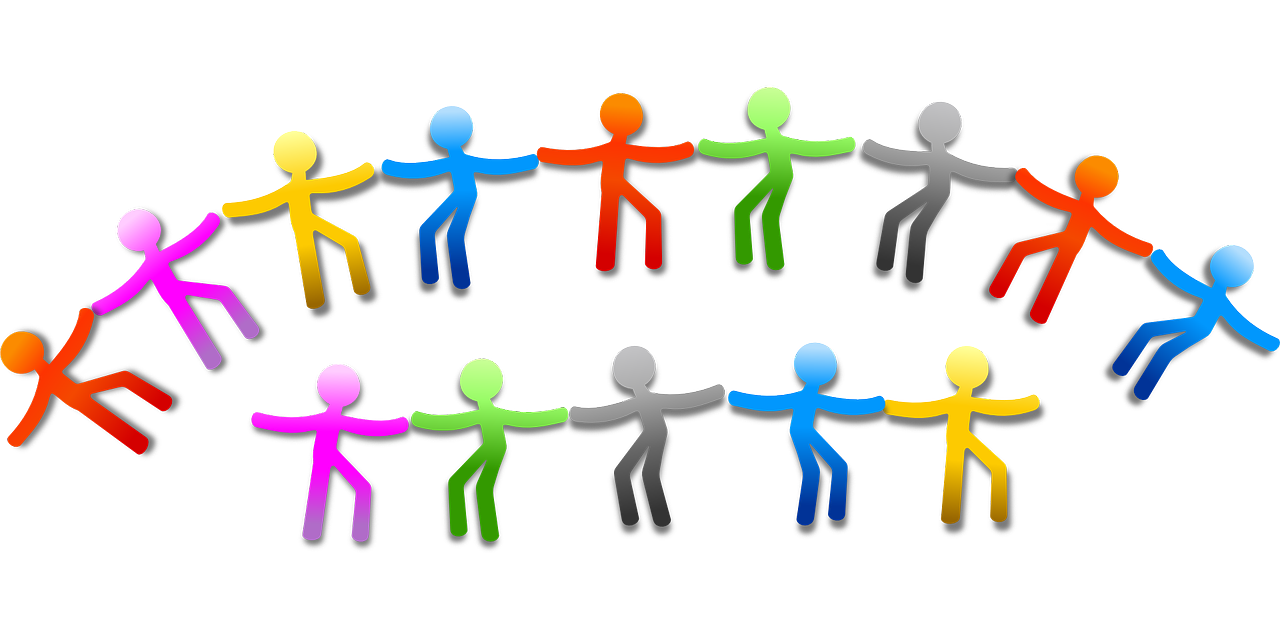 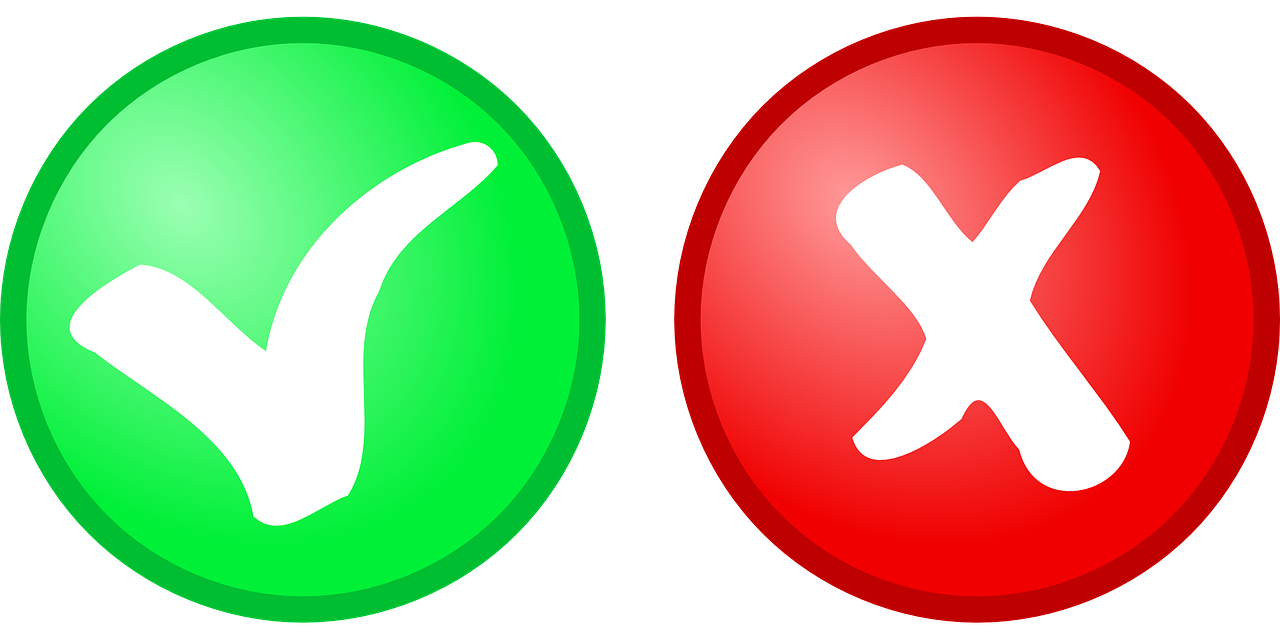 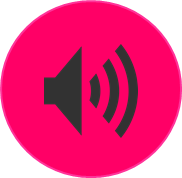 6
some friends
[Speaker Notes: Timing: 5 minutes
Aim: to practise aural comprehension of singular and plural indefinite articles, and previously taught nouns.

Procedure:
Read the instruction in French.
Do [1] with the pupils. Click to listen. Pupils write the correct letter A or B. 
Encourage pupils to also write the English translation (or provide it orally during feedback).
Elicit answer and click for to show tick and written answer.
Continue with items 2-6.

Transcript:
Il y a des fêtes.Il y a des pères.
Il y a un déjeuner.Il y a des problèmes.Il y a un weekend.Il y a des amis.]
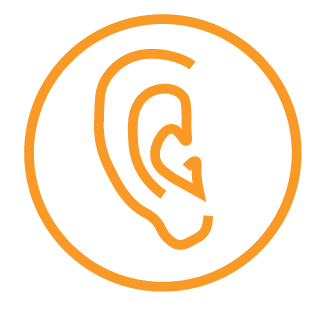 Follow up 3
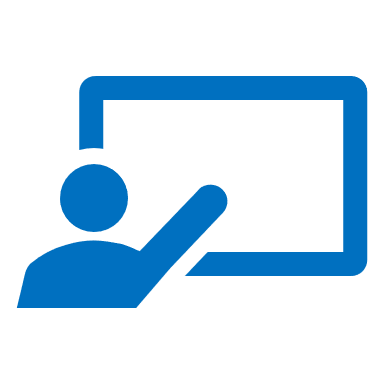 Écoute. C’est au singulier ou au pluriel ?
A
écouter
Écoute encore. C’est ‘he has’ ou ‘there is/are’ ?
Écris 1-6 et ‘one’ ou ‘some’.
A
a/one or some…
B
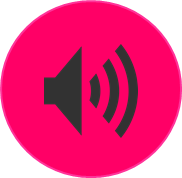 1
a sister
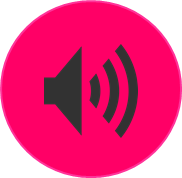 some films
2
some songs
3
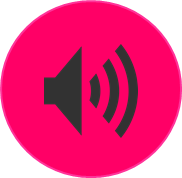 a uniform
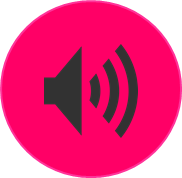 4
some books
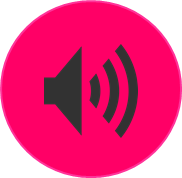 5
a bag
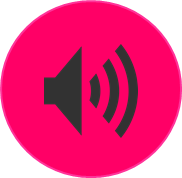 6
[Speaker Notes: Timing: 5 minutes
Aim: to practise aural comprehension of singular and plural indefinite articles, and previously taught nouns.

Procedure:
Read the instruction in French.
Do [1] with the pupils. Click to listen. Pupils write a or some and, if they can, the noun meaning.
Click to check.
Click to remove the box over ‘he has’ and ‘there is/a’.
Pupils listen again and write the correct letter A or B. 
Continue in the same way with items 2-6.

Transcript:
Il a une sœur.Il y a des films.Il a des chansons.Il a un uniforme.Il y a des livres.Il y a un sac.]
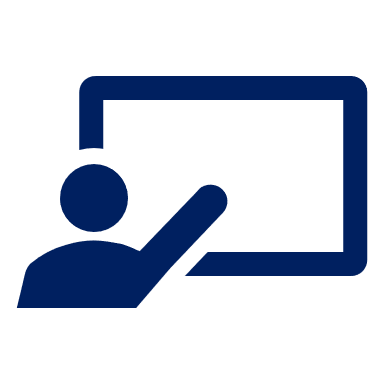 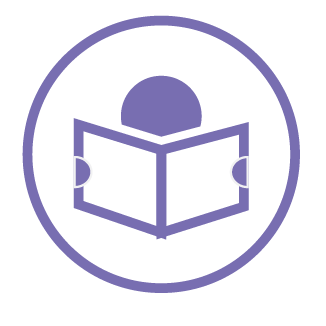 Follow up 4
C’est qui ? Adèle (je) ou Pierre (tu) ?
Écris 1-6 et Adèle ‘je’ ou Pierre‘tu’.  Then answer the questions.
lire
1
Who is preparing lunch?
Who eats two oranges?
Who always repeats phrases when they sing?
Who is watching a film?
Who is talking to a friend?
Who is helping in the garden?
What does Adèle’s last message say?
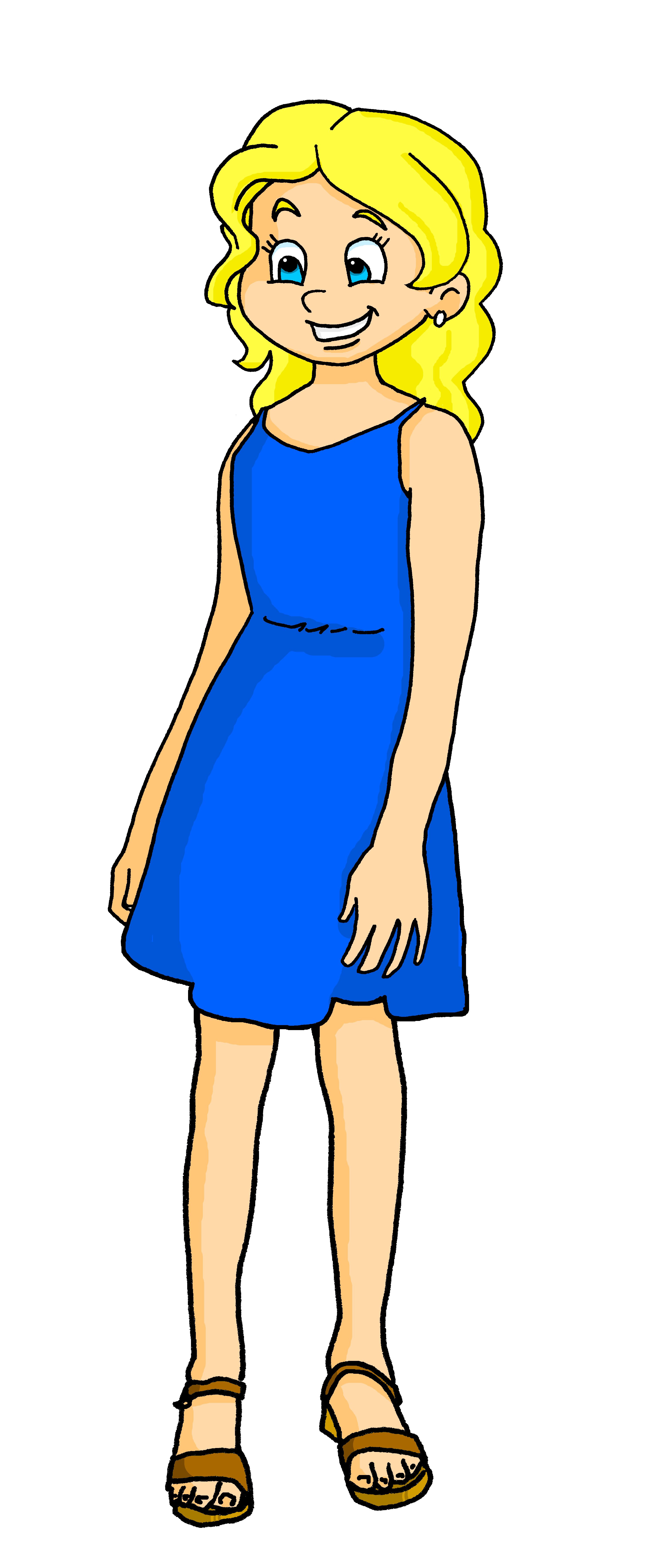 4
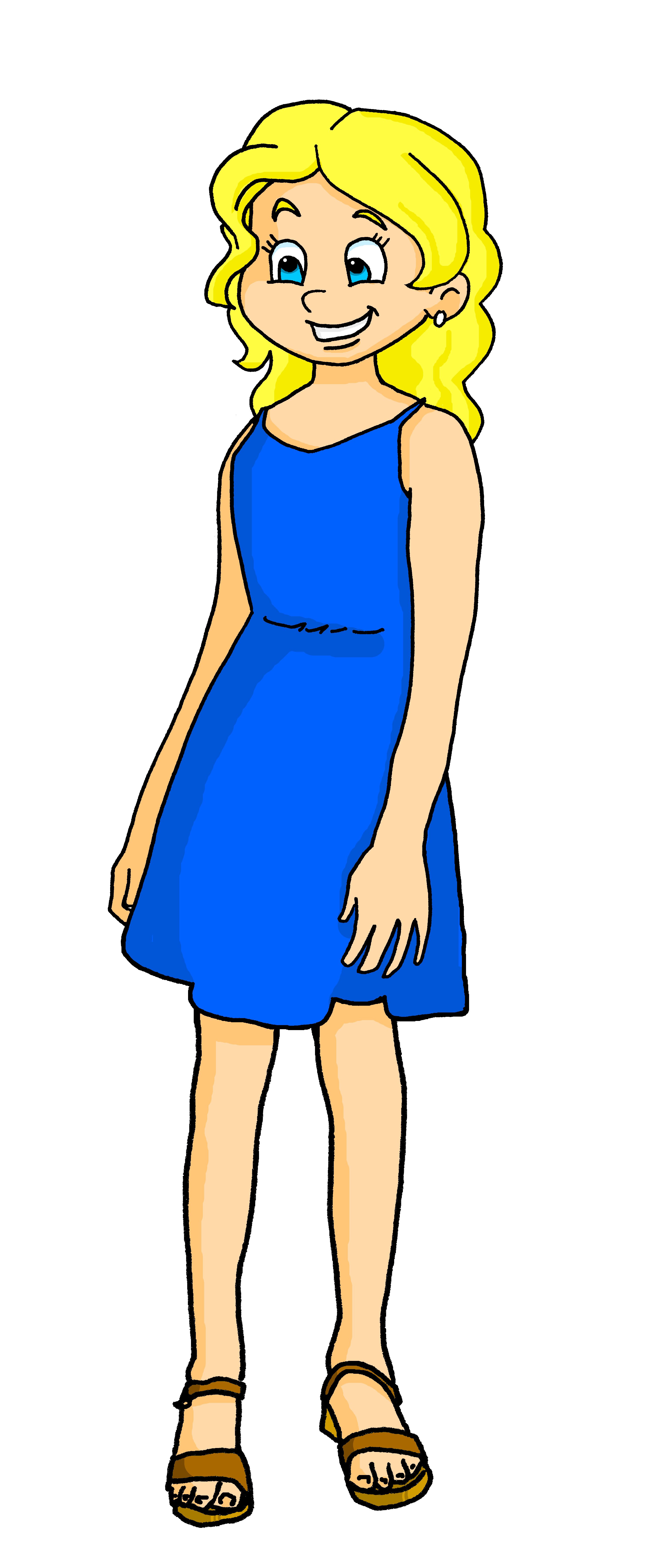 Je regarde un film 
à la maison et tu regardes des vidéos sur YouTube.
Tu prépares le déjeuner et je trouve le pain pour toi.
Pierre
Adèle
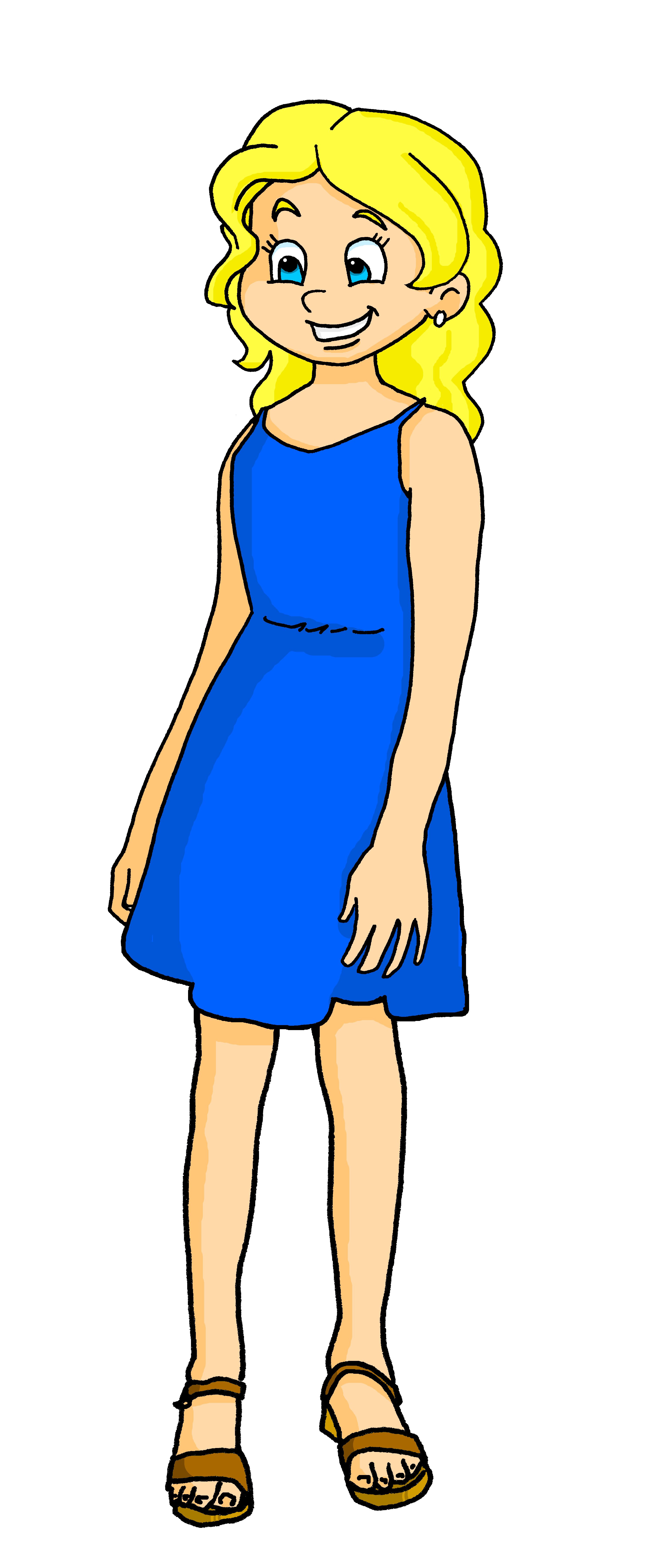 Pierre
2
Puis tu aides 
Maman dans le jardin et je parle à mon amie sur Whatsapp.
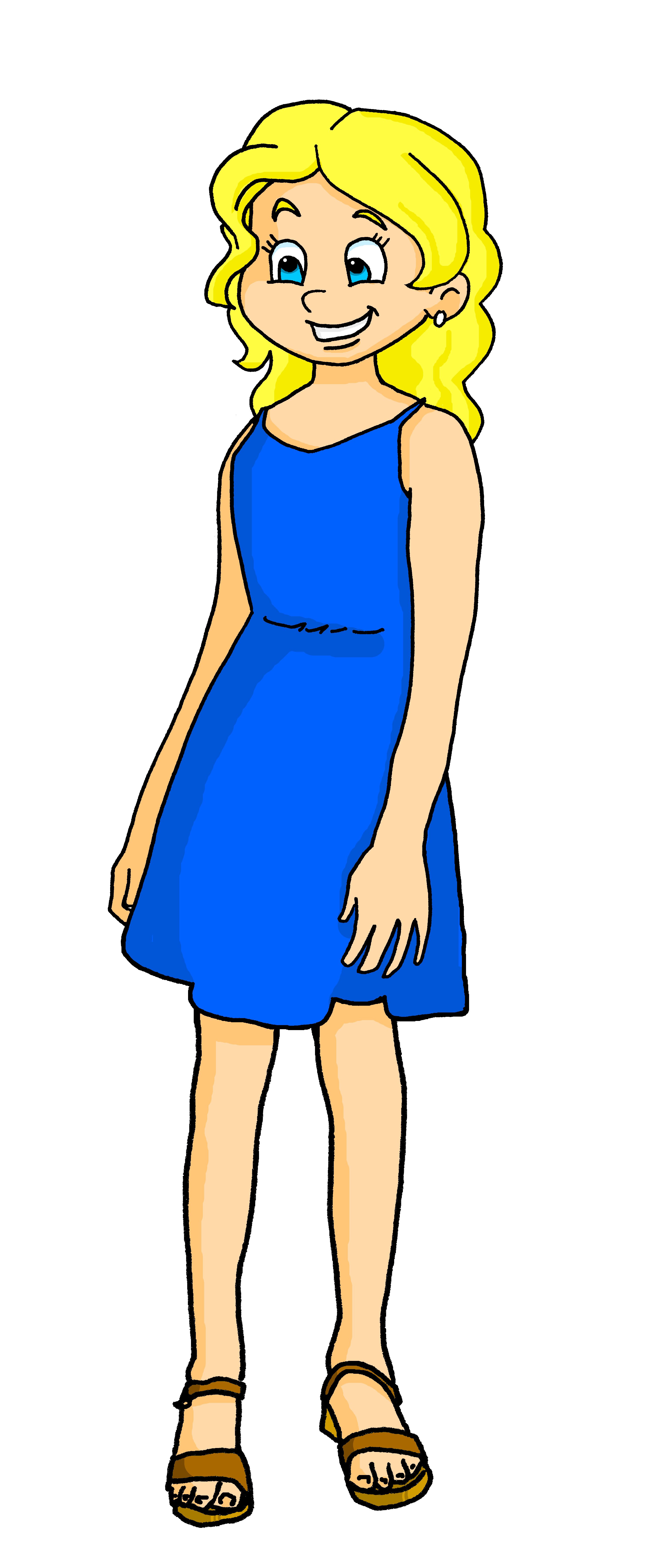 Je mange un 
sándwich et deux oranges mais   tu  manges dix sandwichs !
5
Adèle
Adèle
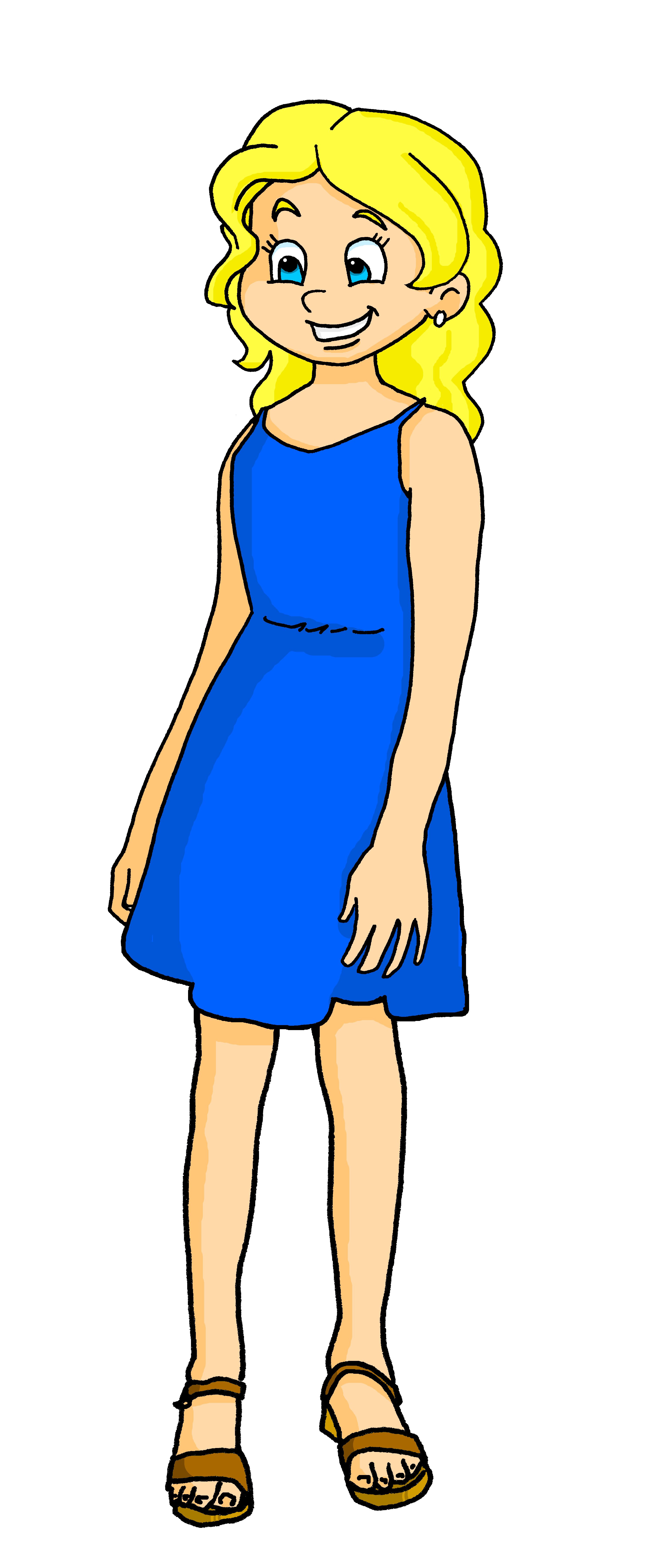 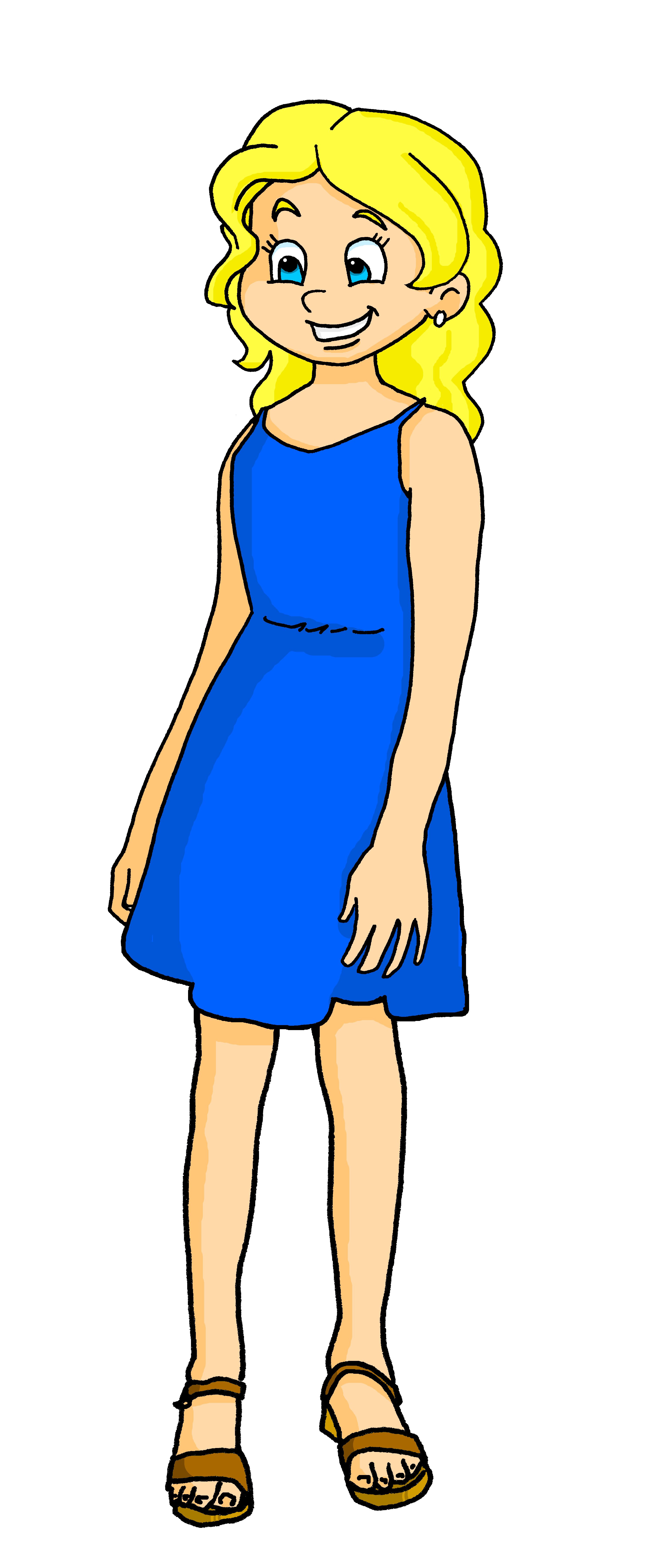 Pierre
Tu chantes mal et tu répètes toujours des phrases !
3
6
C’est un weekend normal chez nous!
It’s a normal weekend at our house.
[Speaker Notes: Timing: 5 minutes

Aim: to practise written understanding of range of verbs in ‘je’ and ‘tu’ form in the present tense.

Procedure:
Clarify French instruction.
Model number [1] with pupils 
Pupils look at the verb ending to determine whether it is Adèle (je) or Pierre (tu) doing the action.
Elicit answers and click to reveal ‘je’ or ‘tu’.
Look at the English question 1.
Ask pupils to tell you who is preparing the lunch.
Click to reveal the answer.  If desired, click on the audio button to hear the full message.
Pupils complete numbers 2-6.
Conduct feedback as above.

Transcript:
Tu prépares le déjeuner et je trouve le pain pour toi.
Je mange un sandwich et deux oranges mais tu manges dix sandwichs !Tu chantes mal et tu répètes toujours des phrases !Je regarde un film à la maison et tu regardes des vidéos sur YouTube. Puis tu aides Maman dans le jardin et je parle à mon amie sur Whatsapp. C’est un weekend normal chez nous!]
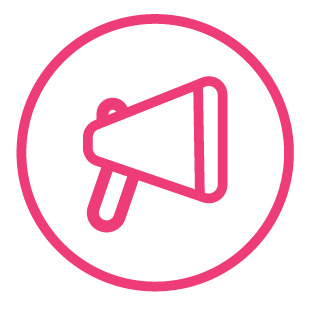 Follow up 5
Parle avec ton/ta partenaire.
Exemple:
parler
Partenaire A
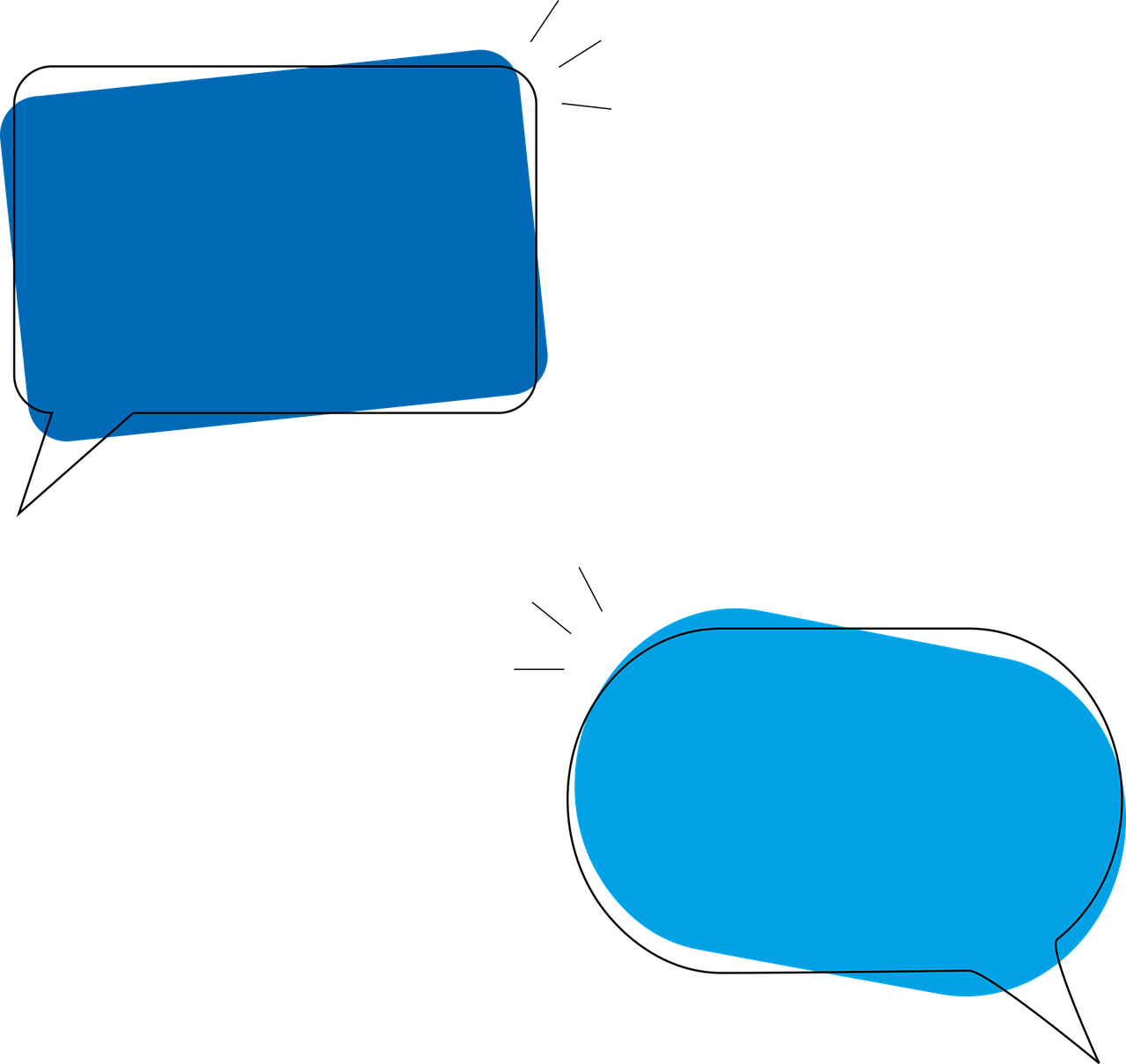 A
Partner A écrit…
Il y a des filles.
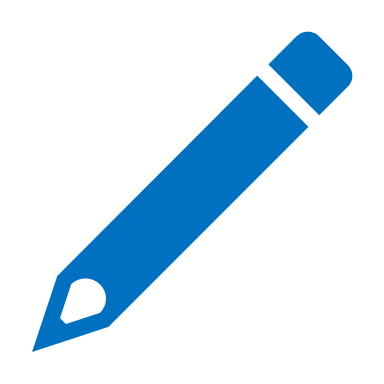 some girls
five cuddly toys
Partenaire B
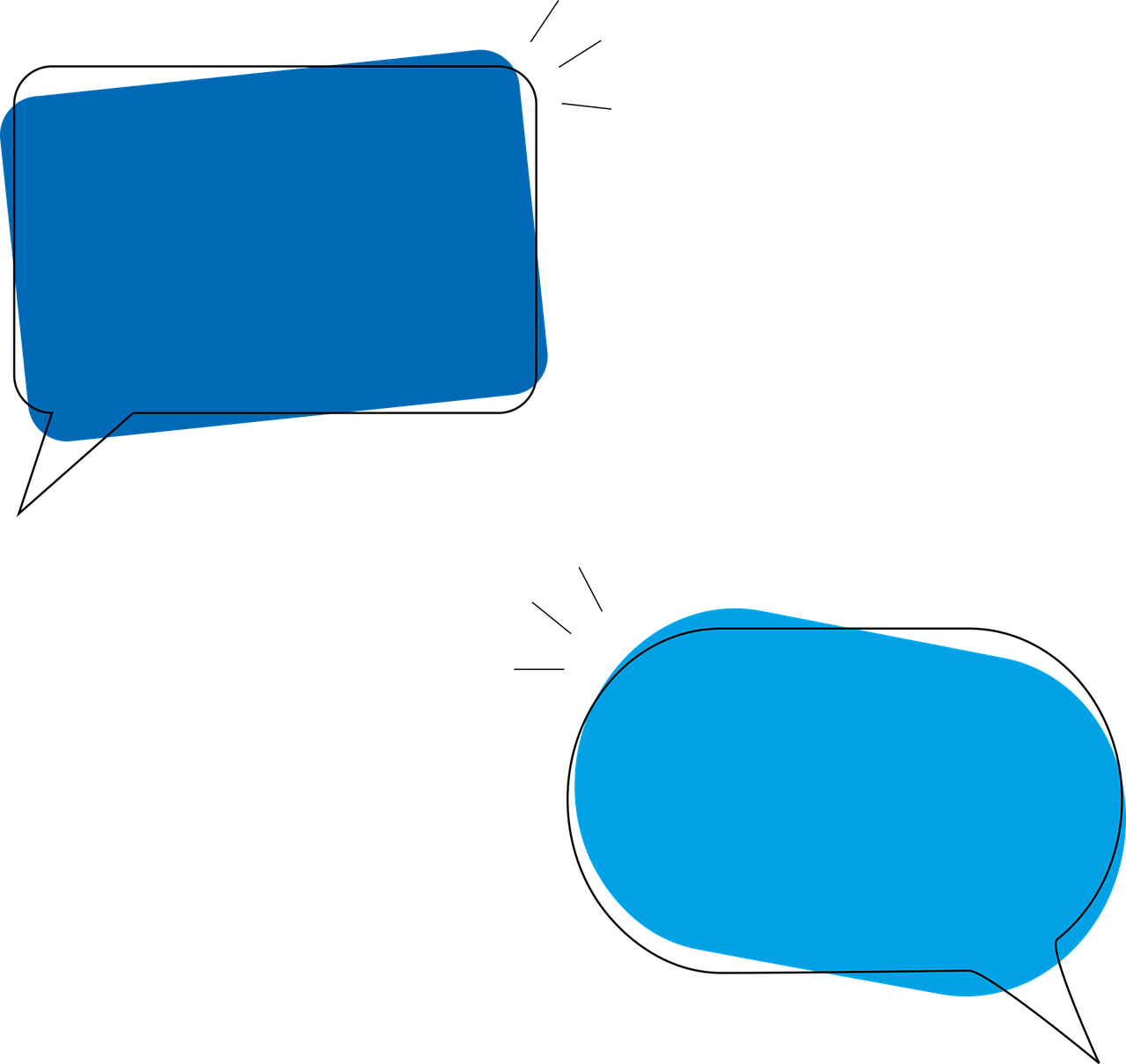 Partner B écrit…
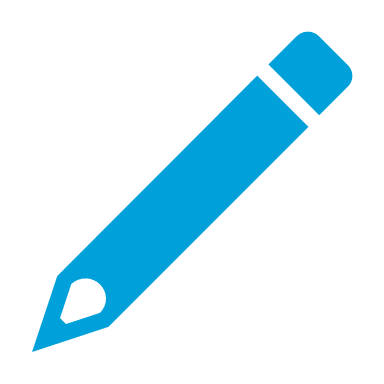 B
some girls
five cuddly toys
Il y a cinq peluches.
[Speaker Notes: Timing:  5-10 minutes (3 slides, two rounds of speaking activity)
Aim: to practise oral production and comprehension of singular and plural nouns with indefinite articles and/or numbers.

Note: This slide shows how the speaking task is intended to work. The stages are animated to support the teacher in modelling the task.

Procedure:
After modelling this example, give out the task sheets (at the end of this PPT).
Partner As speak first and Bs write.
Then swap roles for Round 2.  
Two answer slides follow this slide.]
Réponses
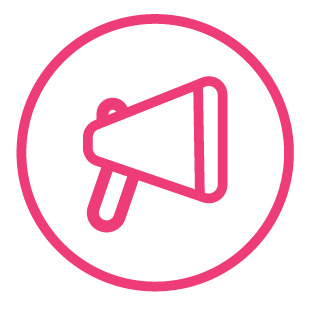 Follow up 5A
Round 1
Partenaire B écrit…
parler
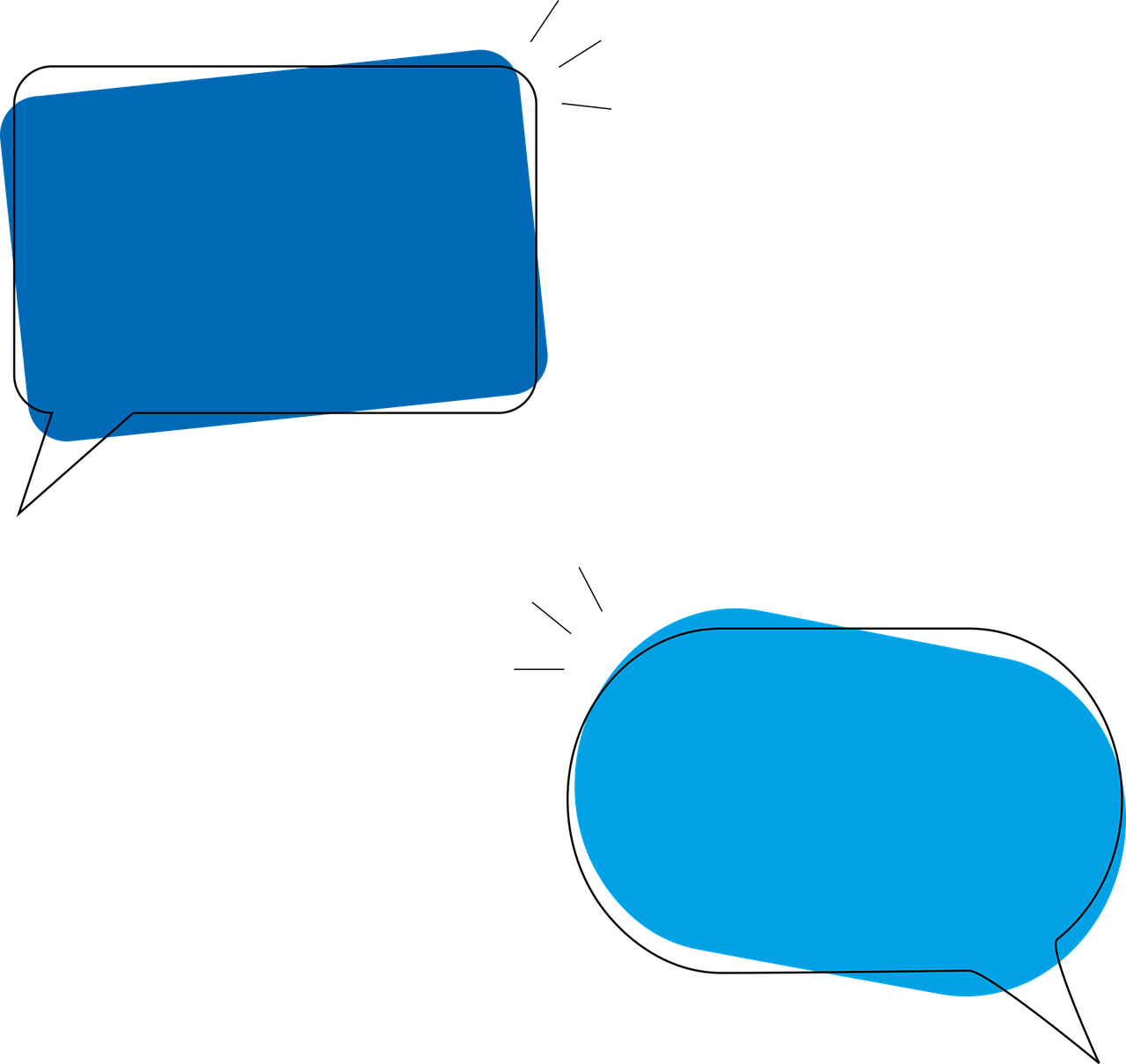 Il y a des filles.
1
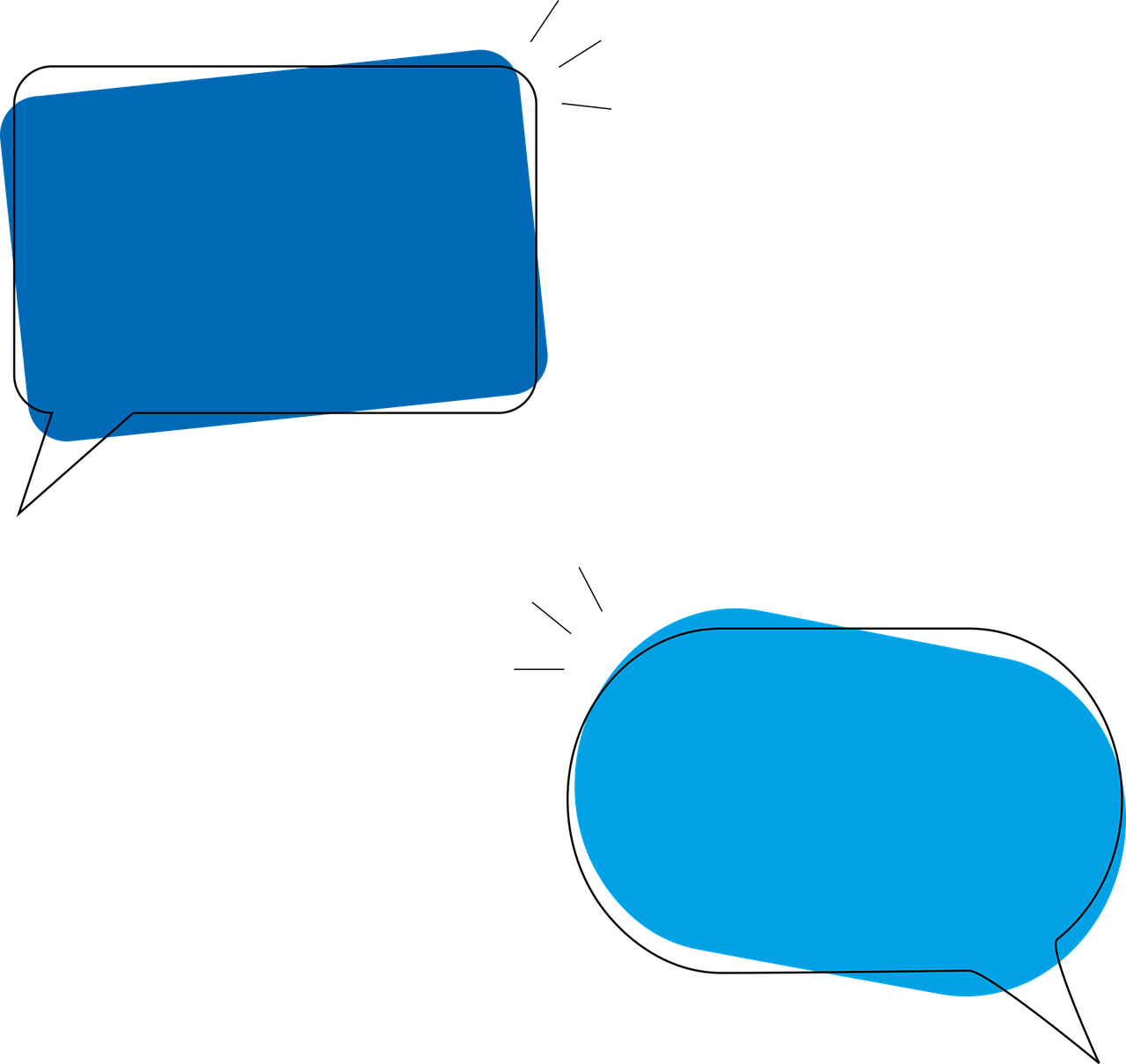 some girls
Il y a une fête.
2
a party/celebration
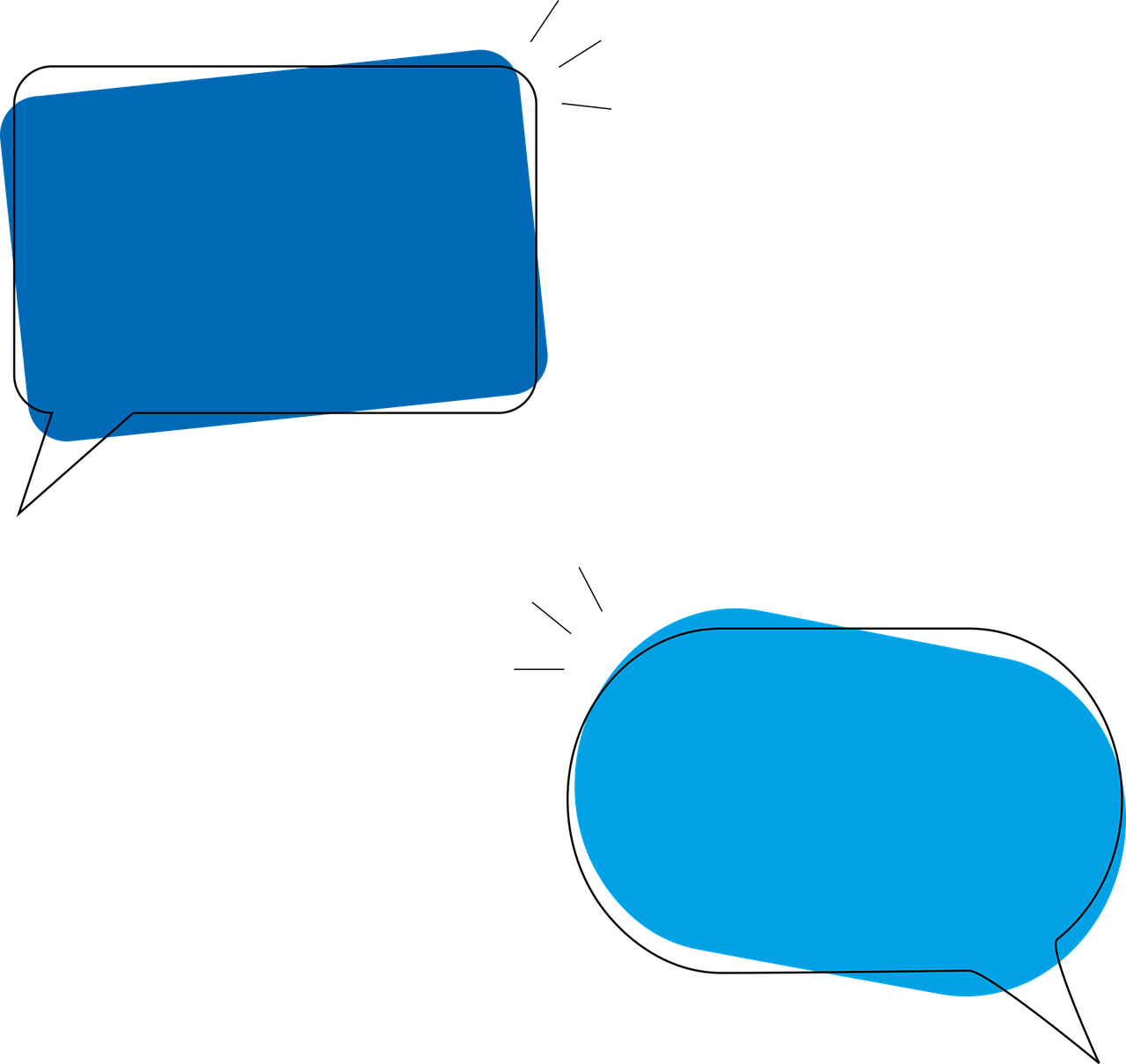 Il y a dix chiens.
3
ten dogs
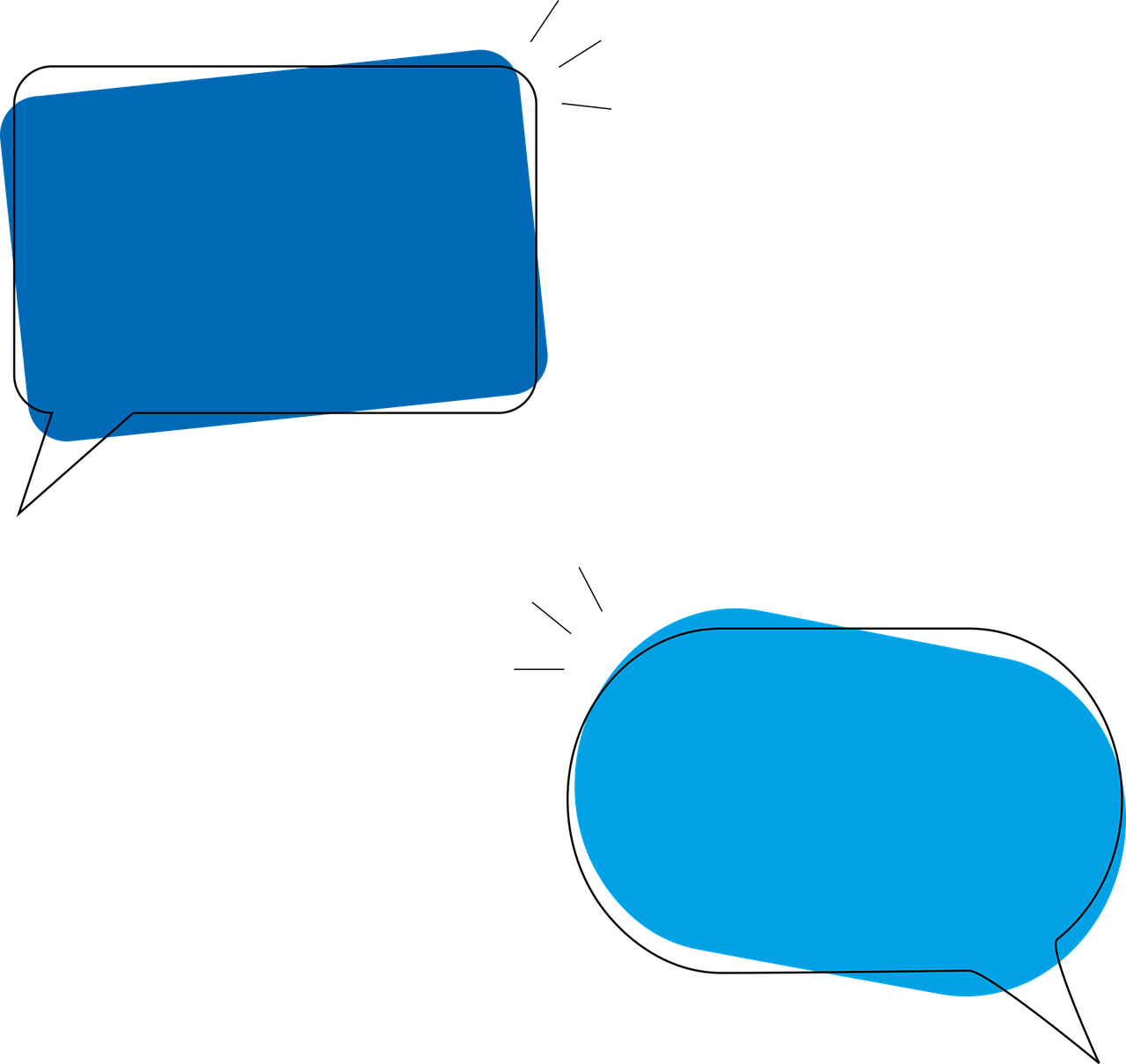 Il y a des fruits.
some fruit(s)
4
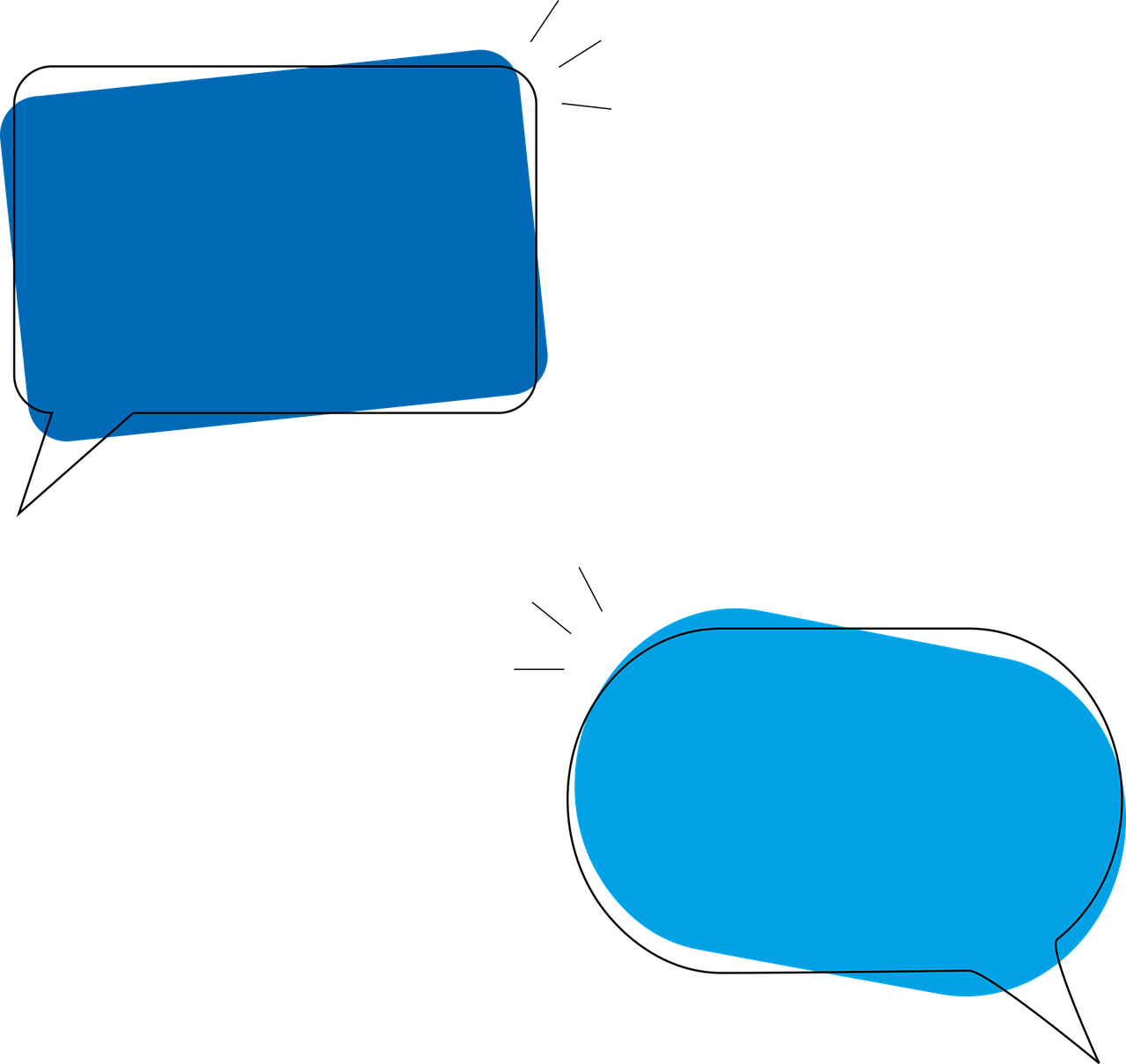 Il y a une école.
a school
5
[Speaker Notes: ANSWER SLIDE ROUND 1 – DO NOT DISPLAY DURING THE ACTIVITY
Aim: to practise oral production and comprehension of singular and plural nouns with indefinite articles and/or numbers.
 
Procedure:
Elicit the English from partners B
Elicit the French from partners A
Move to the next slide to give feedback for Round 2.]
Réponses
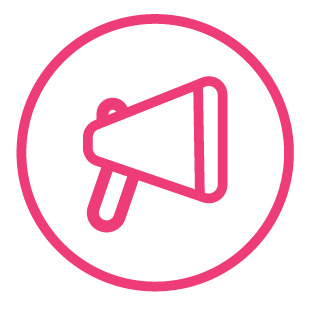 Follow up 5B
Round 2
Partenaire A écrit…
parler
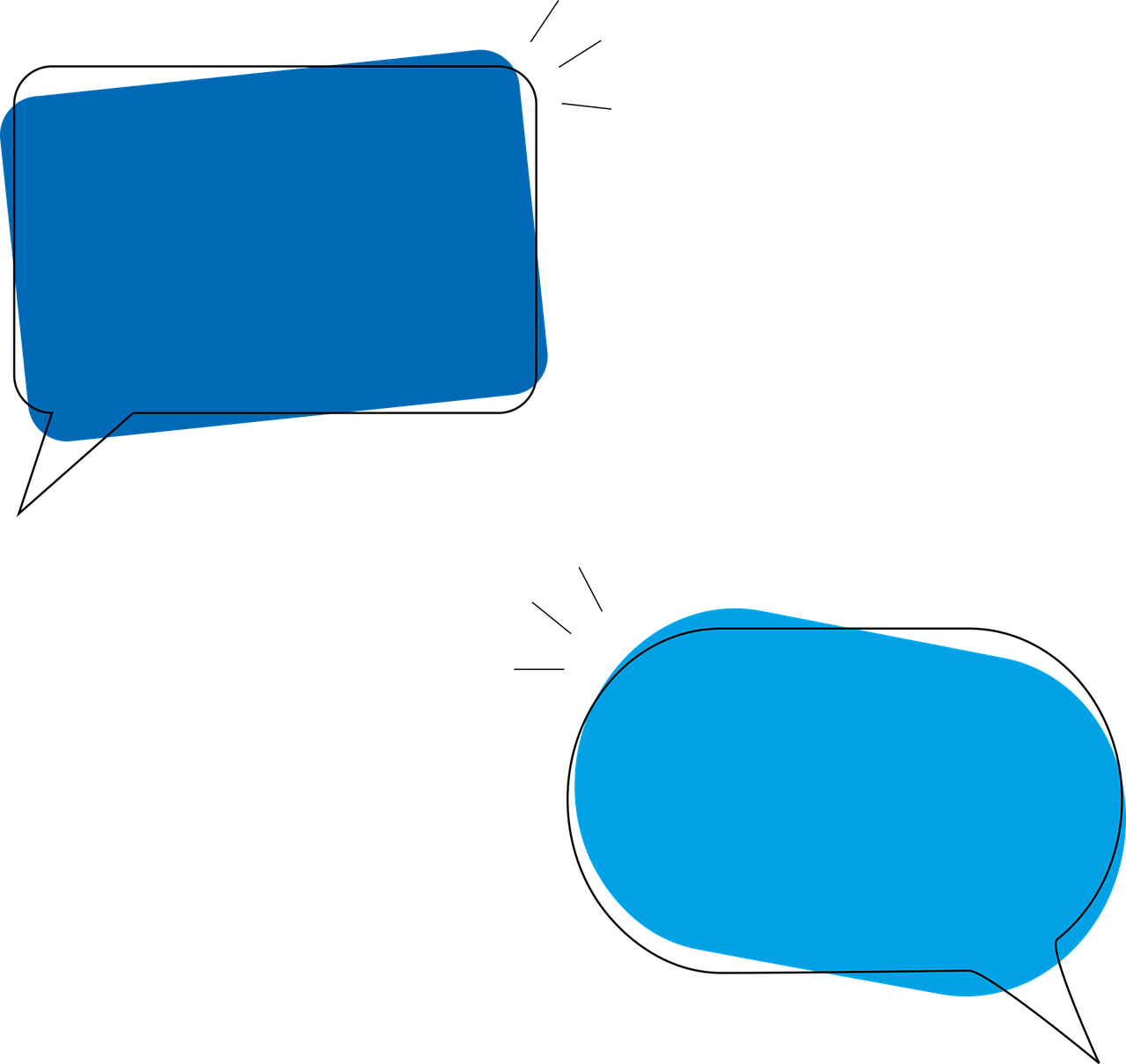 Il y a cinq peluches.
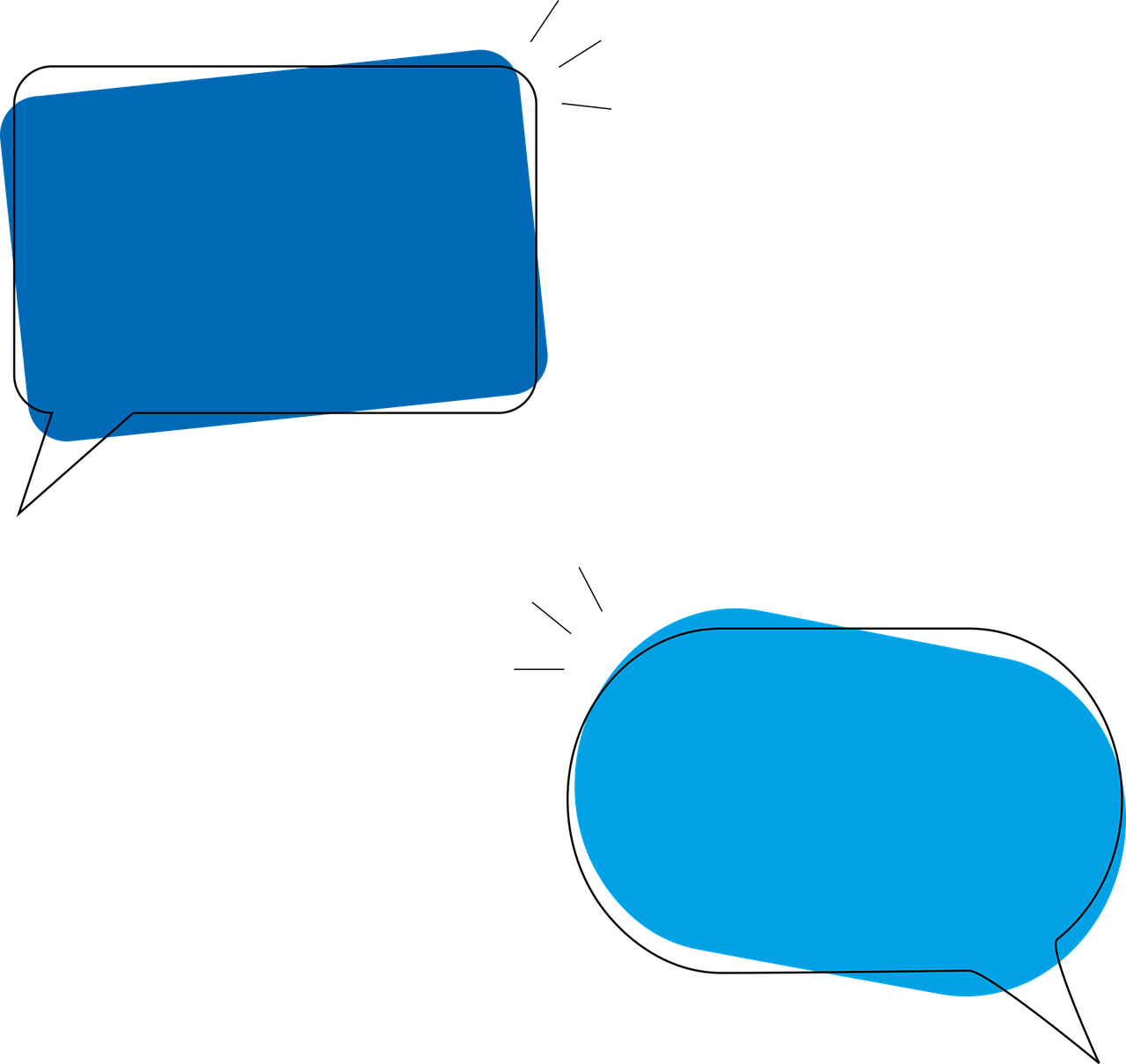 1
Il y a deux cahiers.
five cuddly toys
2
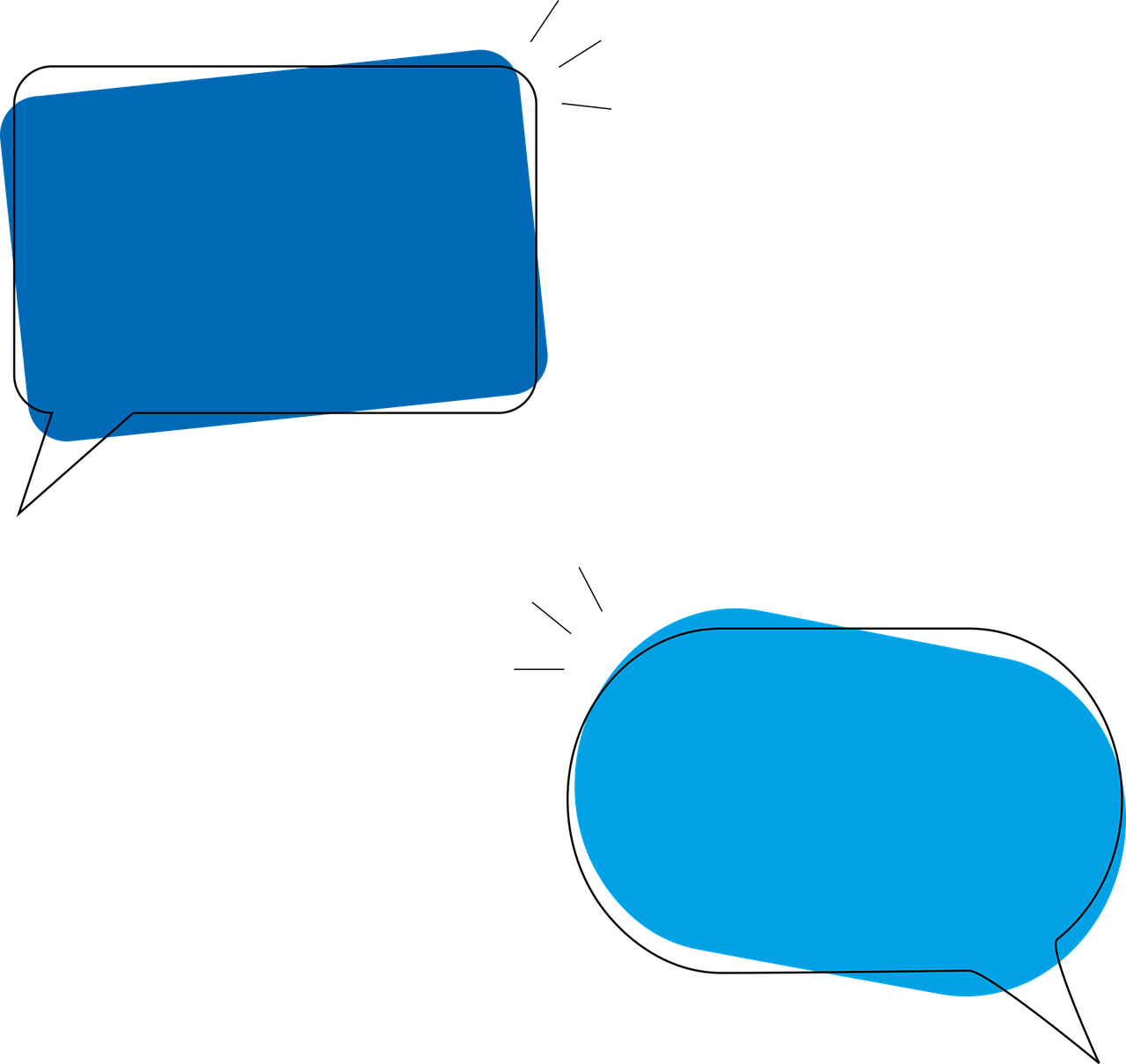 two exercise books
Il y a des bouteilles.
3
some bottles
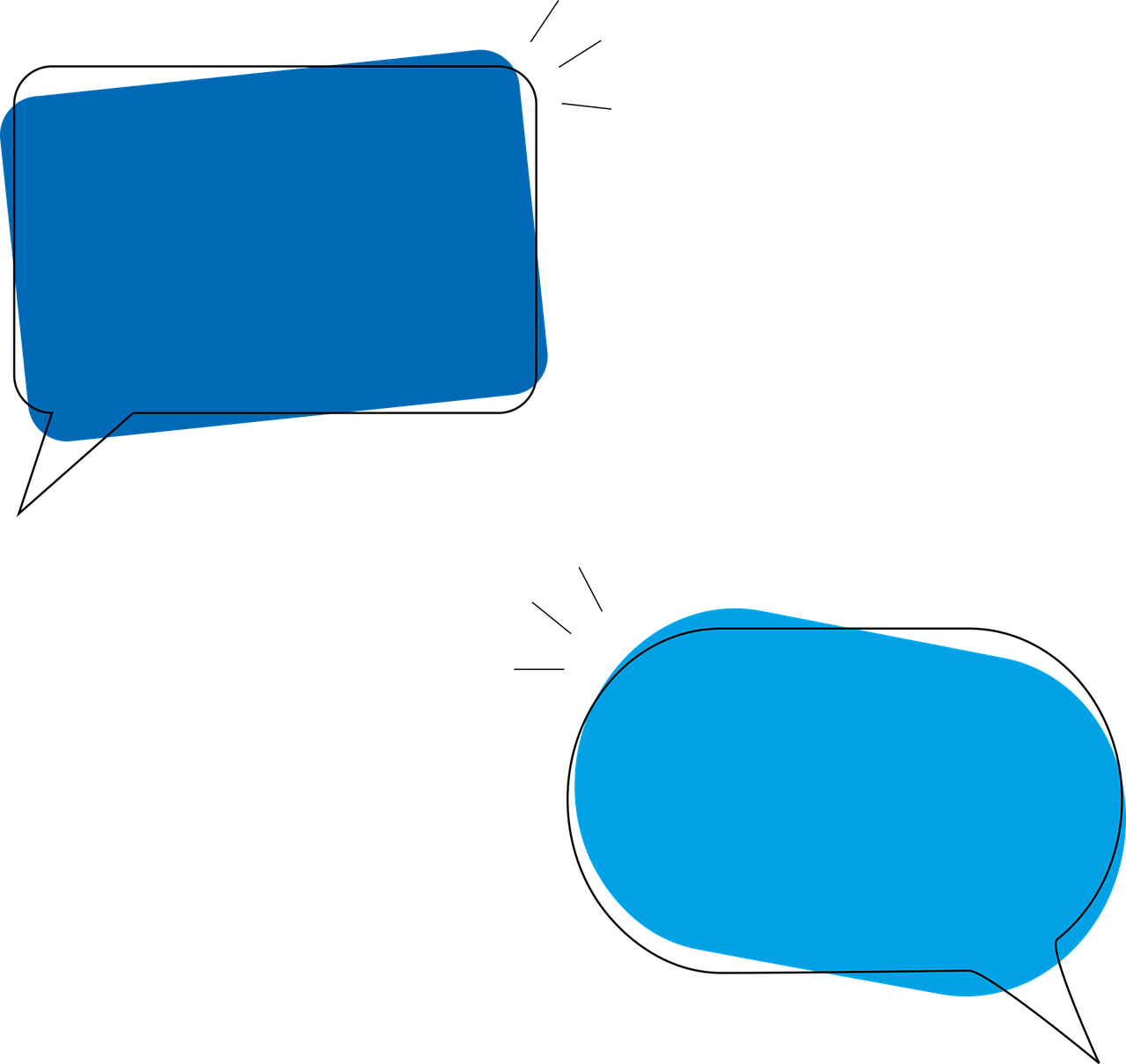 Il y a douze choses.
twelve things
4
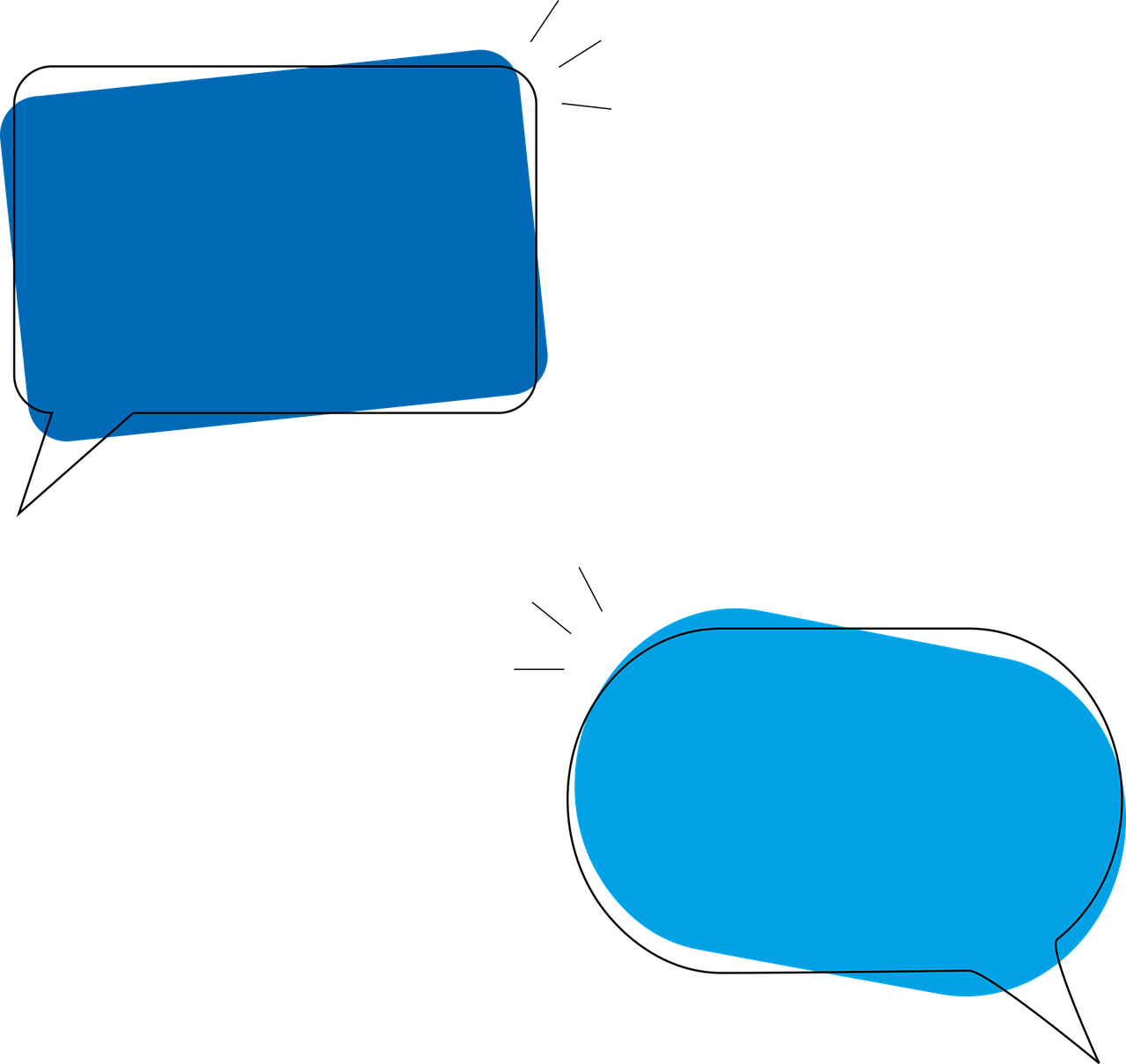 Il y a un garçon.
a boy
5
[Speaker Notes: ANSWER SLIDE ROUND 2 – DO NOT DISPLAY DURING THE ACTIVITY
Aim: to practise oral production and comprehension of singular and plural nouns with indefinite articles and/or numbers.
 
Procedure:
Elicit the English from partners A.
Elicit the French from partners B.]
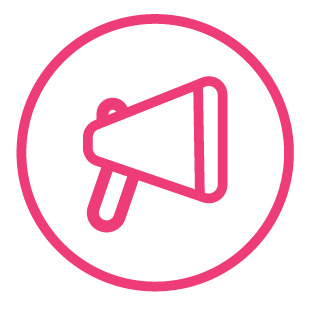 Follow up EXTRA - Écris en anglais : Can you get at least 15 points?
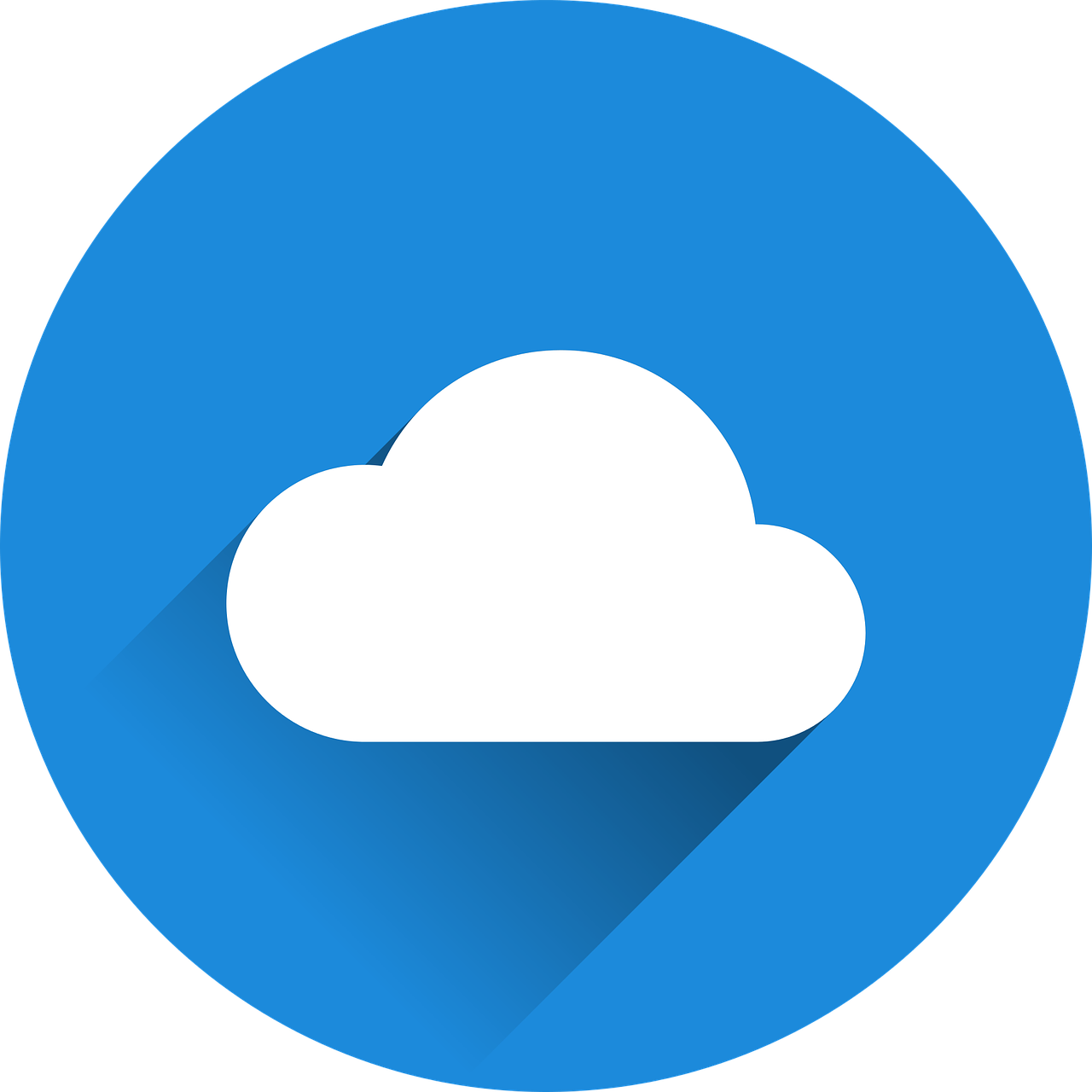 mots
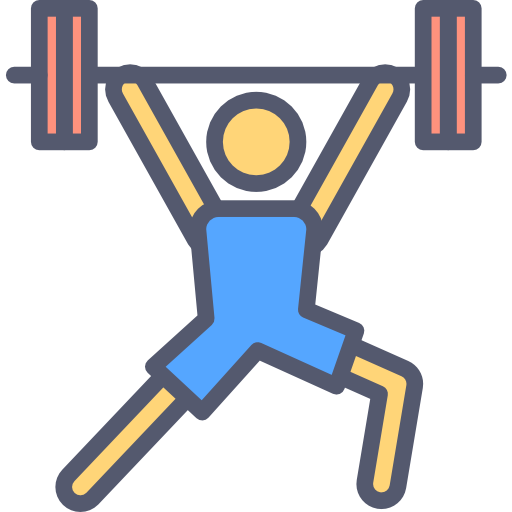 vocabulaire
to, at, in
also
(the) school
x3
to like, liking
to live, living
to help, helping
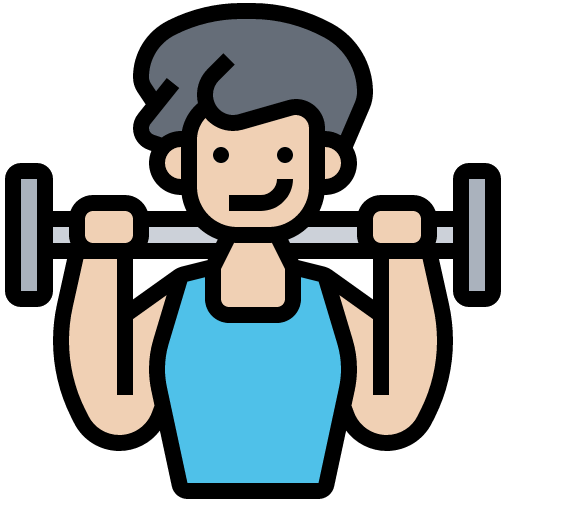 five
three
two
twelve
seven
nine
x2
eight
four
eleven
a/an, one (m)
there is/are
a/an, one (f)
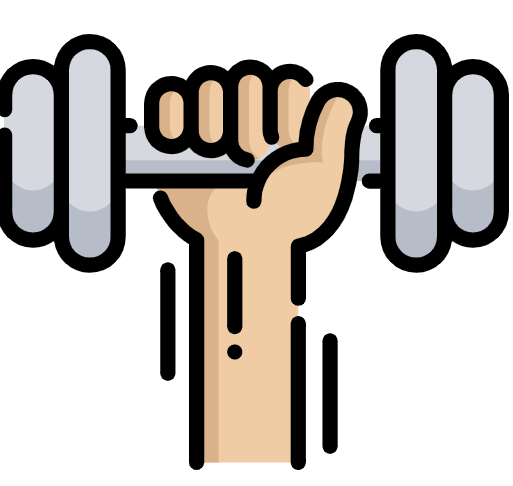 x1
how many
some
(the) thing
[Speaker Notes: Timing: 5-10 minutes

Aim: to practise written comprehension of vocabulary from this week and previous weeks.

Procedure:Give pupils a blank grid.  They fill in the English meanings of any of the words they know, trying to reach 15 points in total.
Note:The most recently learnt and practised words are pink, words from the previous week are green and those from earlier are blue, thus more points are awarded for them, to recognise that memories fade and more effort (heavy lifting!) is needed to retrieve them.]
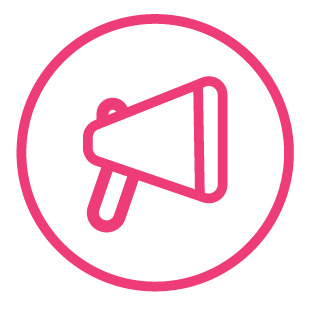 Follow up EXTRA - Écris en français : Can you get at least 15 points?
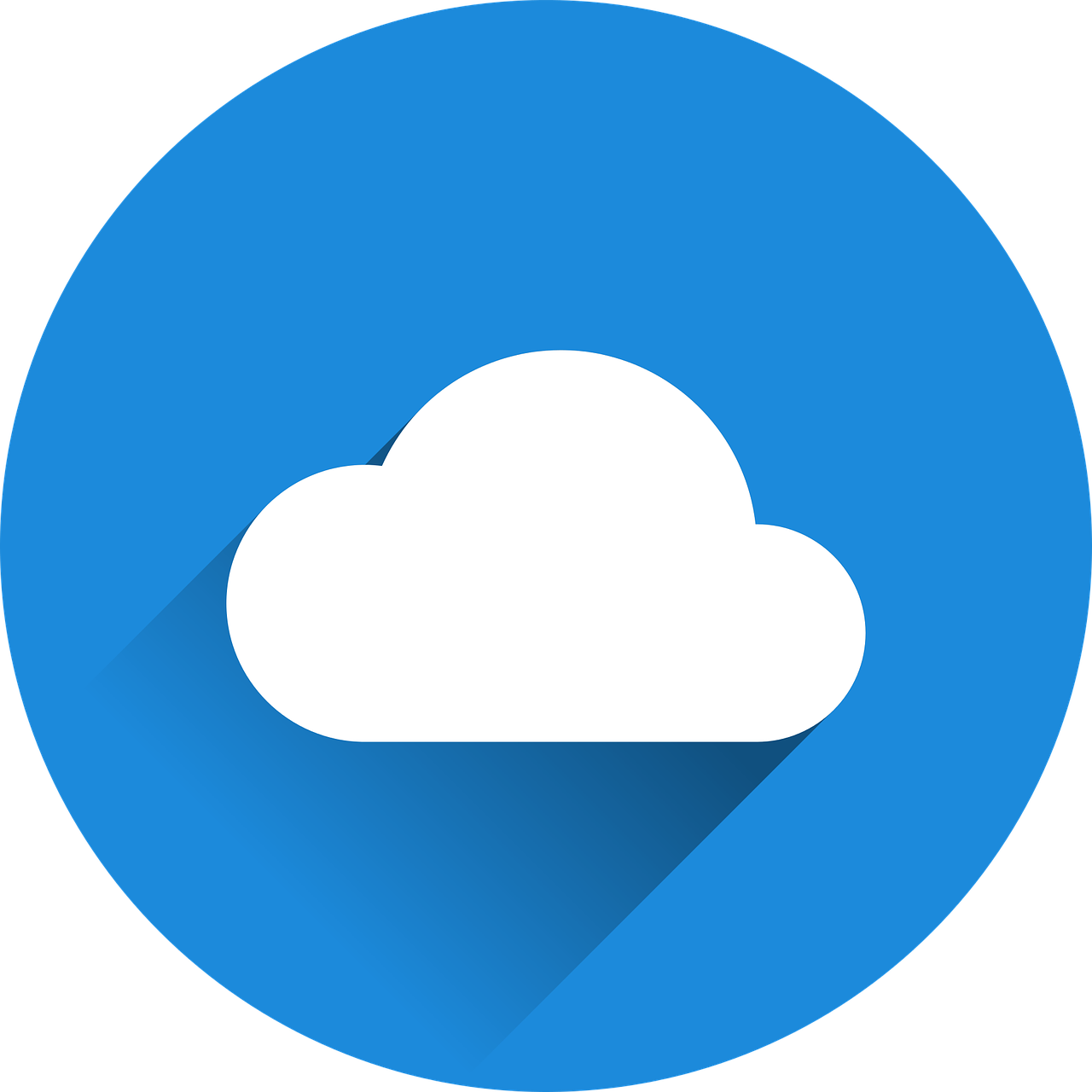 mots
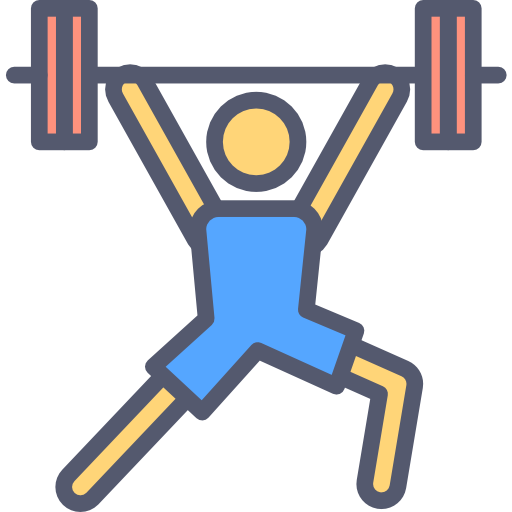 vocabulaire
à
aussi
l’école
x3
aimer
habiter
aider
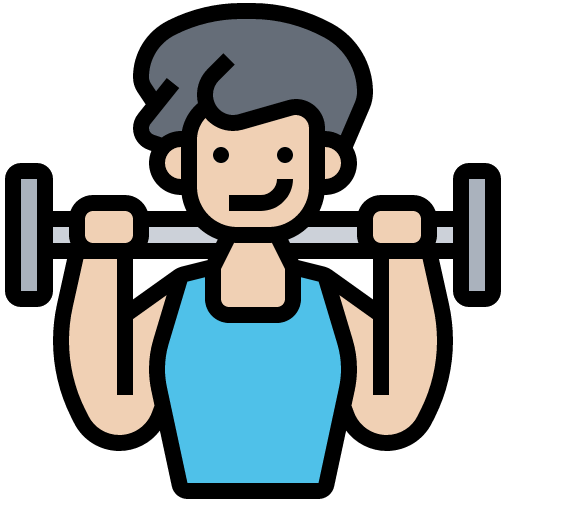 cinq
trois
deux
douze
sept
neuf
x2
huit
quatre
onze
un
Il y a
une
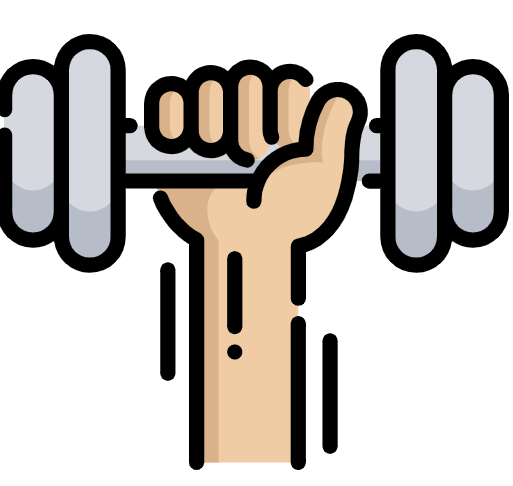 x1
combien (de)
des
la chose
[Speaker Notes: Timing: 5-10 minutes

Aim: to practise written comprehension of vocabulary from this week and previous weeks.

Procedure:Give pupils a blank grid.  They fill in the French meanings of any of the words they know, trying to reach 15 points in total.
Note:The most recently learnt and practised words are pink, words from the previous week are green and those from earlier are blue, thus more points are awarded for them, to recognise that memories fade and more effort (heavy lifting!) is needed to retrieve them.]
Partenaire B écrit…
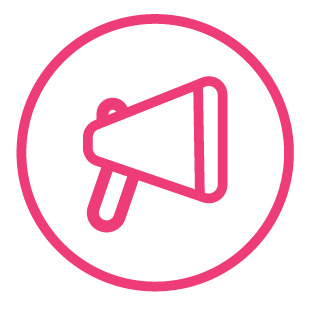 Follow up 5A
Partenaire A
Round 1
Round 2
parler
[Speaker Notes: HANDOUT – PARTENAIRE A]
Partenaire B écrit…
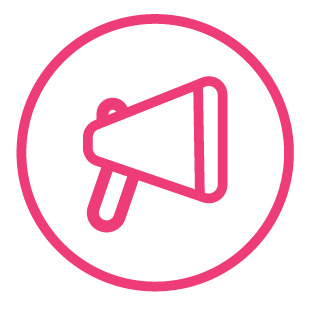 Follow up 5A
Partenaire B
Round 1
Round 2
parler
[Speaker Notes: HANDOUT – PARTENAIRE B]
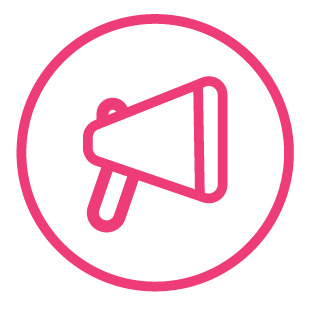 Écris en anglais : Can you get at least 15 points?
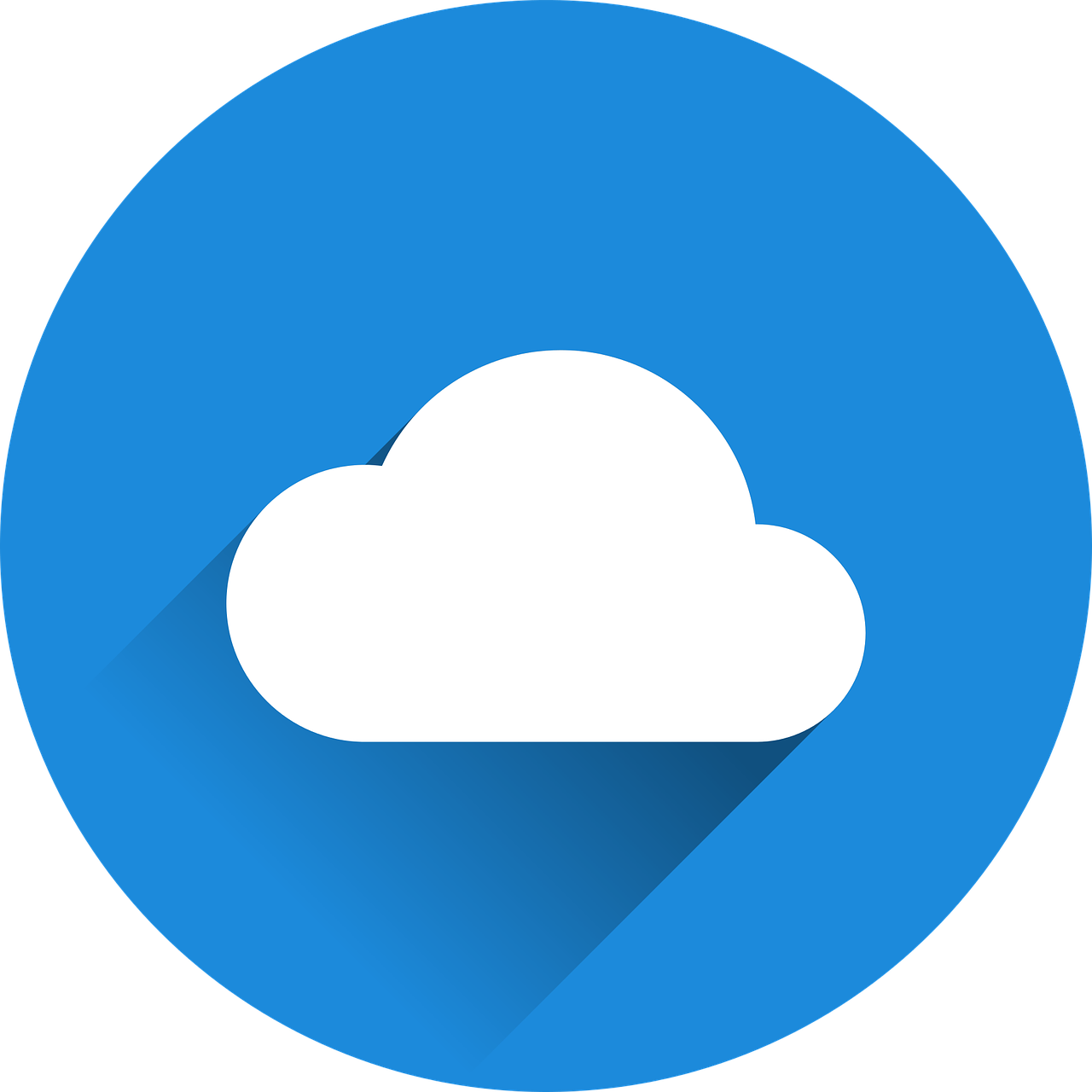 mots
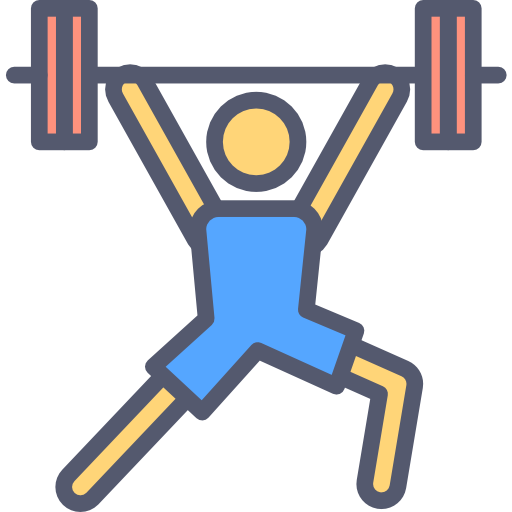 vocabulaire
x3
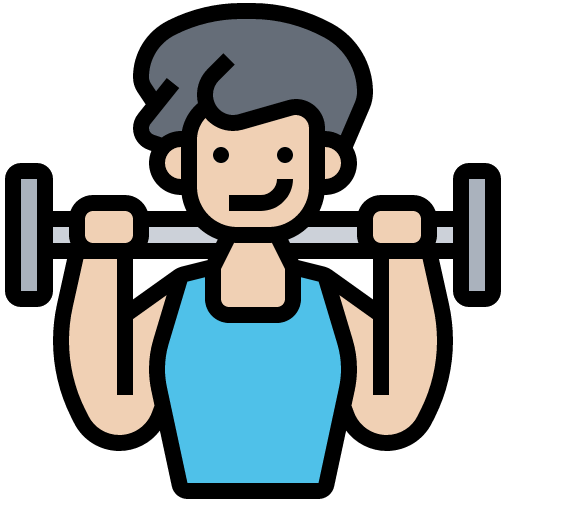 x2
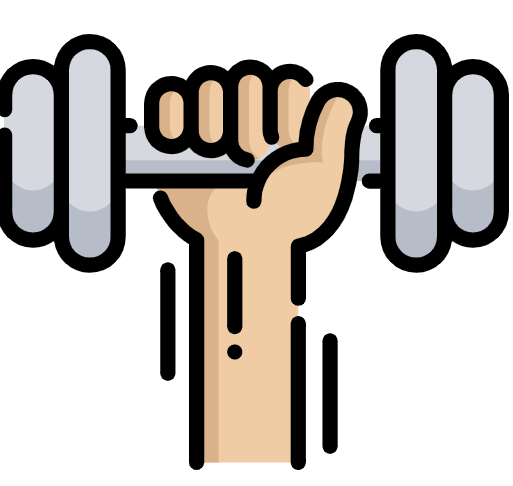 x1
[Speaker Notes: HANDOUT EXTRA 1]
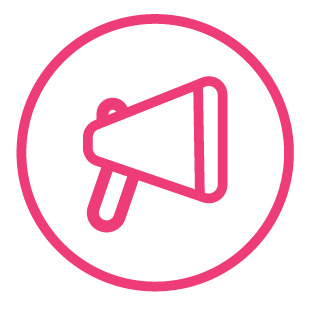 Écris en français : Can you get at least 15 points?
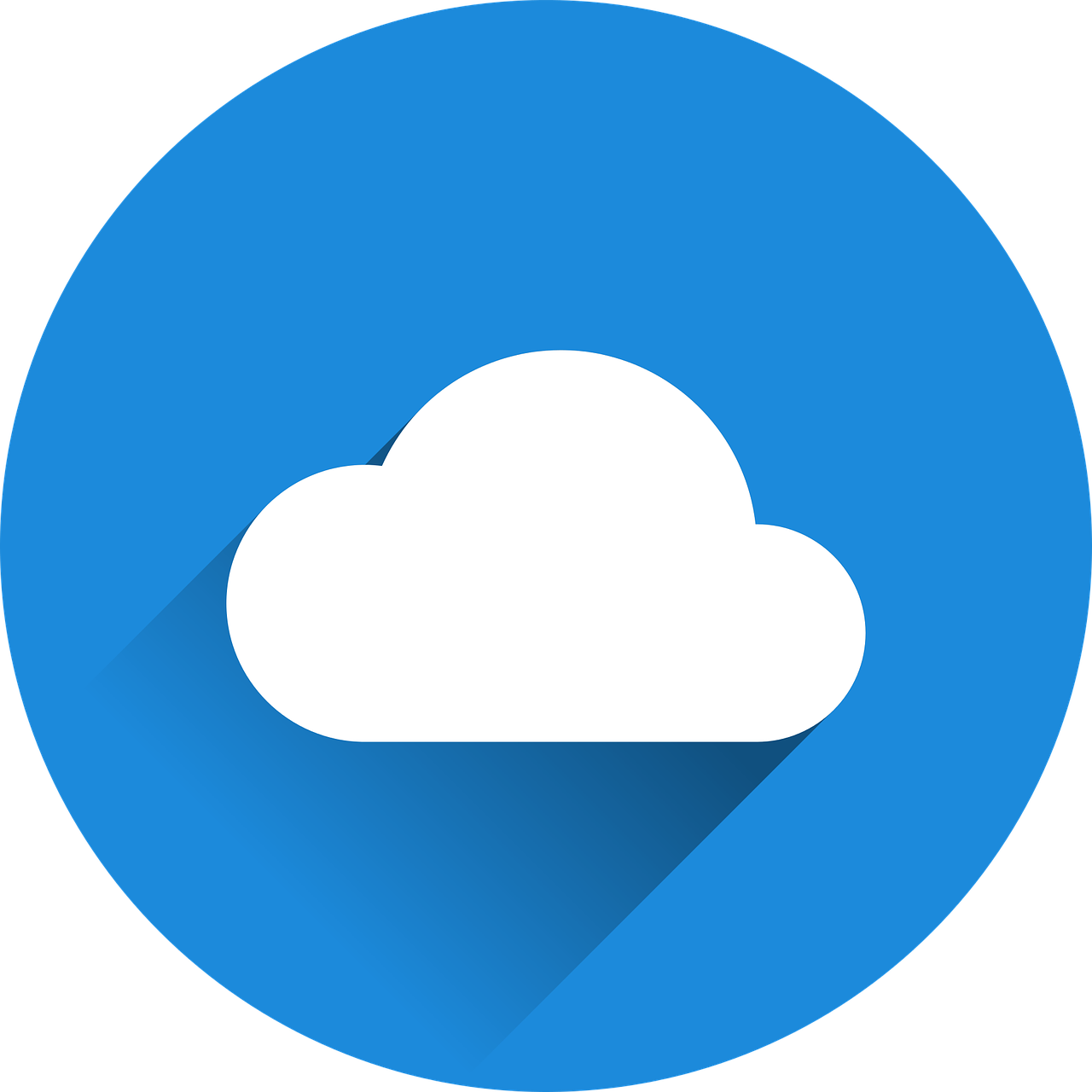 mots
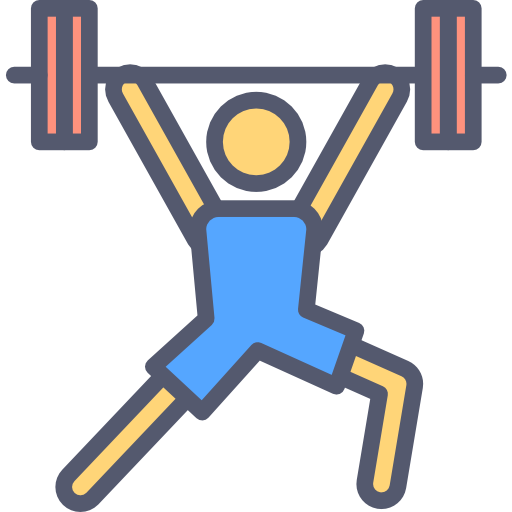 vocabulaire
x3
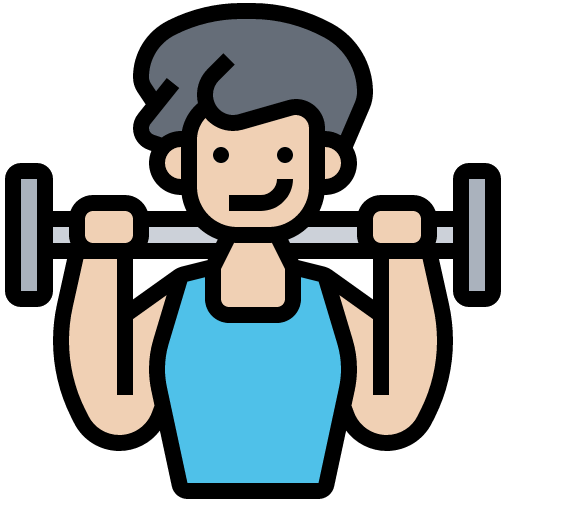 x2
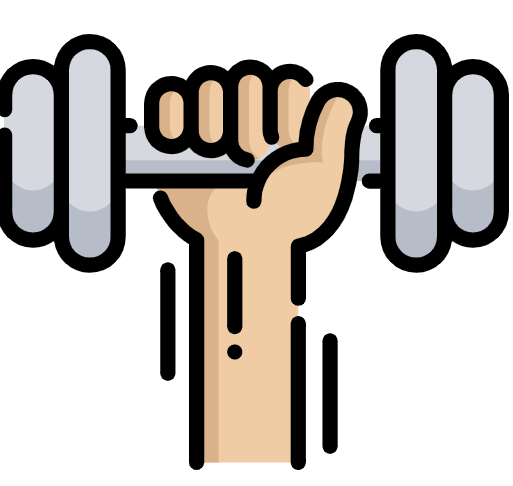 x1
[Speaker Notes: HANDOUT EXTRA 2]